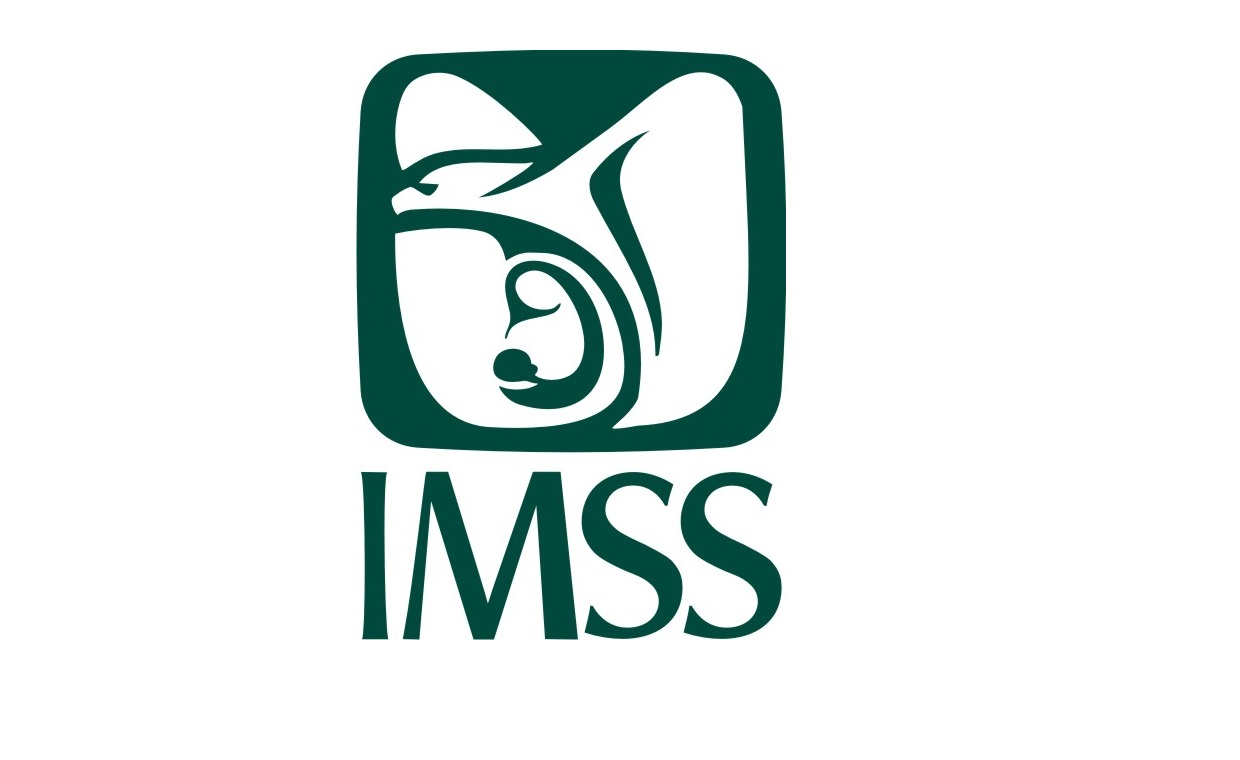 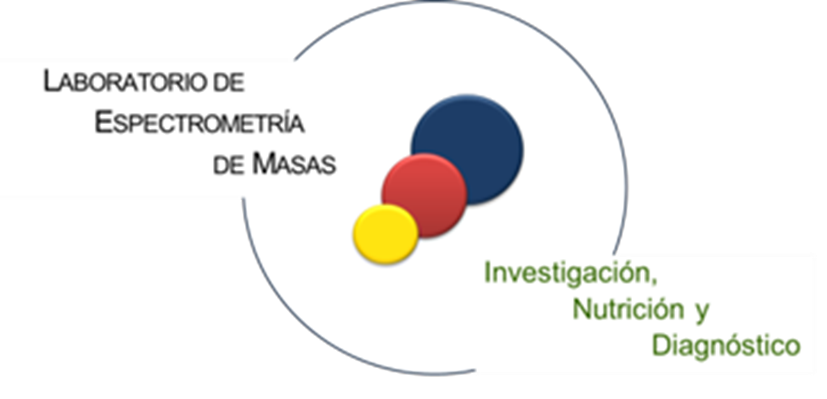 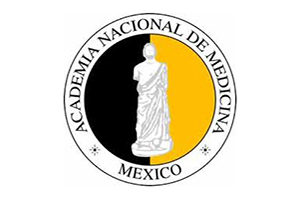 Aspectos Biológicos de la Vitamina D
M en SP Jorge Maldonado Hernández, M en C Mónica I Piña Agüero, IBQ Benjamín A Núñez García, QA Bernardo A Villa Ramírez, QA/QFB Israel Domínguez Calderón, LN Alva B Morales Villar.

Laboratorio de Espectrometría de Masas, Unidad de Investigación Médica en Nutrición, Centro Médico Nacional Siglo XXI, IMSS. 

Ciudad de México, 18 de septiembre de 2019
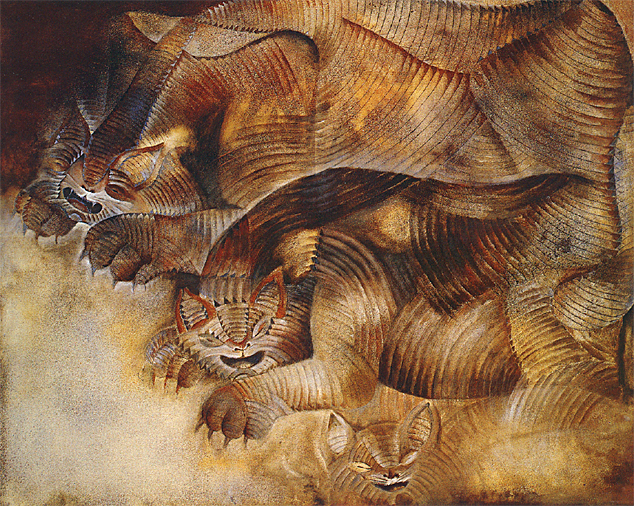 Vitamina D: Historia.
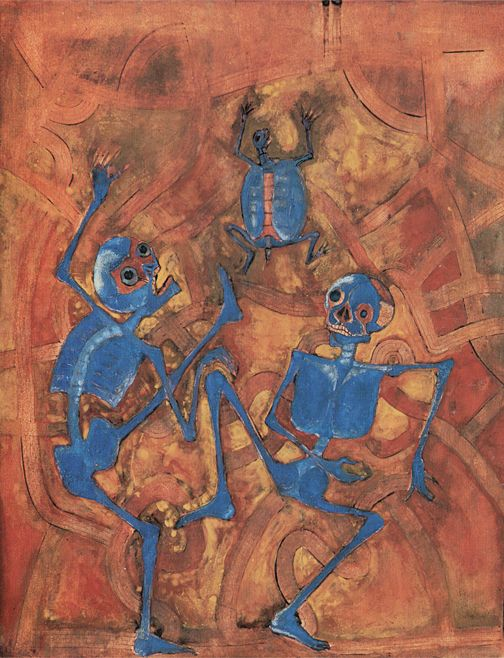 Francis Glisson (1597 – 1677)
Raquitismo
Hueso sano
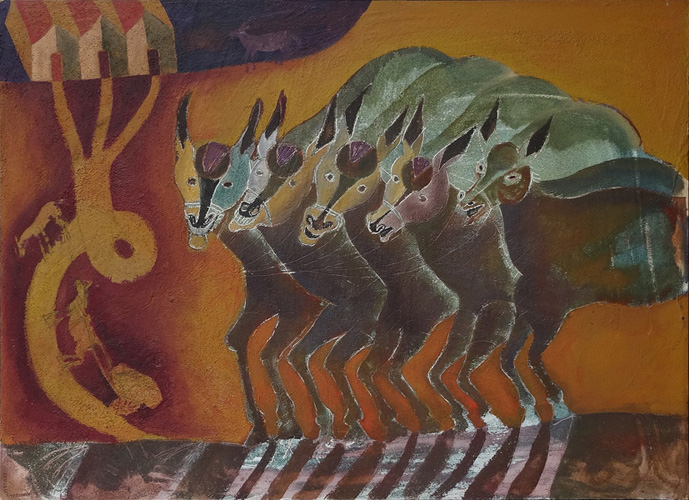 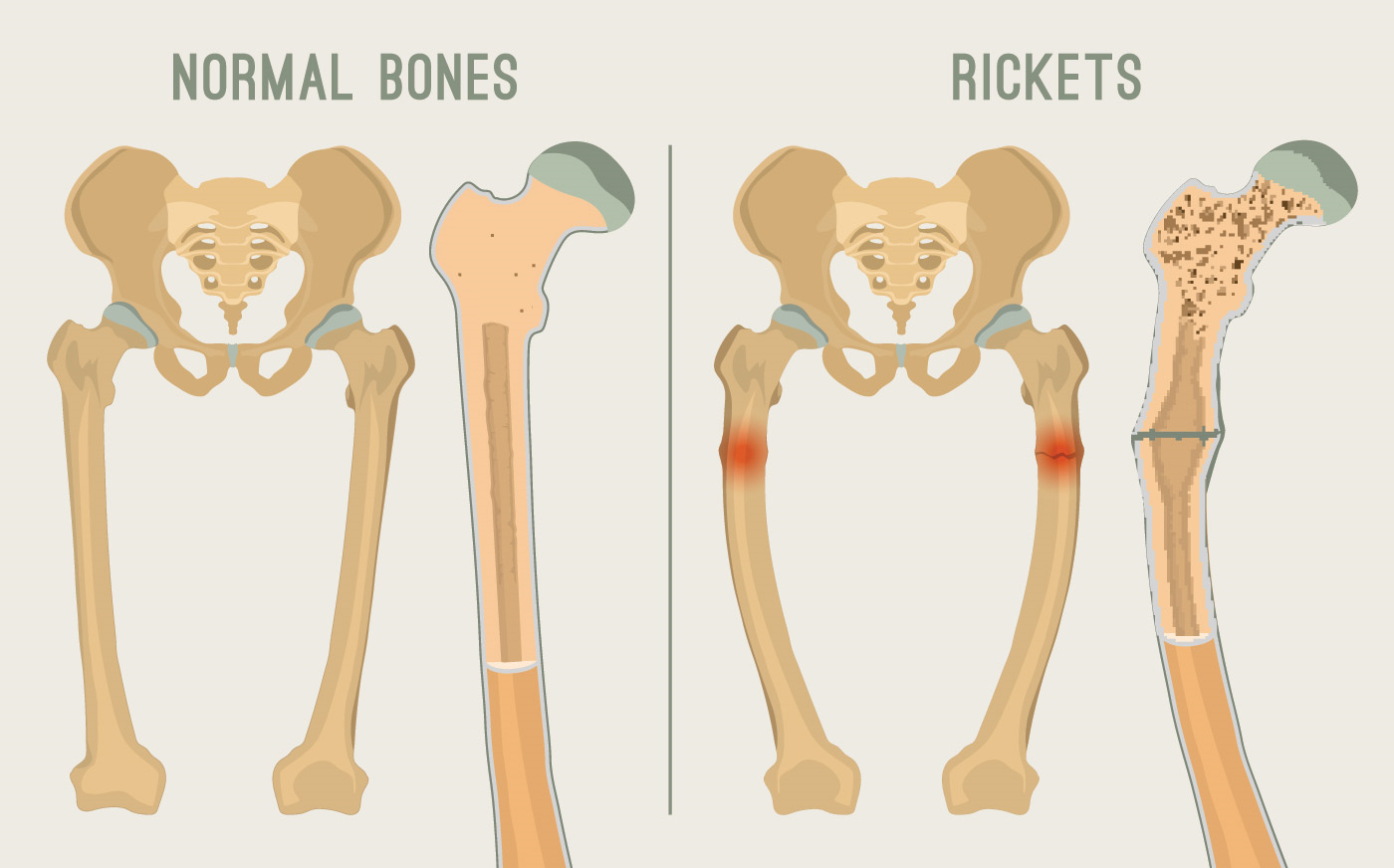 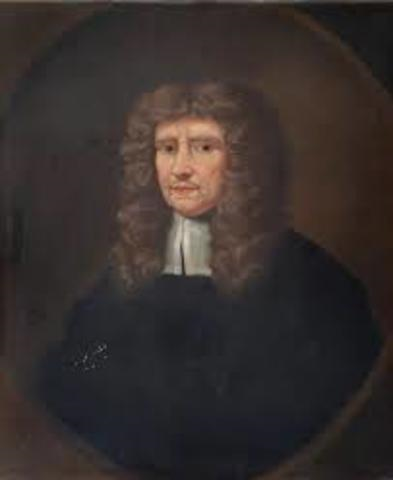 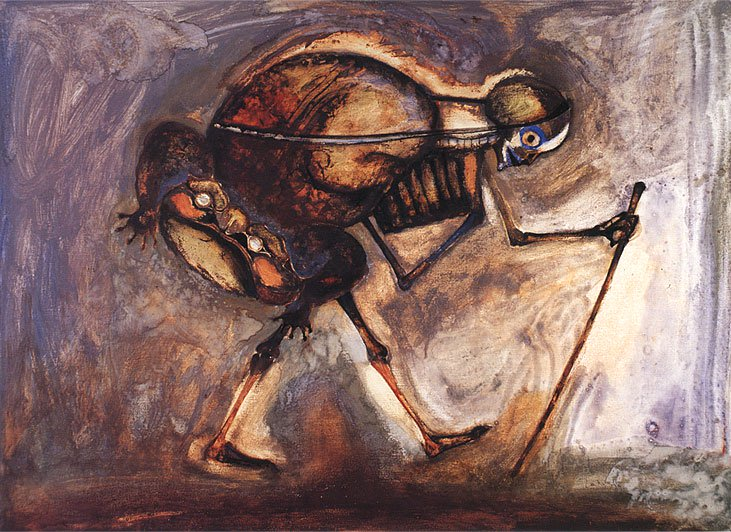 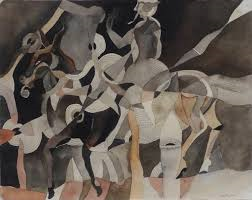 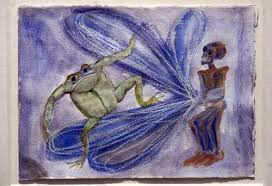 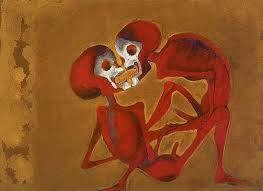 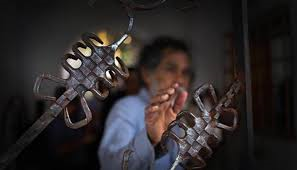 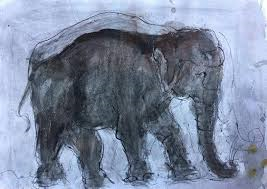 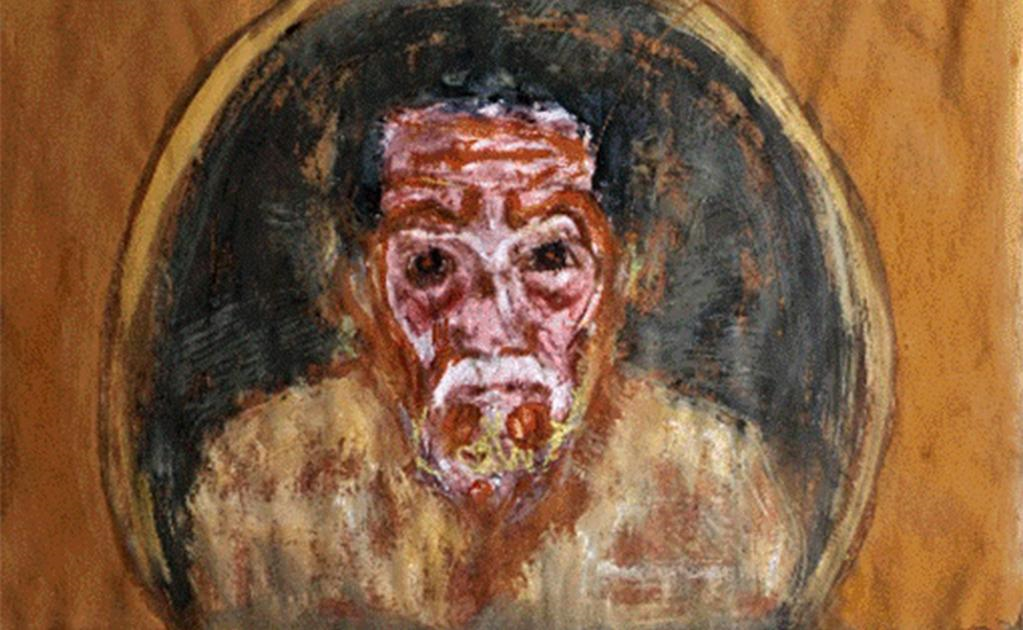 Glisson también reconoció que el raquitismo no era congénito ni hereditario, no era contagioso ni causado por la sífilis. Lo más cercano a una causa nutricional fue culpar a la alimentación excesiva con su consiguiente indigestión, y agregó: "... y tal vez esto puede ser reconocido entre las causas especiales por las que esta enfermedad invade con más frecuencia las cunas de los ricos que los niños de los hombres pobres".
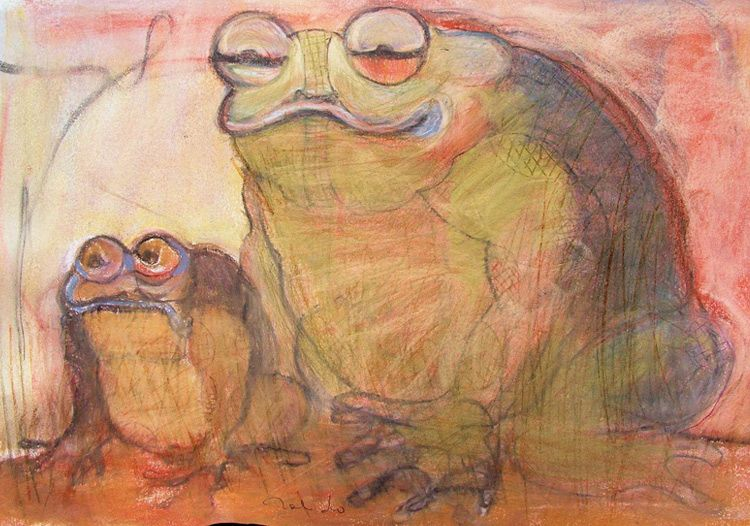 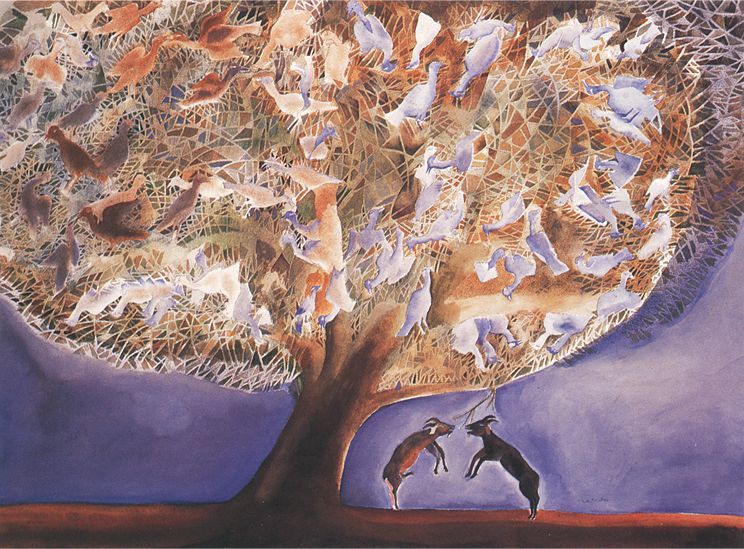 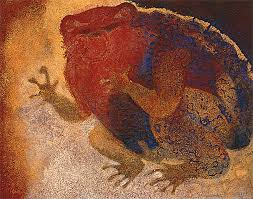 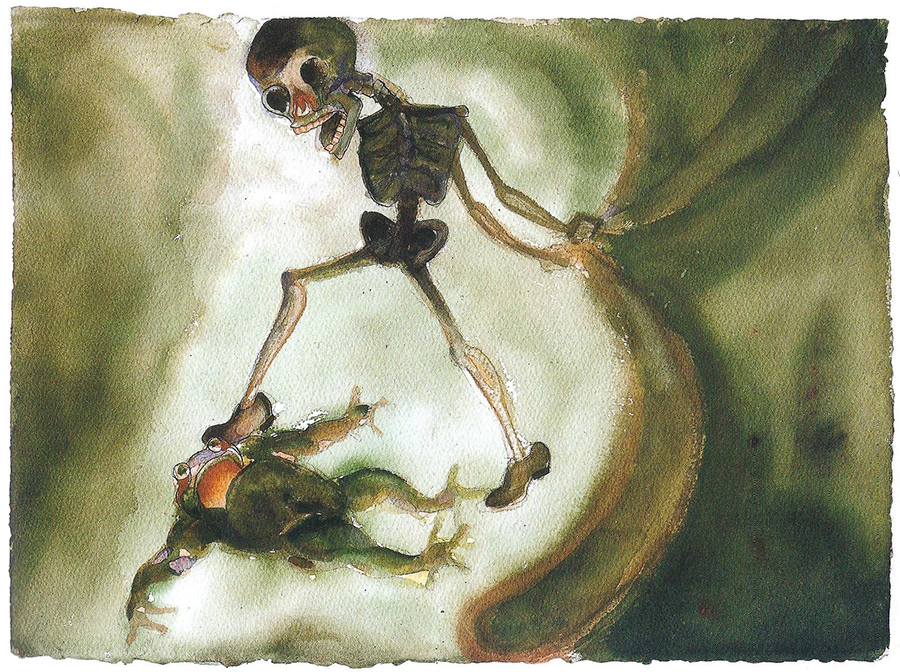 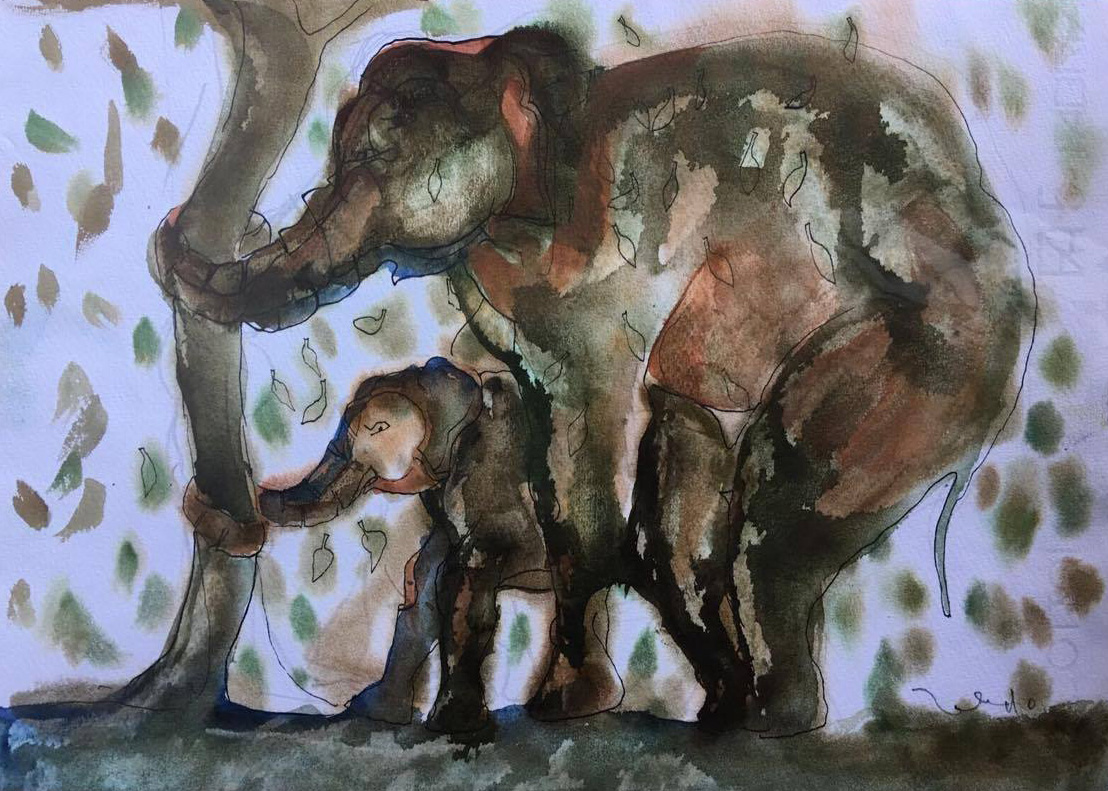 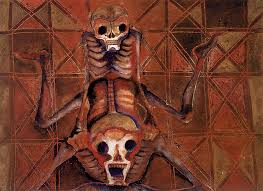 “Un tratado sobre el raquitismo, que es una enfermedad común en los niños” (1651).
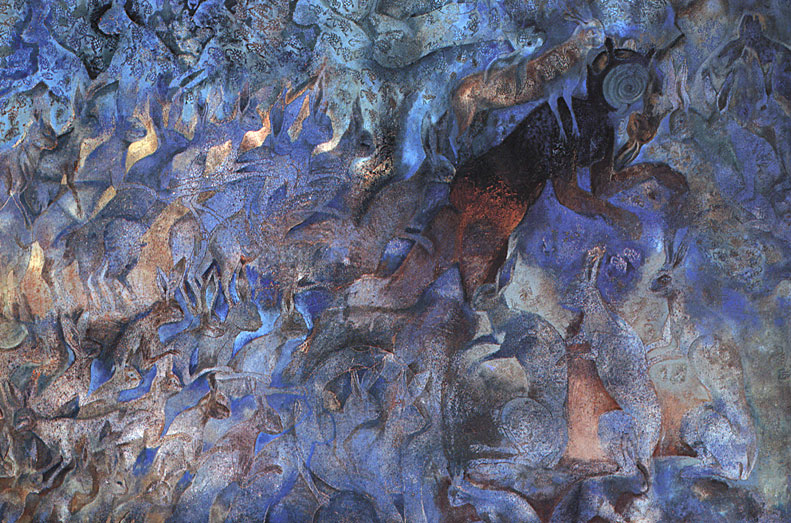 Peter M Dunn. Arch Dis Child Fetal Neonatal Ed 1998.
1
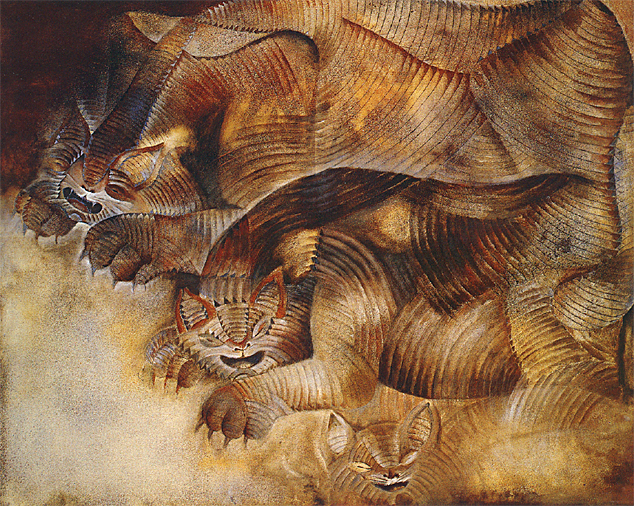 Vitamina D: Raquitismo en el mundo(1985 – 2005)
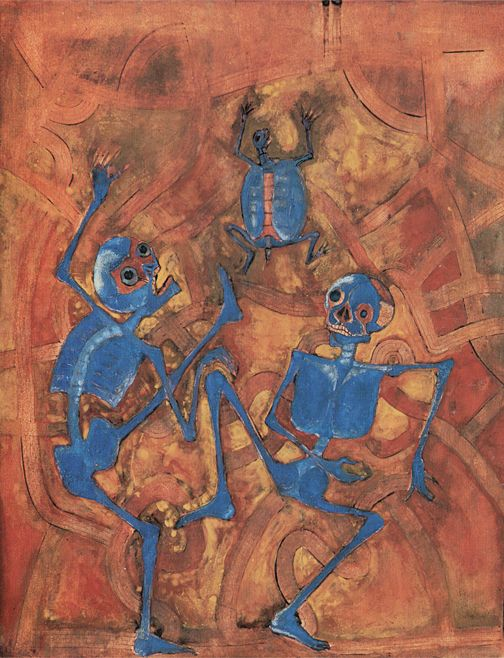 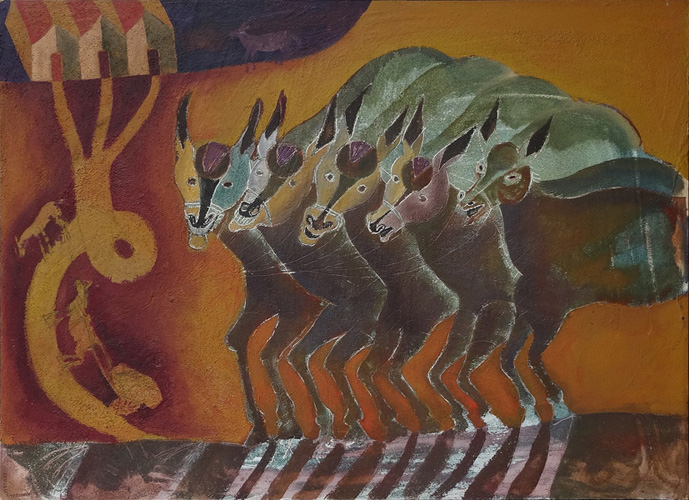 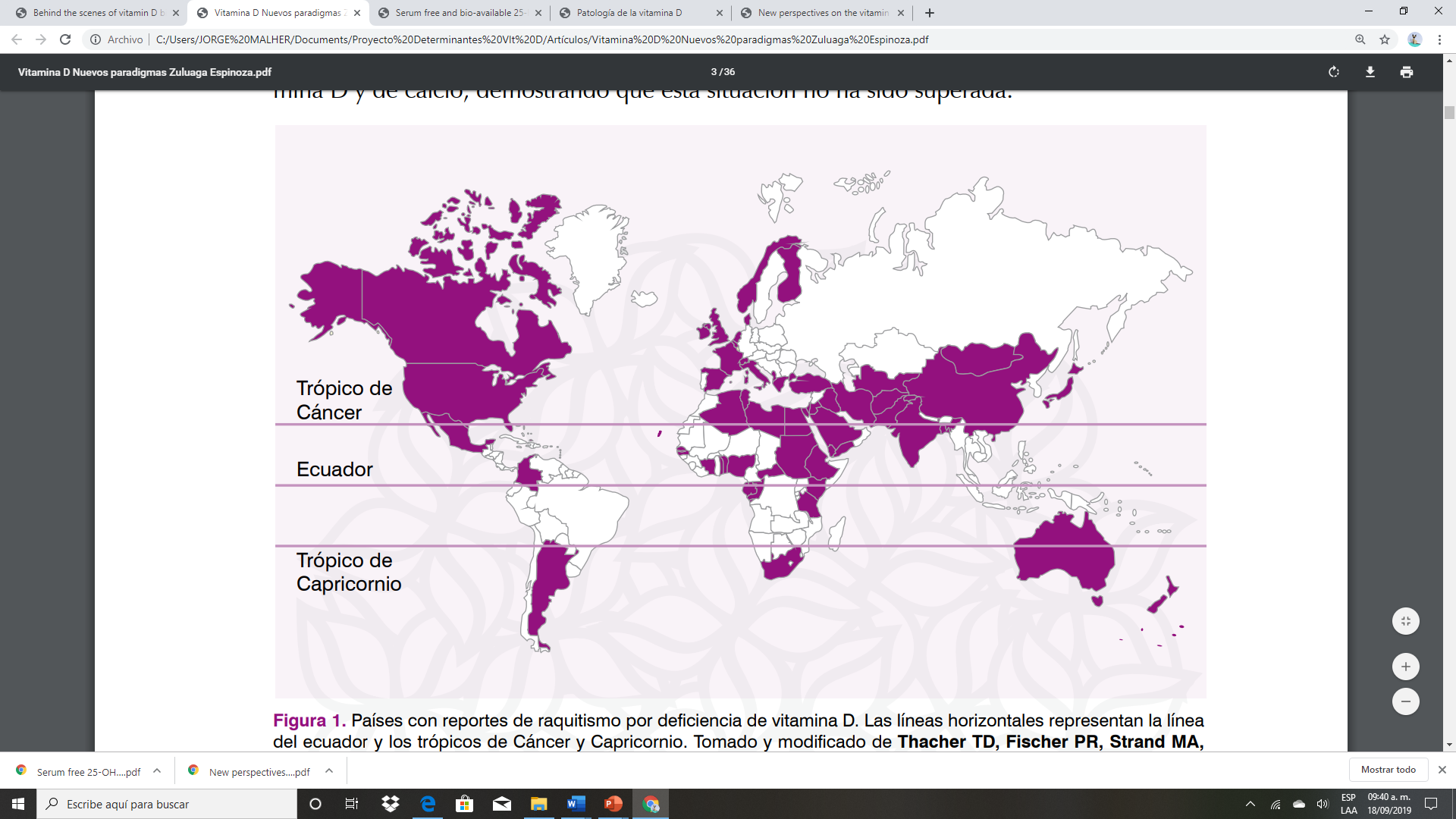 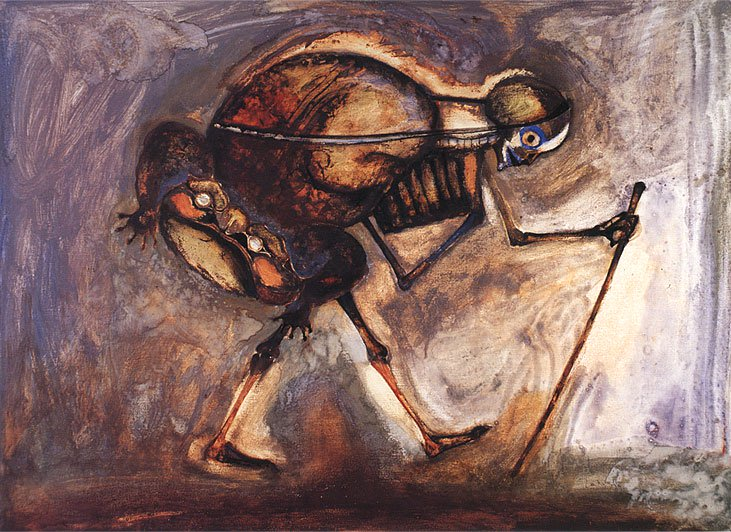 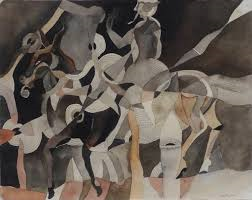 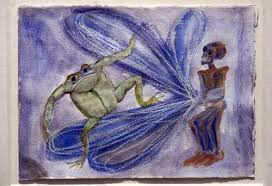 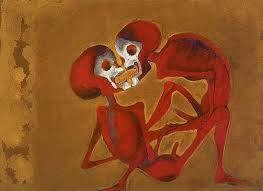 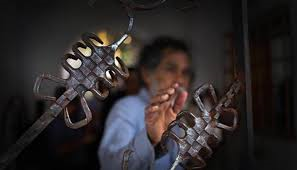 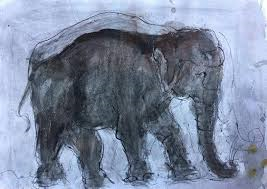 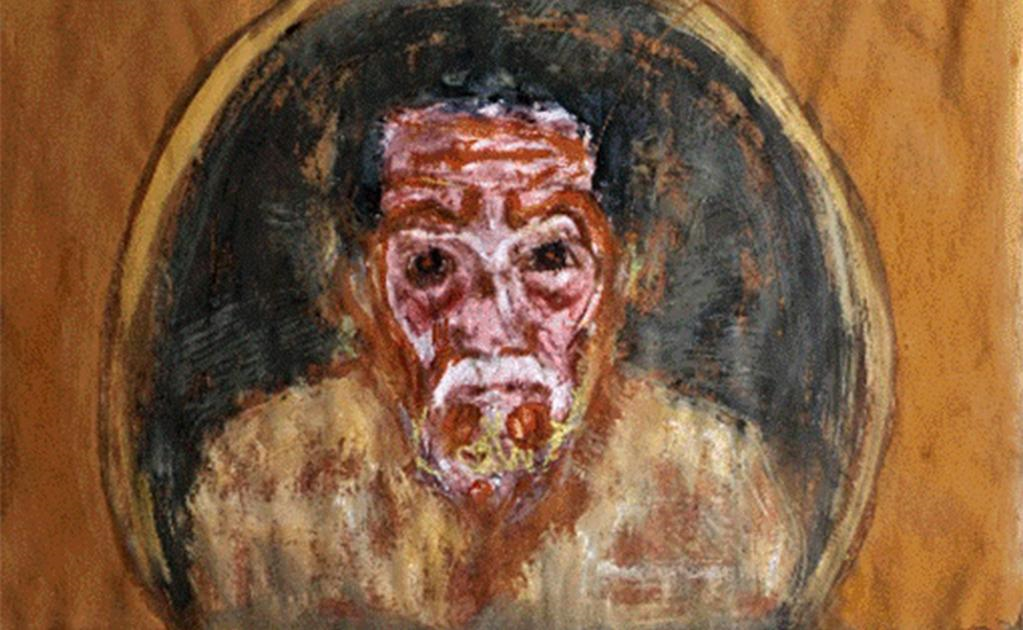 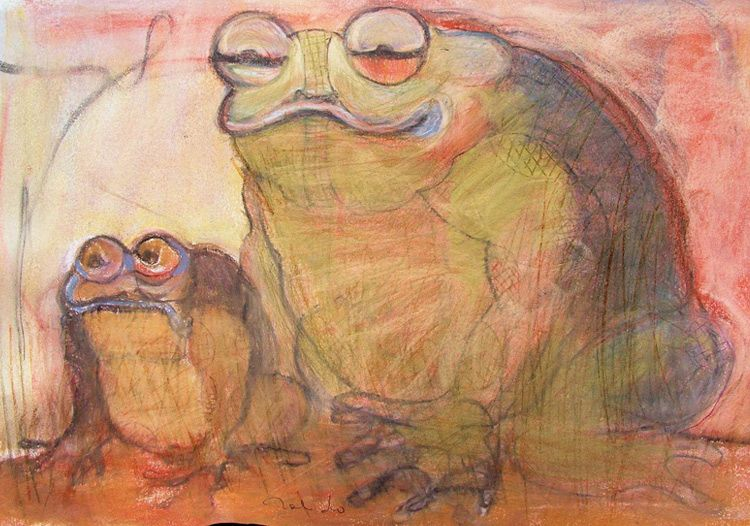 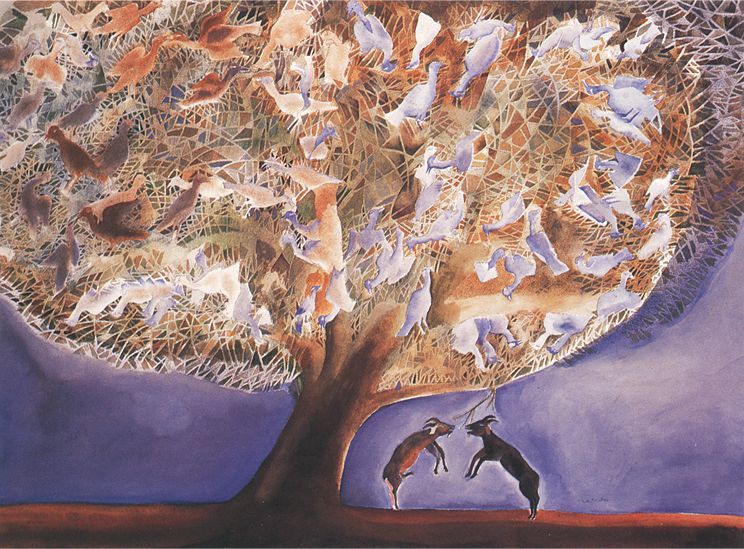 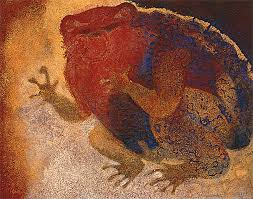 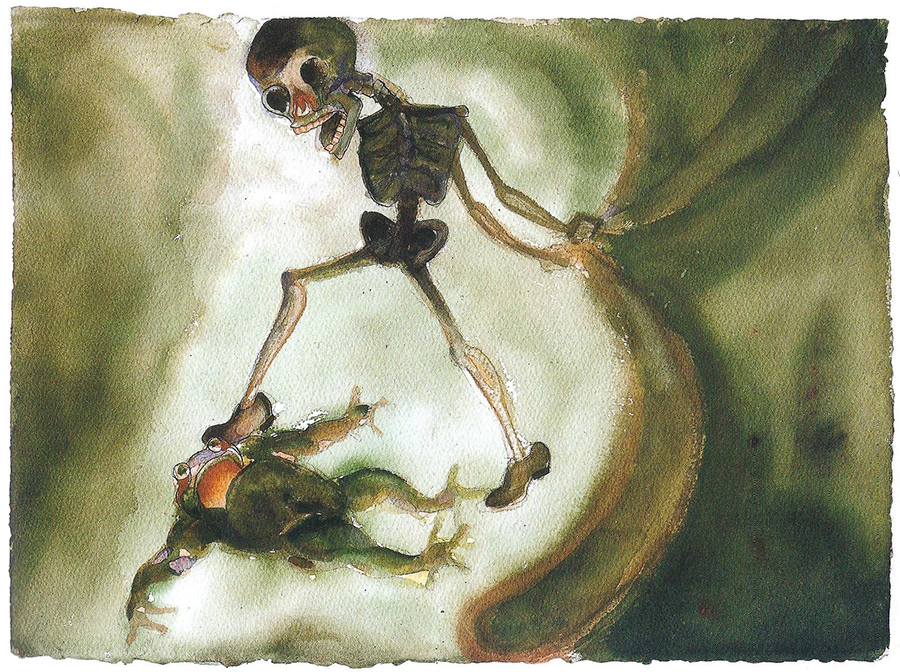 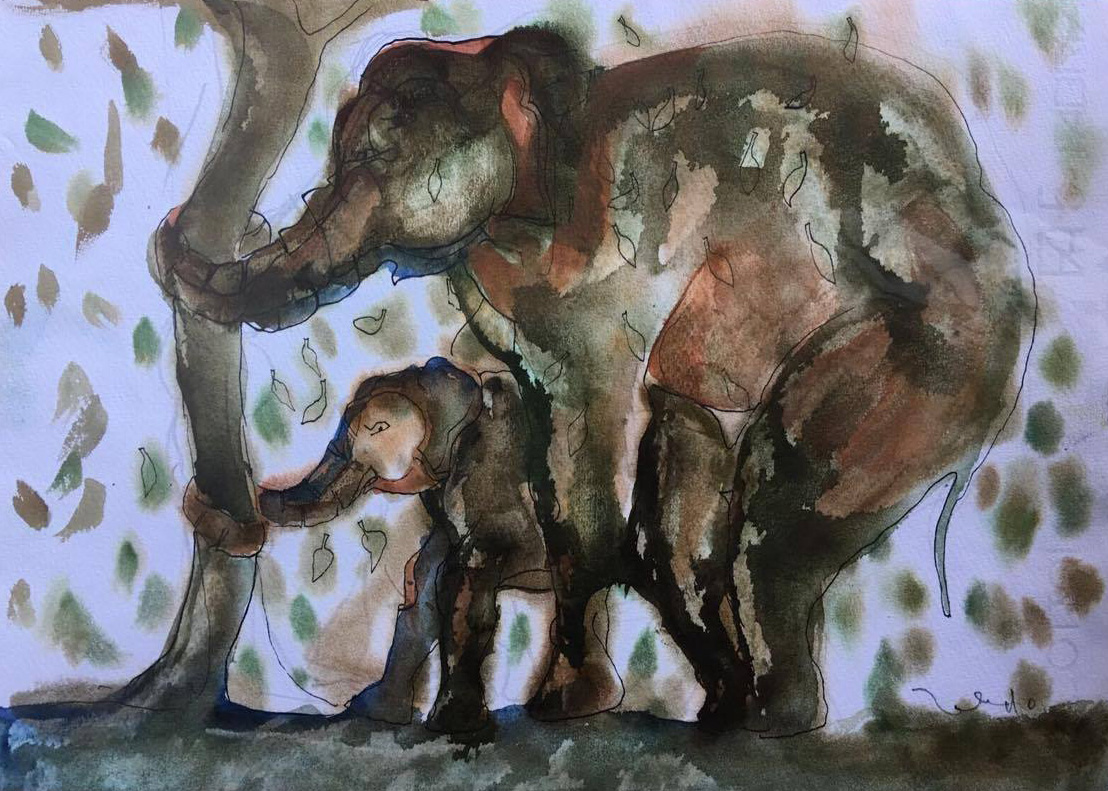 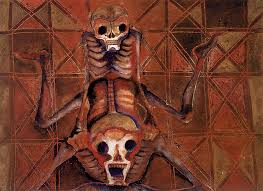 Thacher T. Nutritional rickets around the world: causes and future directions. Annals of Tropical Paediatrics (2006)
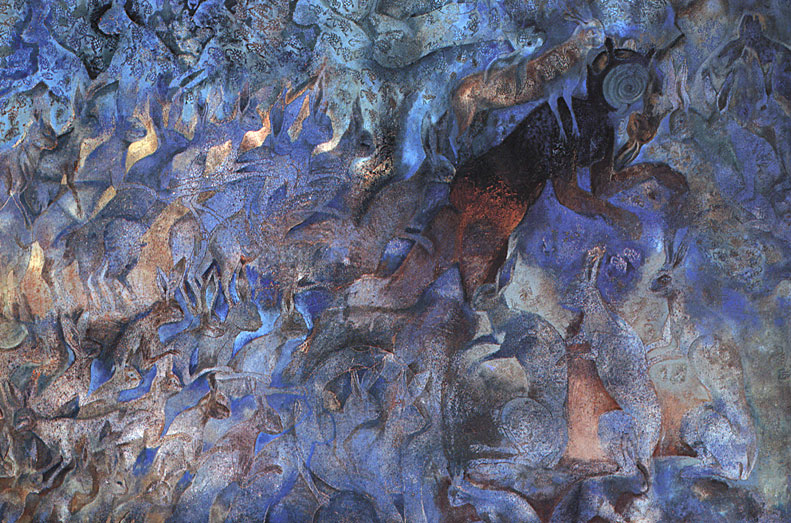 2
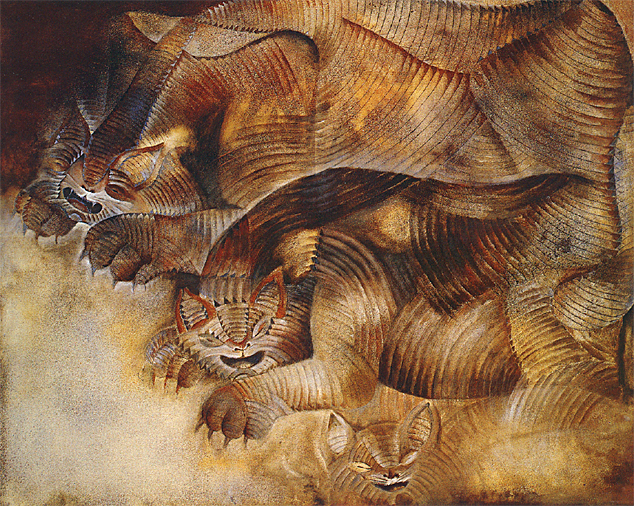 Vitamina D: Definición.
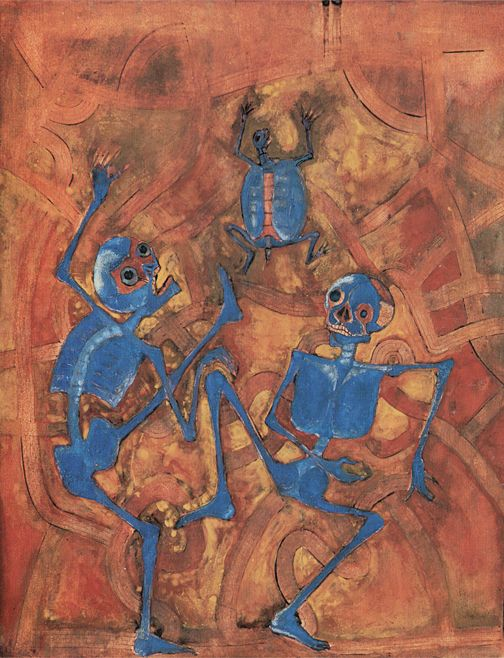 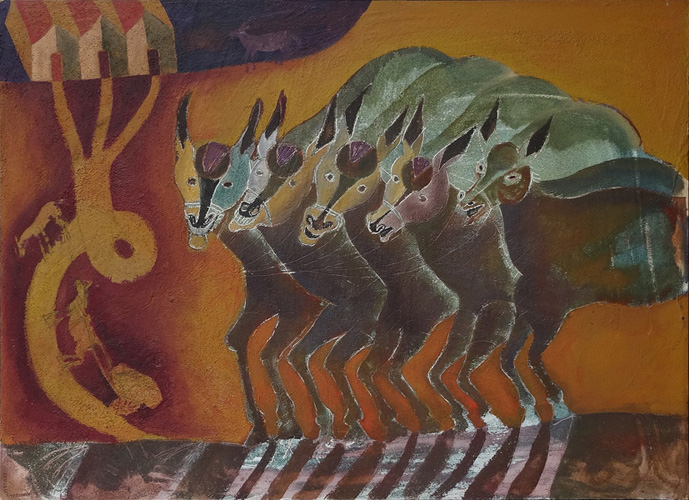 Colecalciferol (Vitamina D3)
Origen animal
Ergocalciferol (Vitamina D2)
Origen vegetal
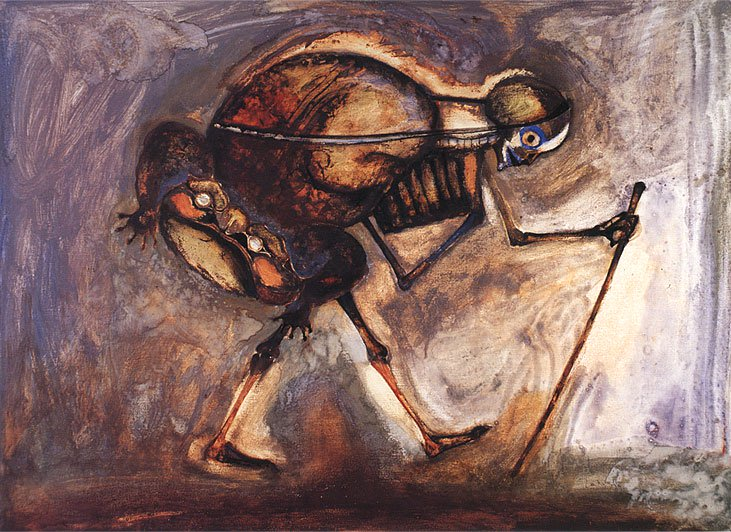 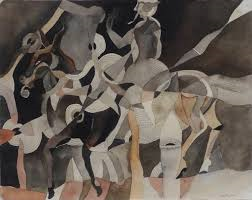 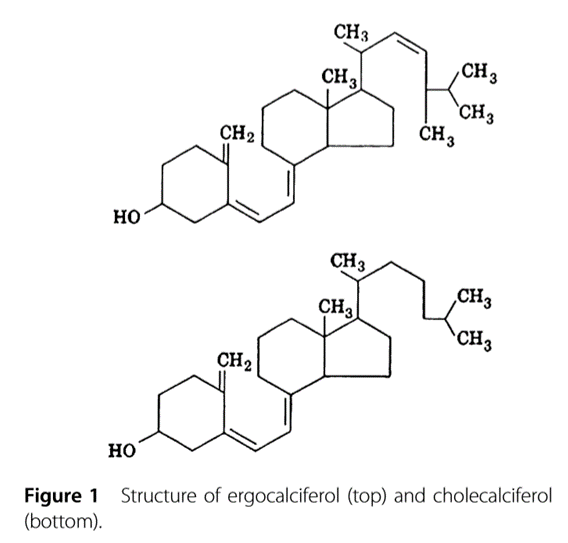 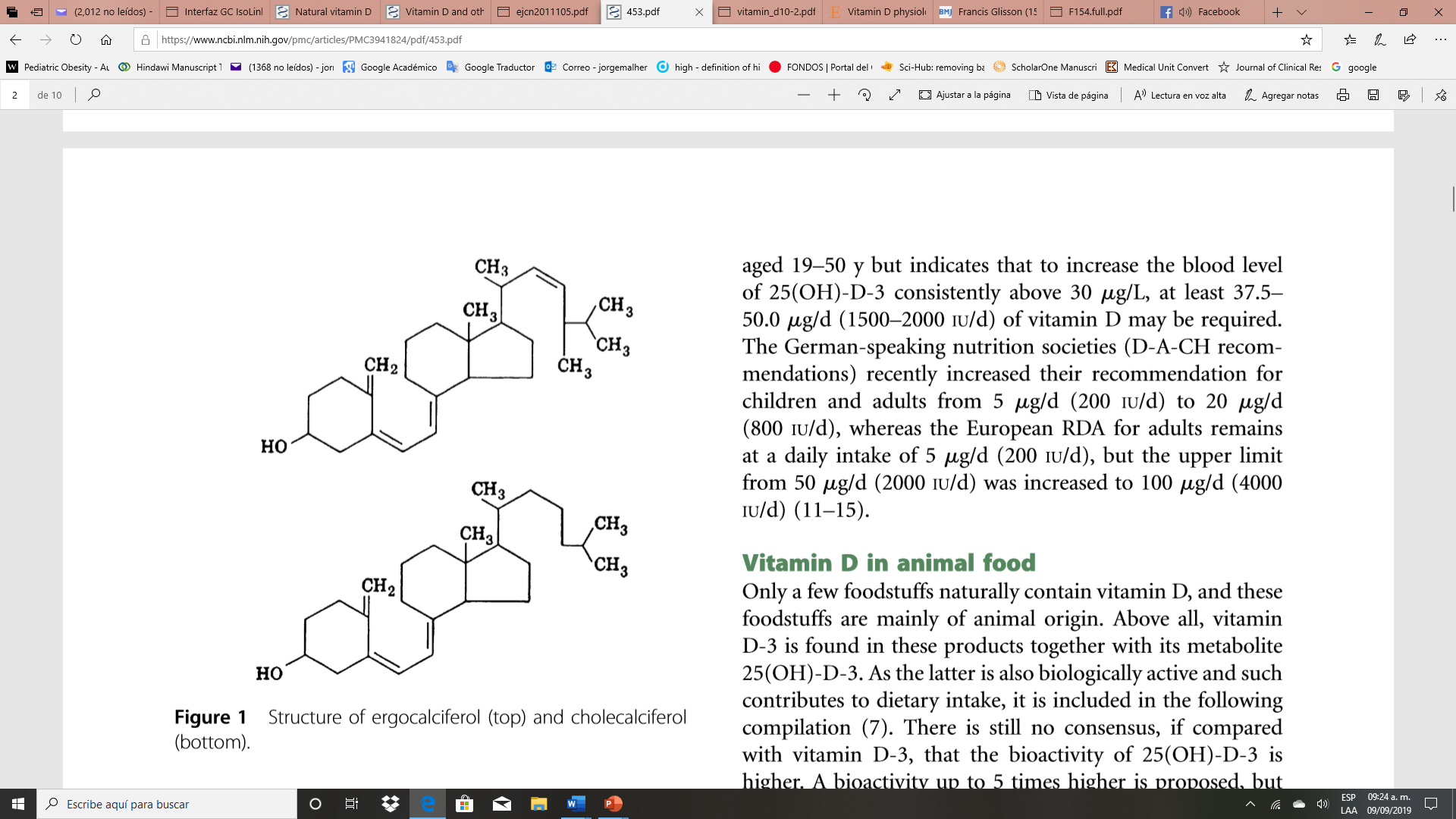 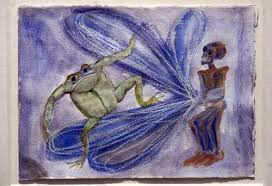 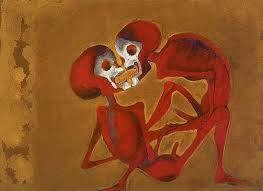 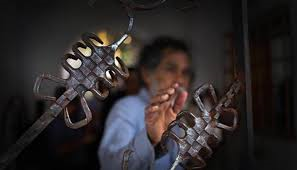 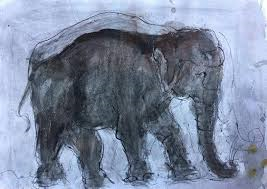 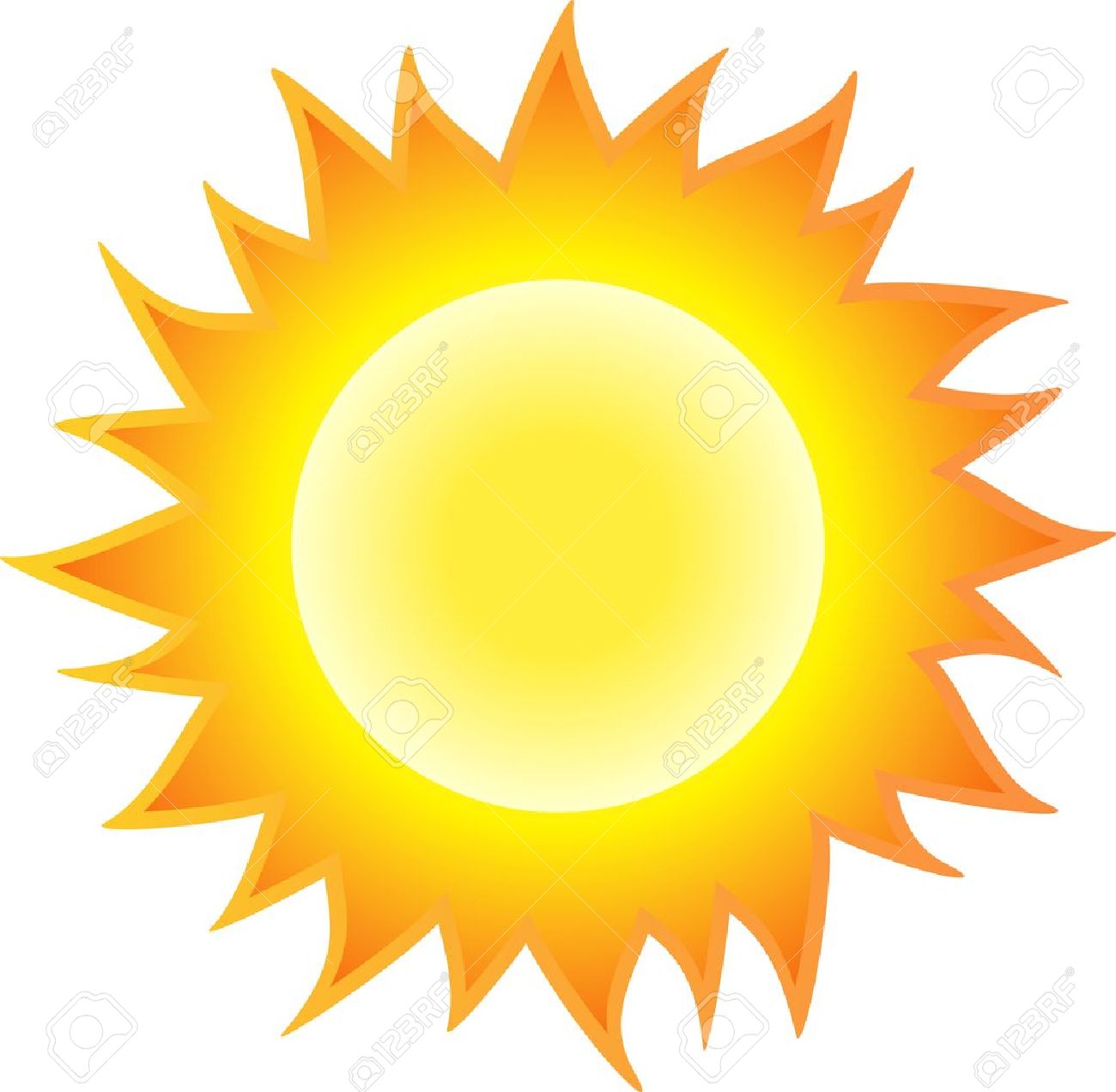 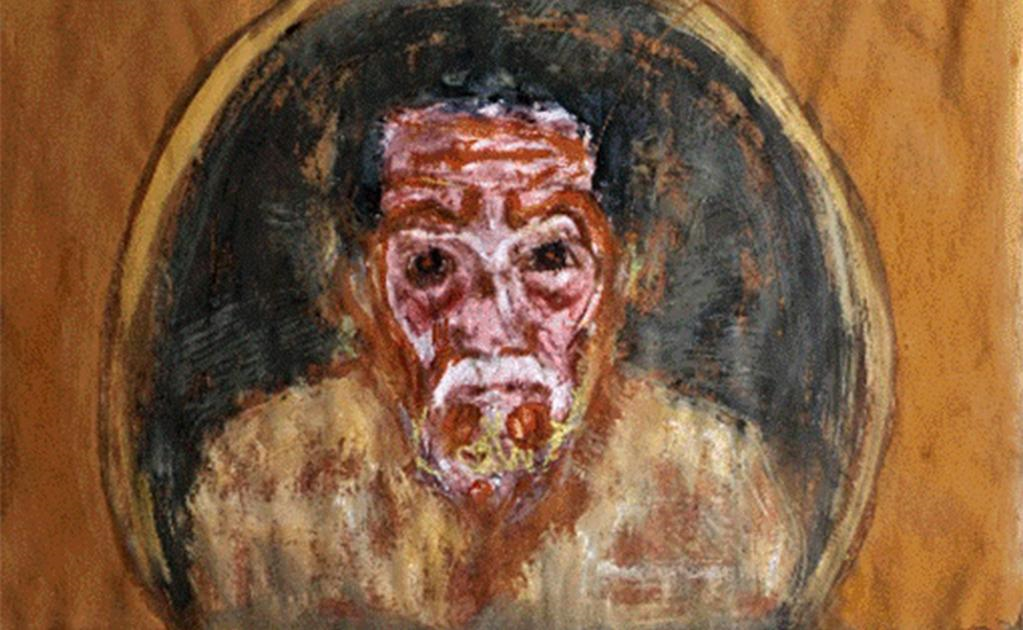 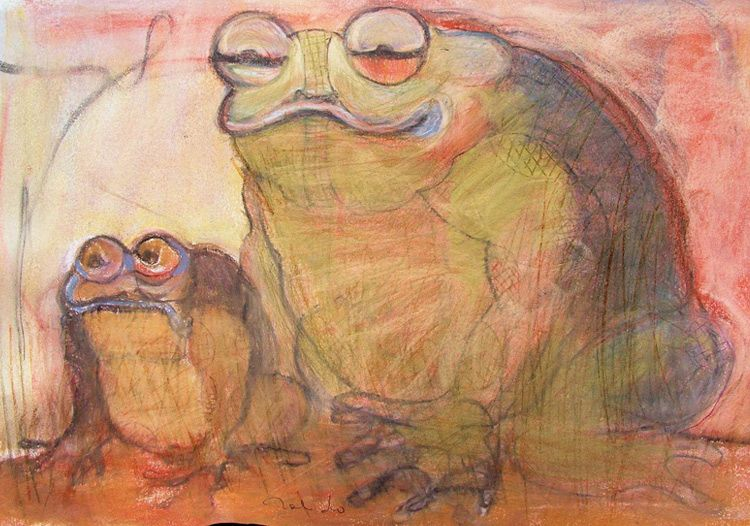 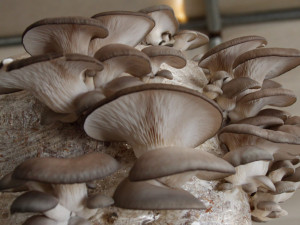 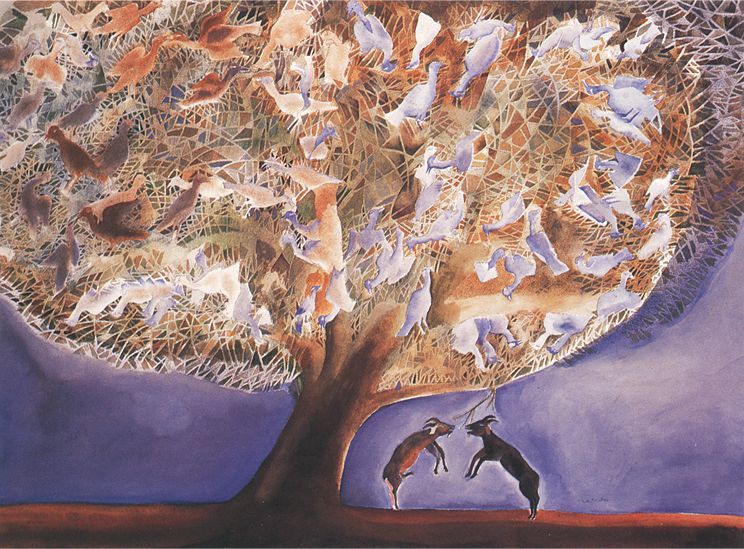 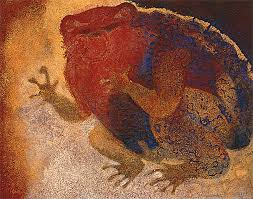 Fracción UVB
 (290-315 nm)
7-dehidrocolesterol
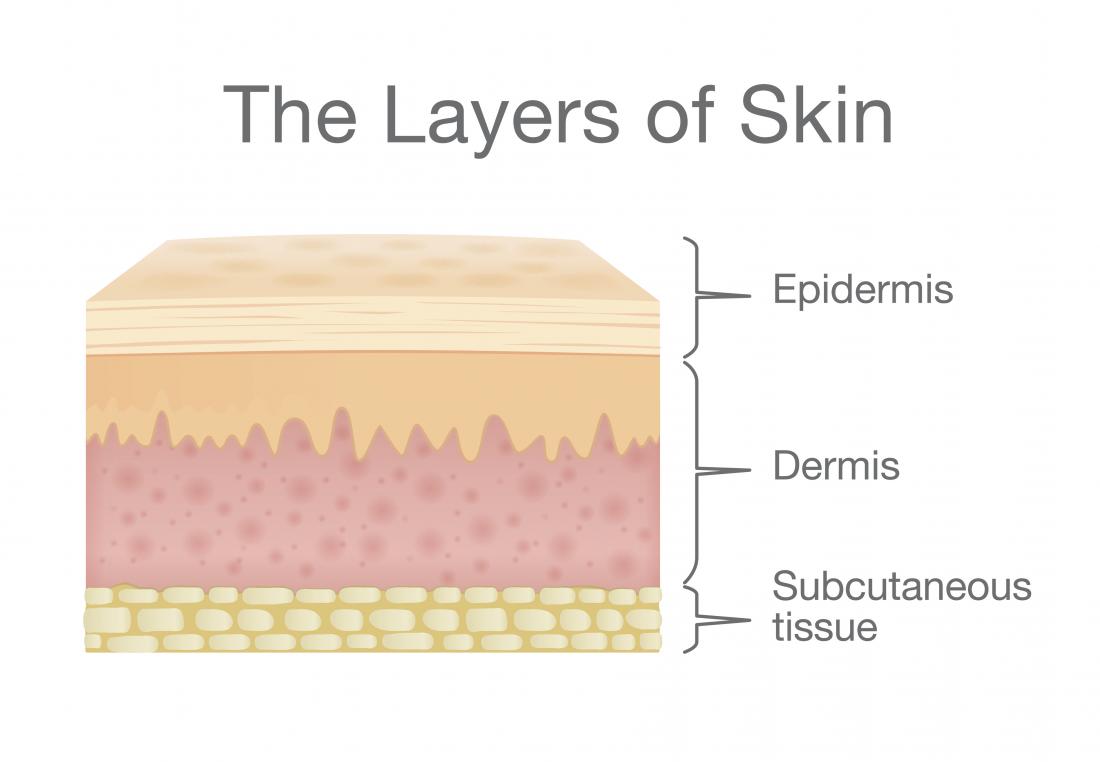 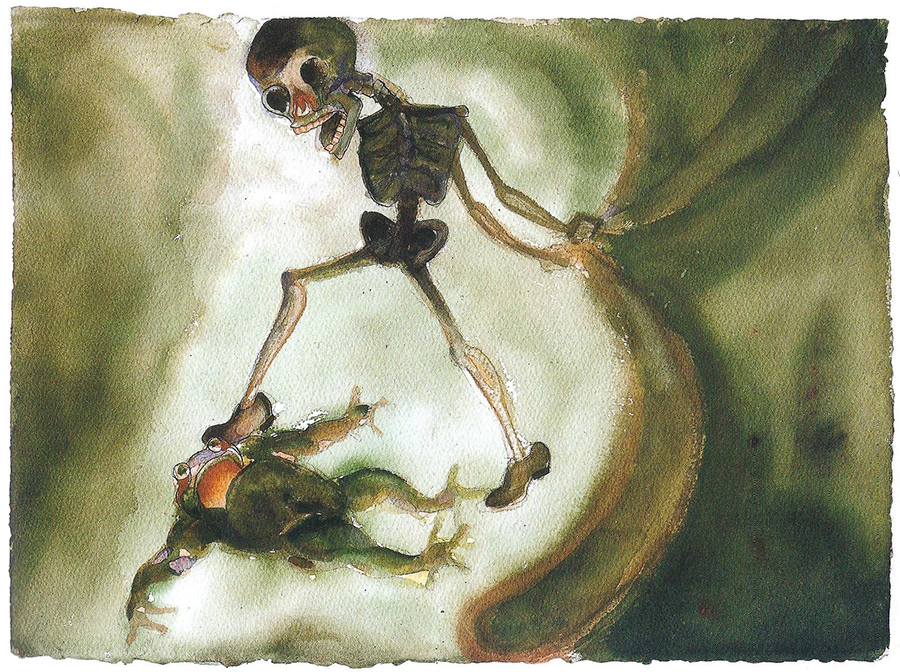 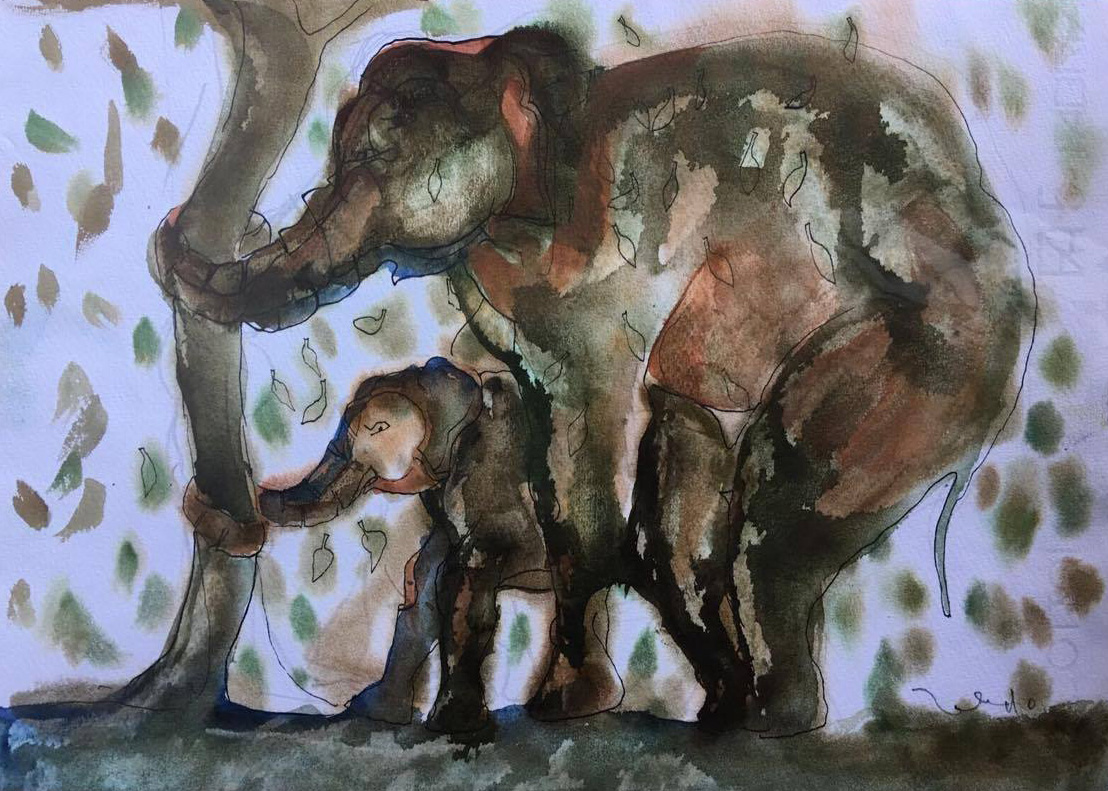 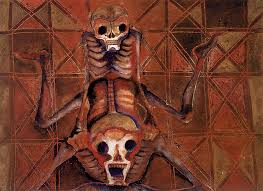 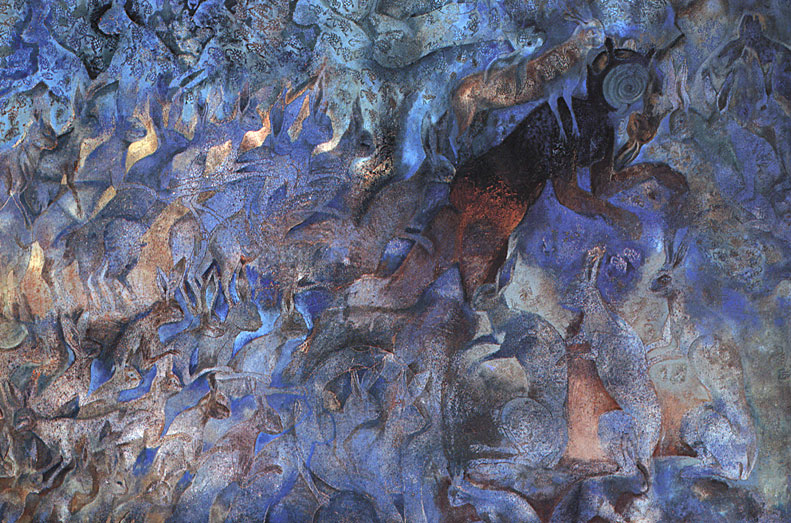 RS Mason et al. EJCN, 2011.
3
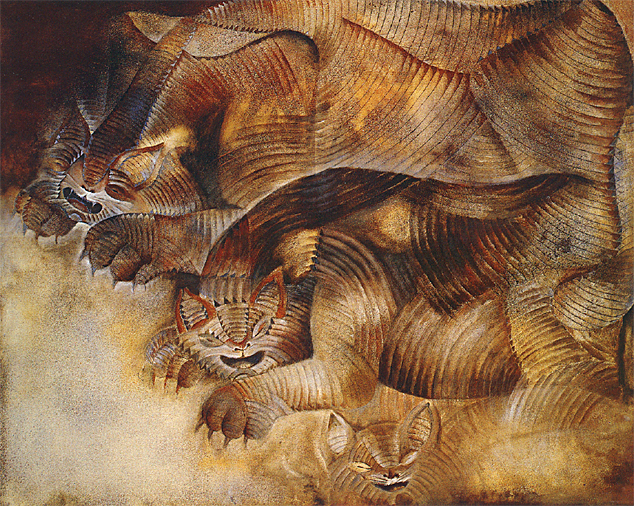 Vitamina D: Radiación Solar.
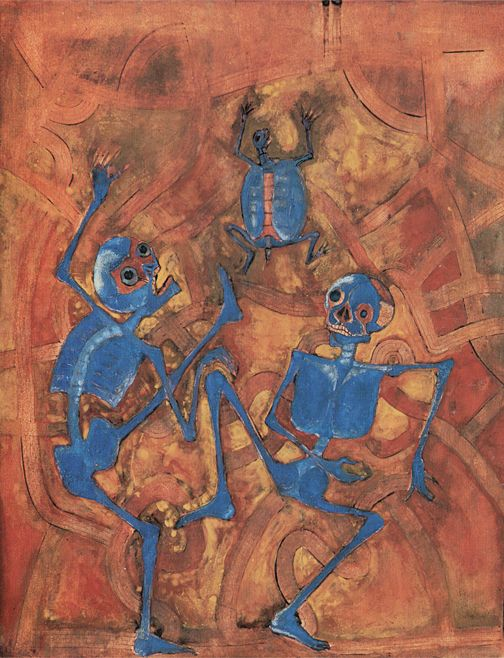 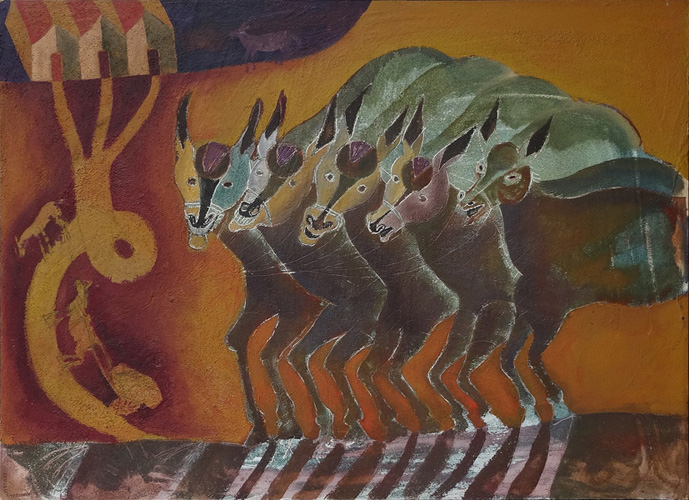 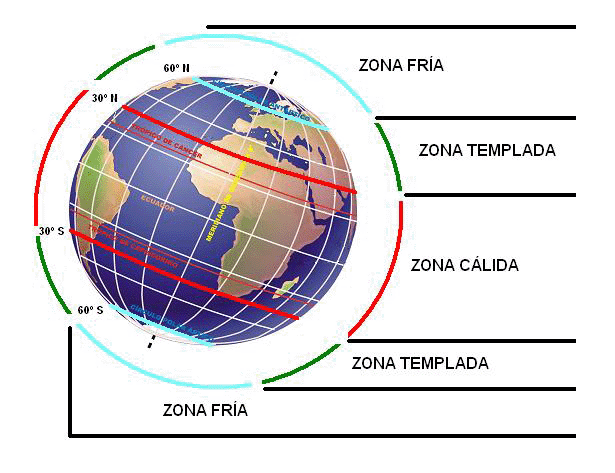 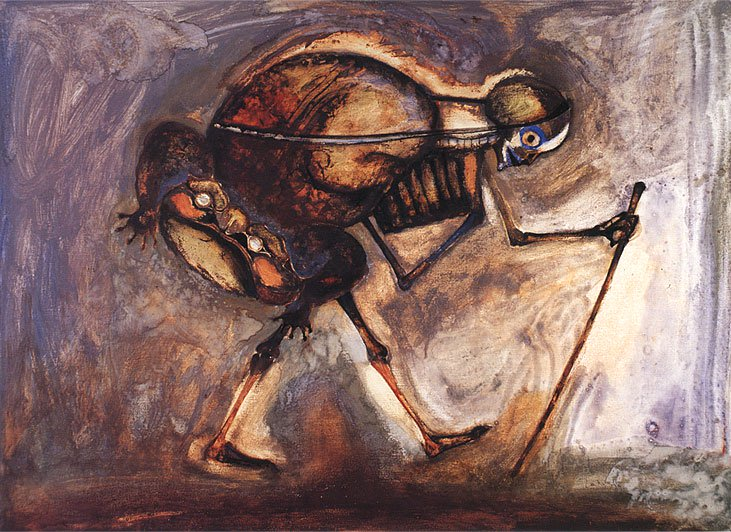 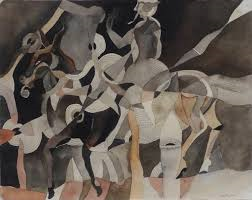 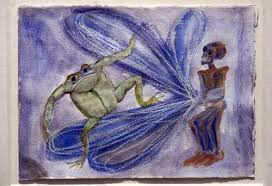 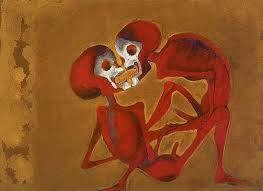 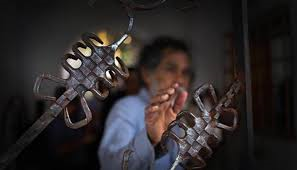 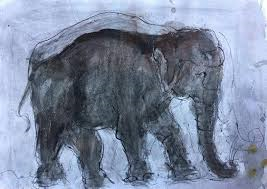 SDD (Standard Vit D Dose)= 1000 UI. Latitud media, mediodía en primavera; Boston, 21 de marzo, 42.2 "N, ozono = 350 DU.
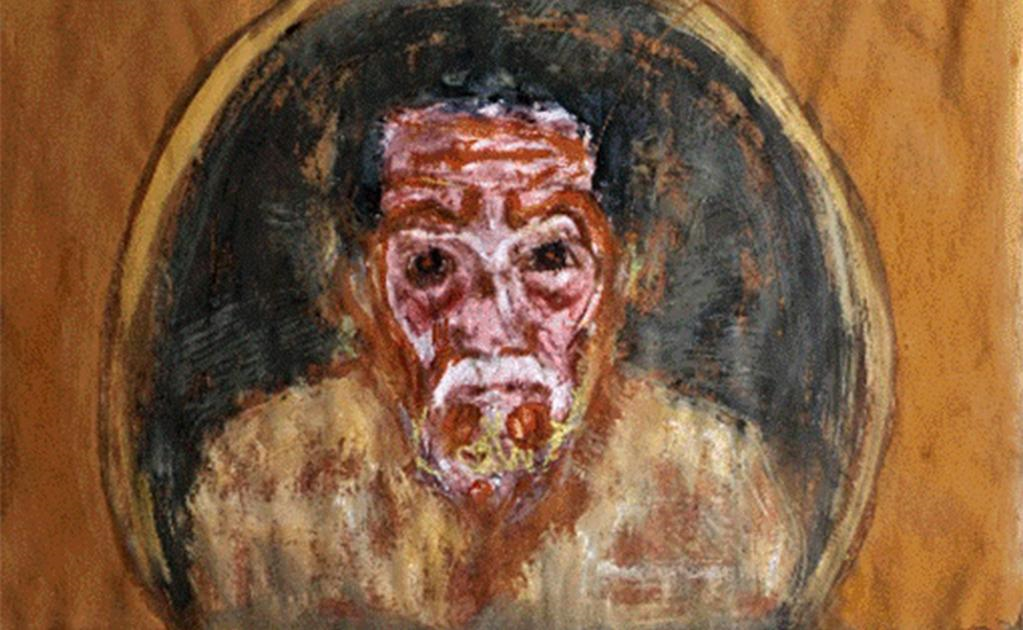 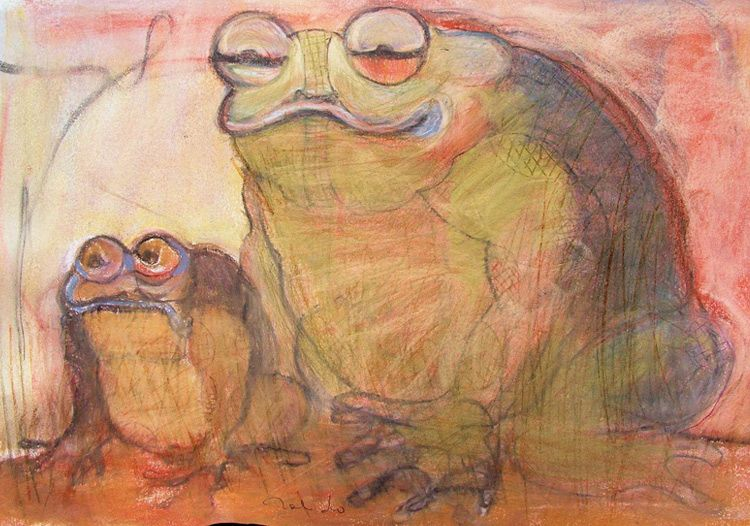 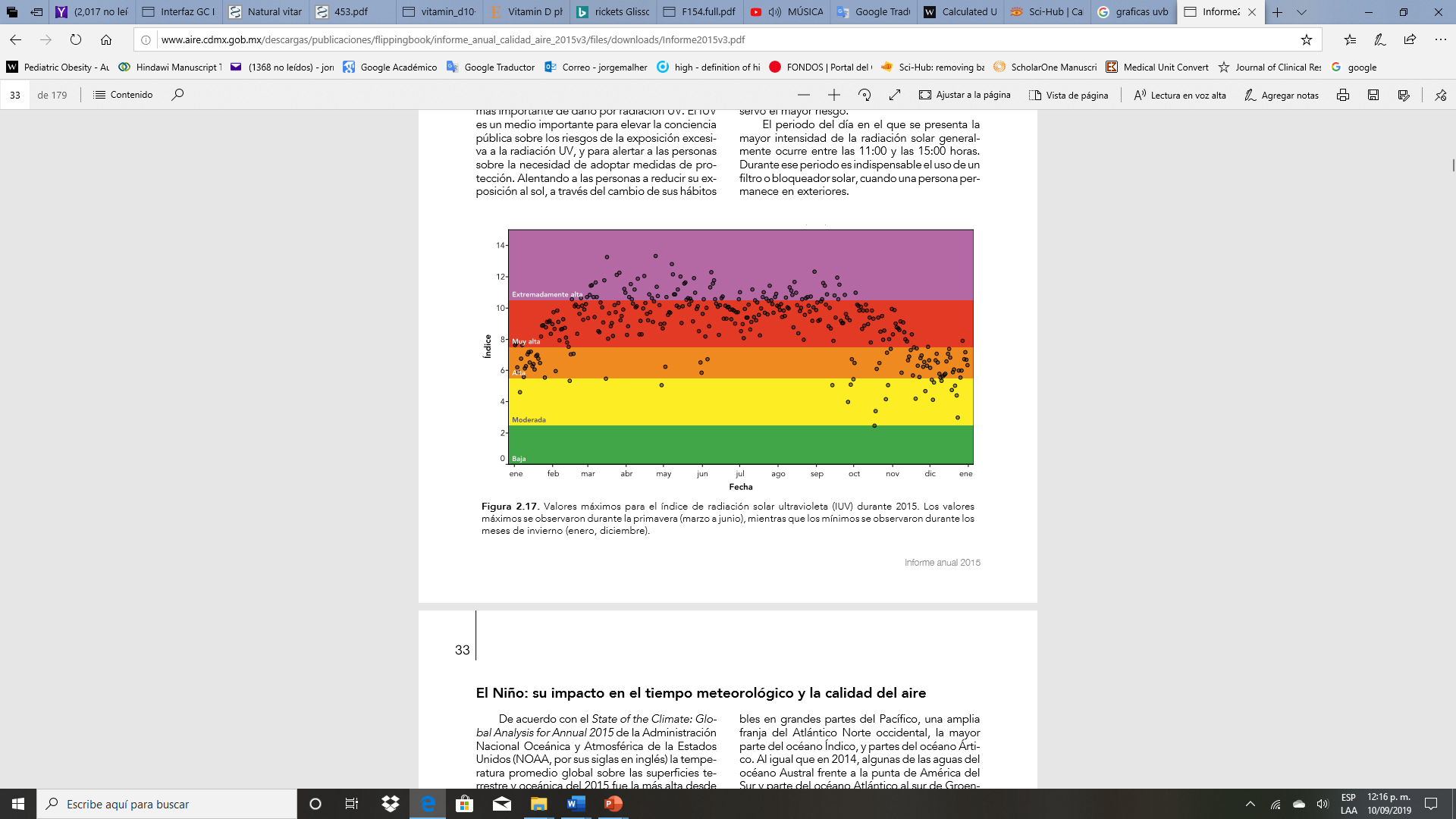 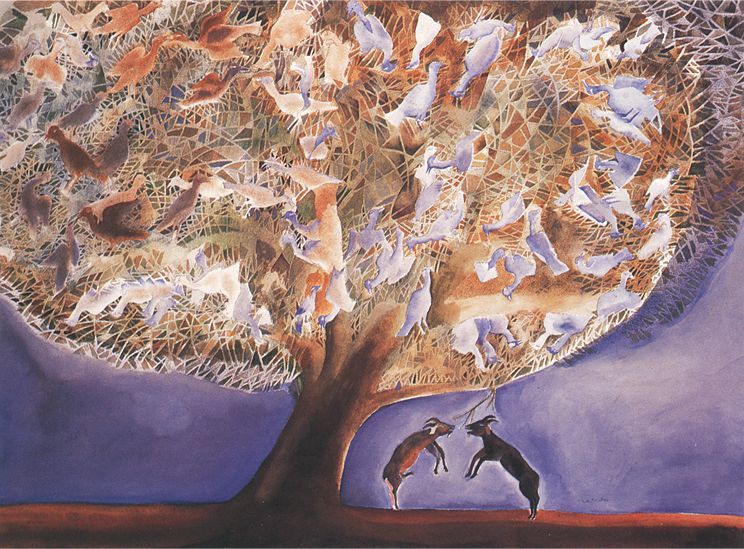 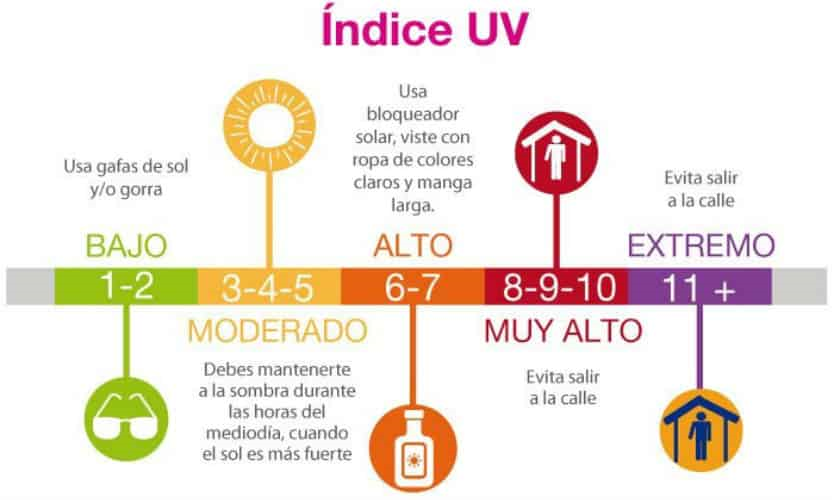 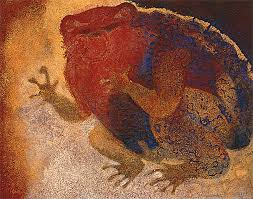 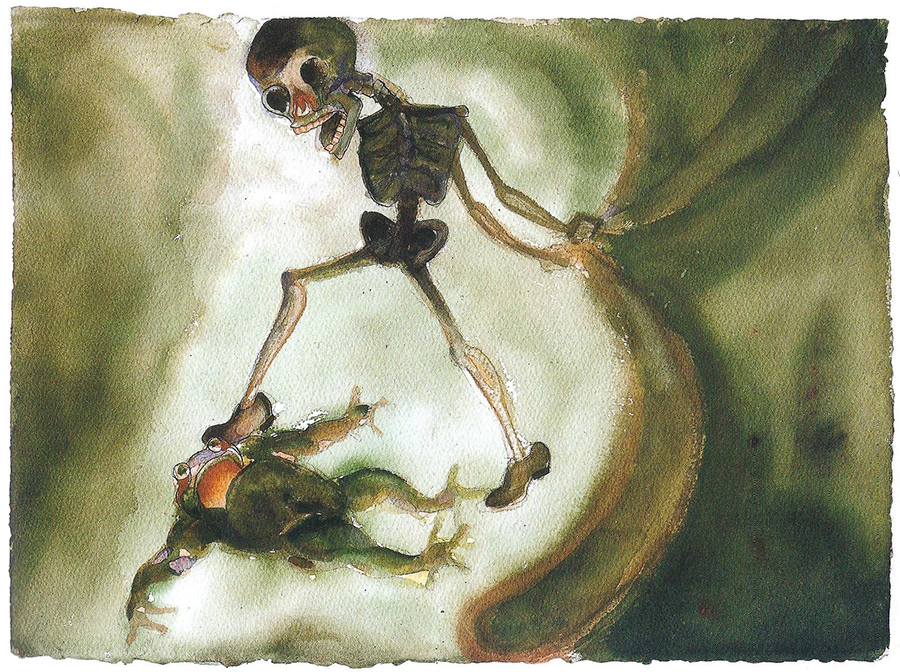 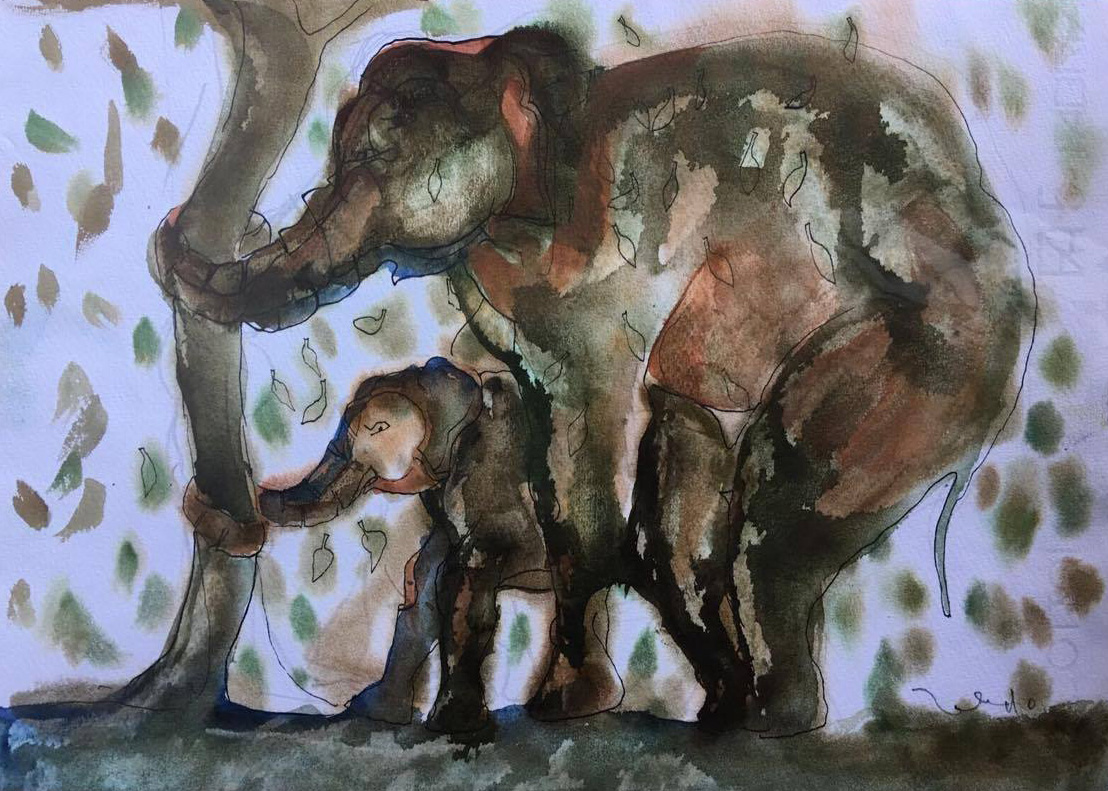 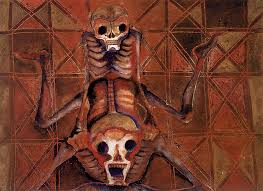 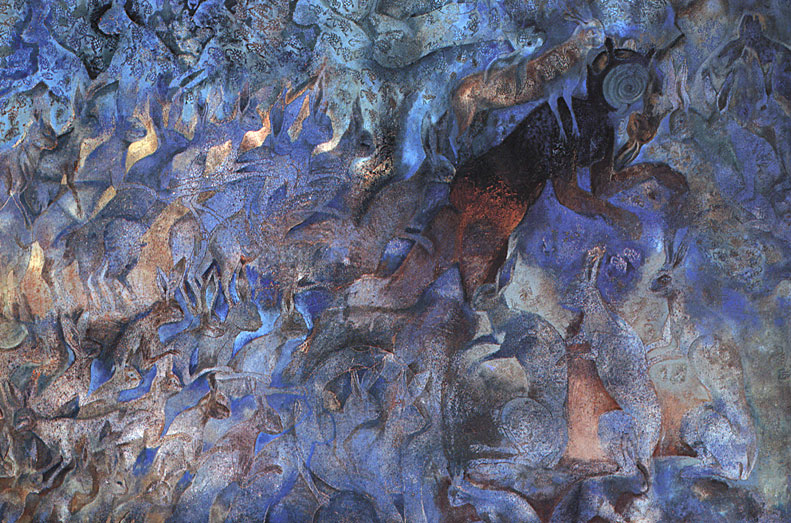 Webb A. Calculated Ultraviolet Exposure Levels for a Healthy Vitamin D Status. Photochemistry and Photobiology, 2006,
4
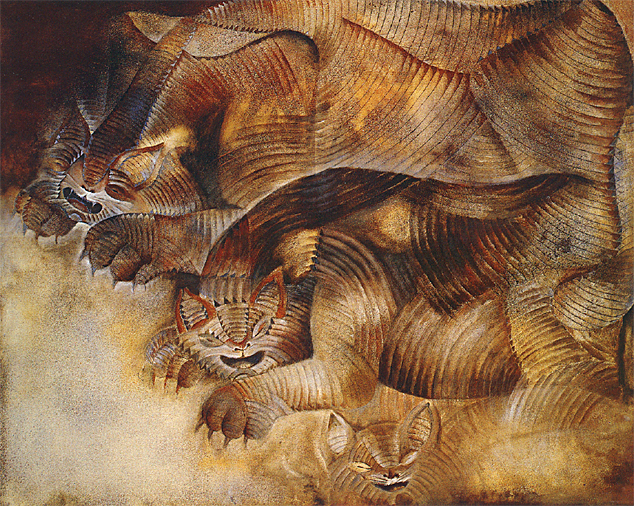 Vitamina D: Radiación UVB e incidencia de Diabetes tipo 1 (1990-1994).
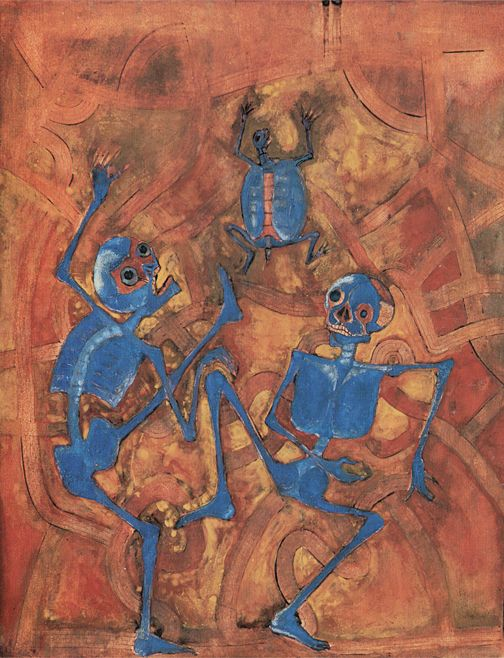 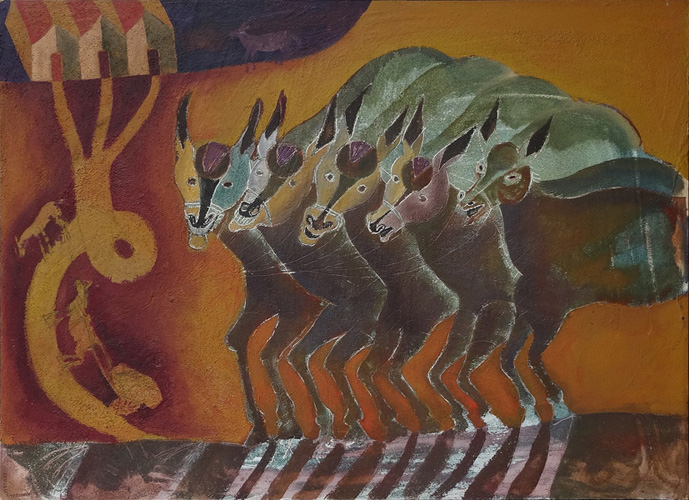 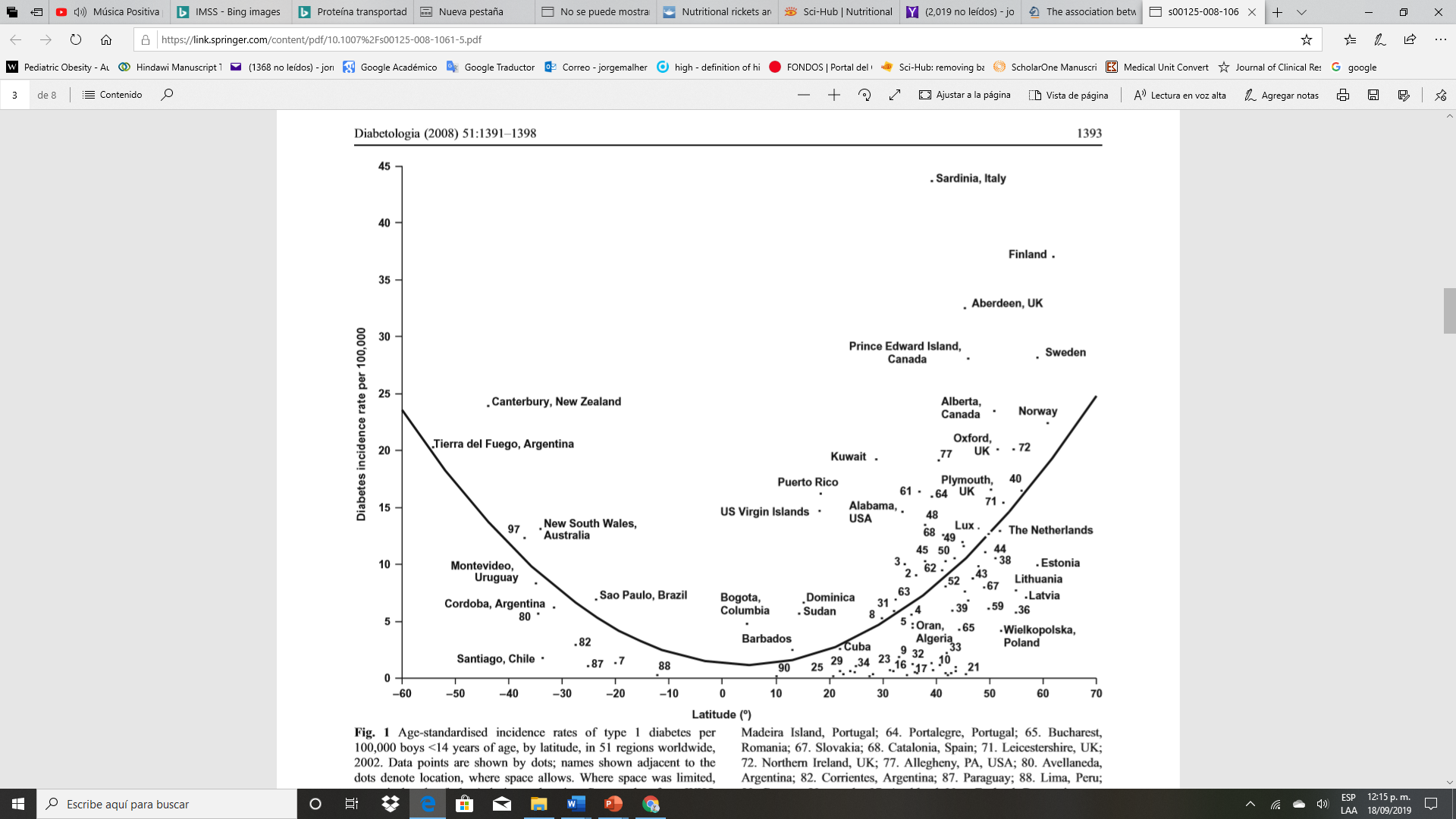 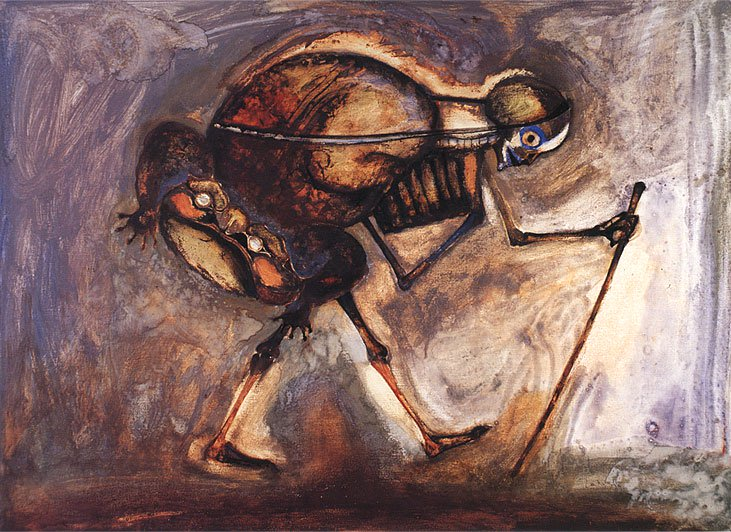 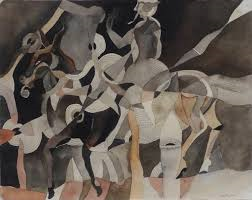 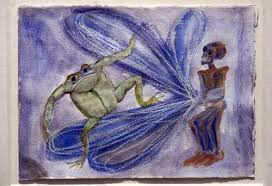 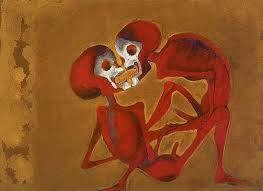 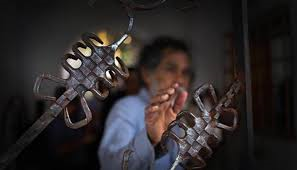 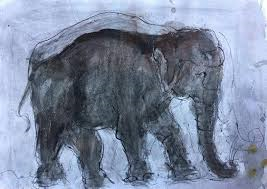 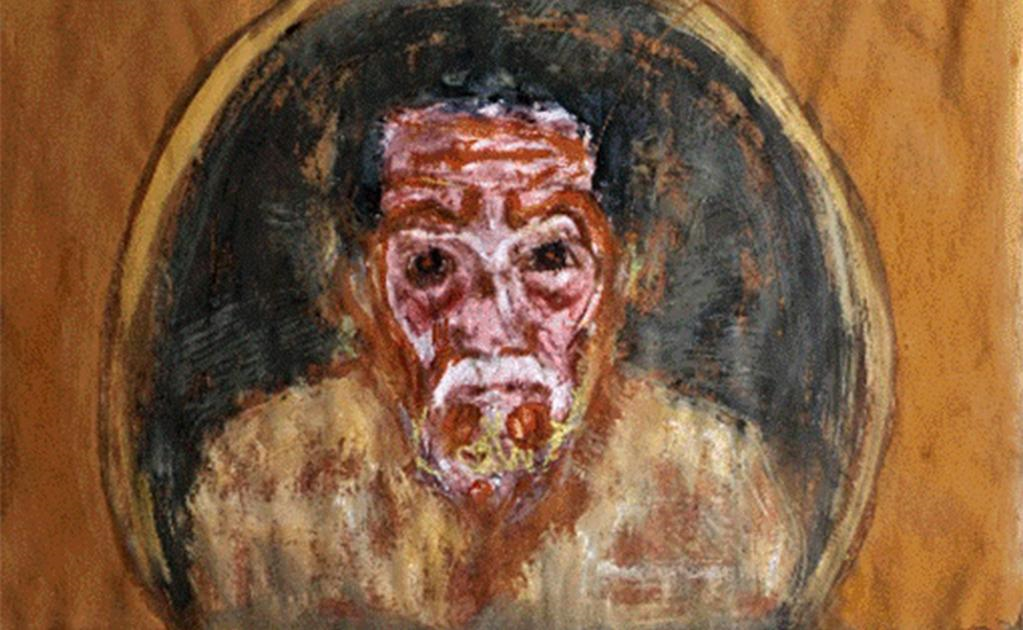 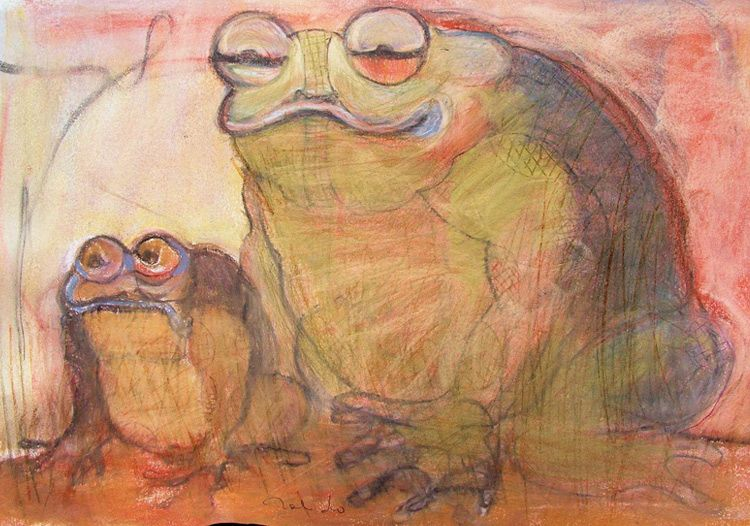 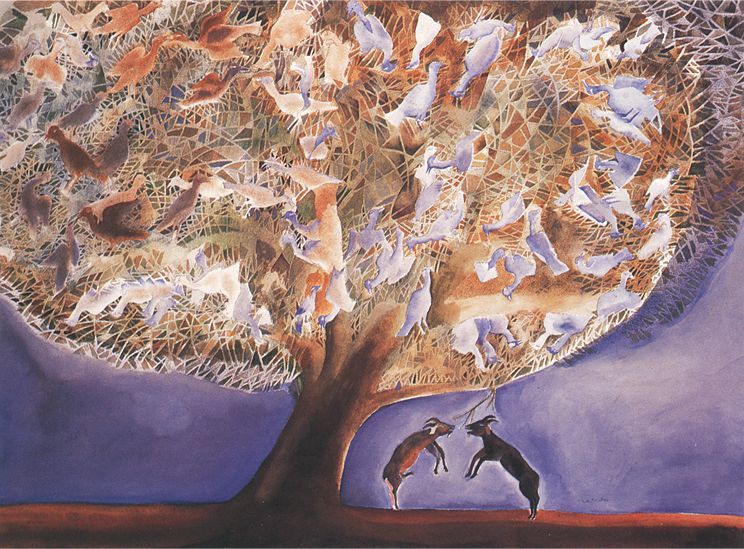 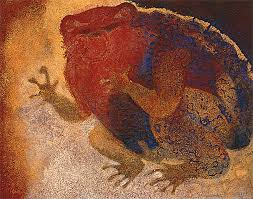 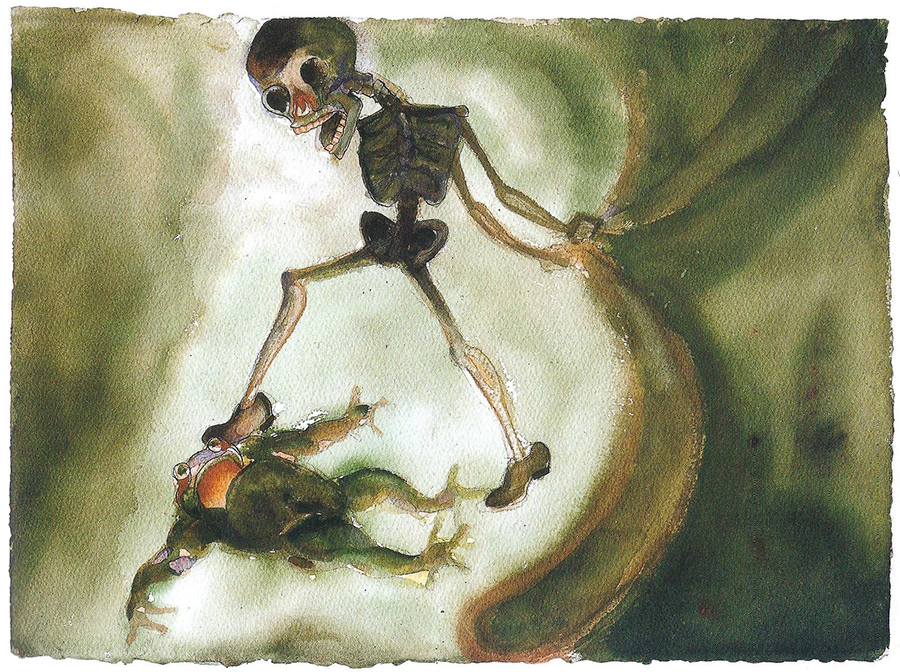 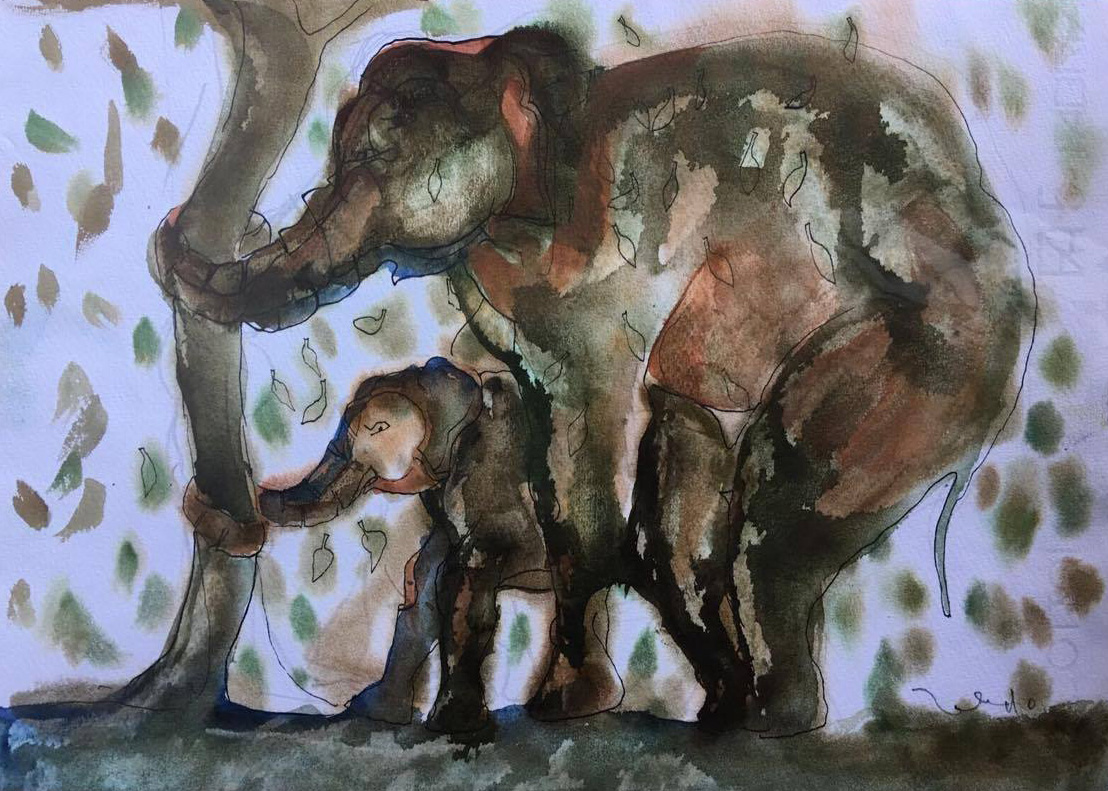 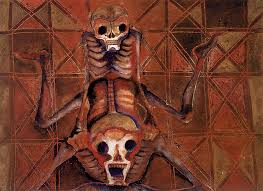 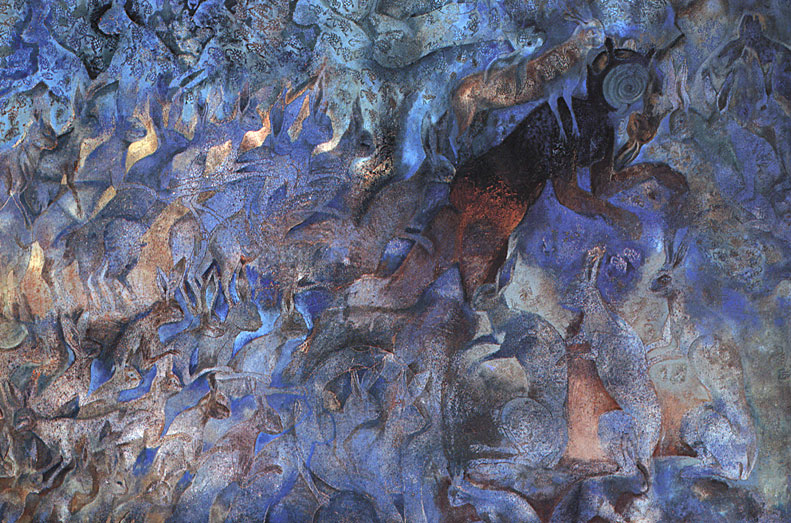 Mohr S. The association between ultraviolet B irradiance, vitamin D status and incidence rates of type 1 diabetes in 51 regions worldwide. Diabetologia 2008; 51: 1391-1398.
5
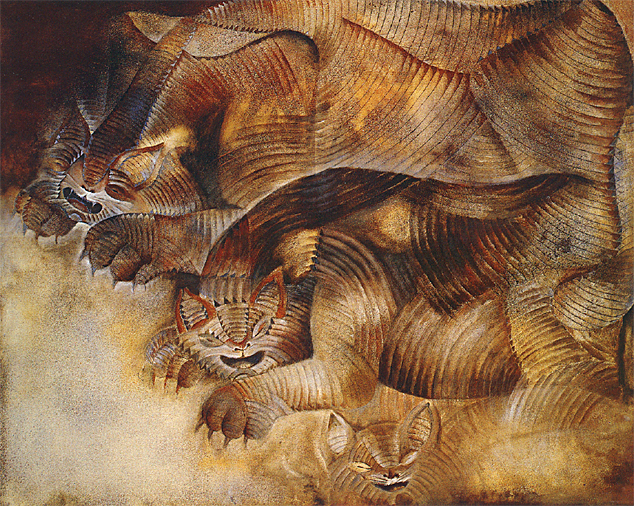 Vitamina D: Metabolismo.
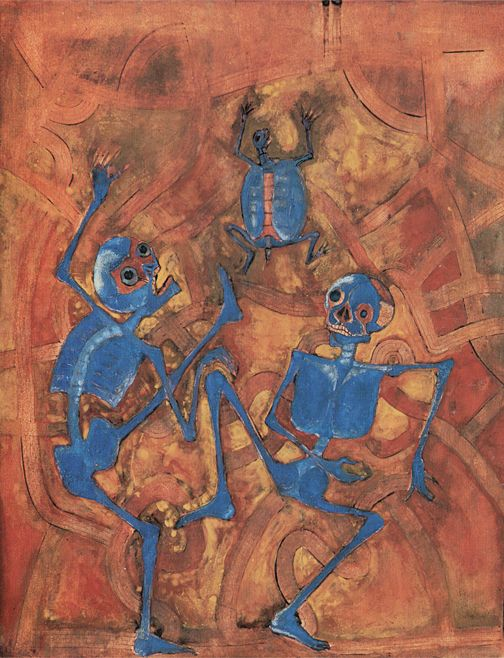 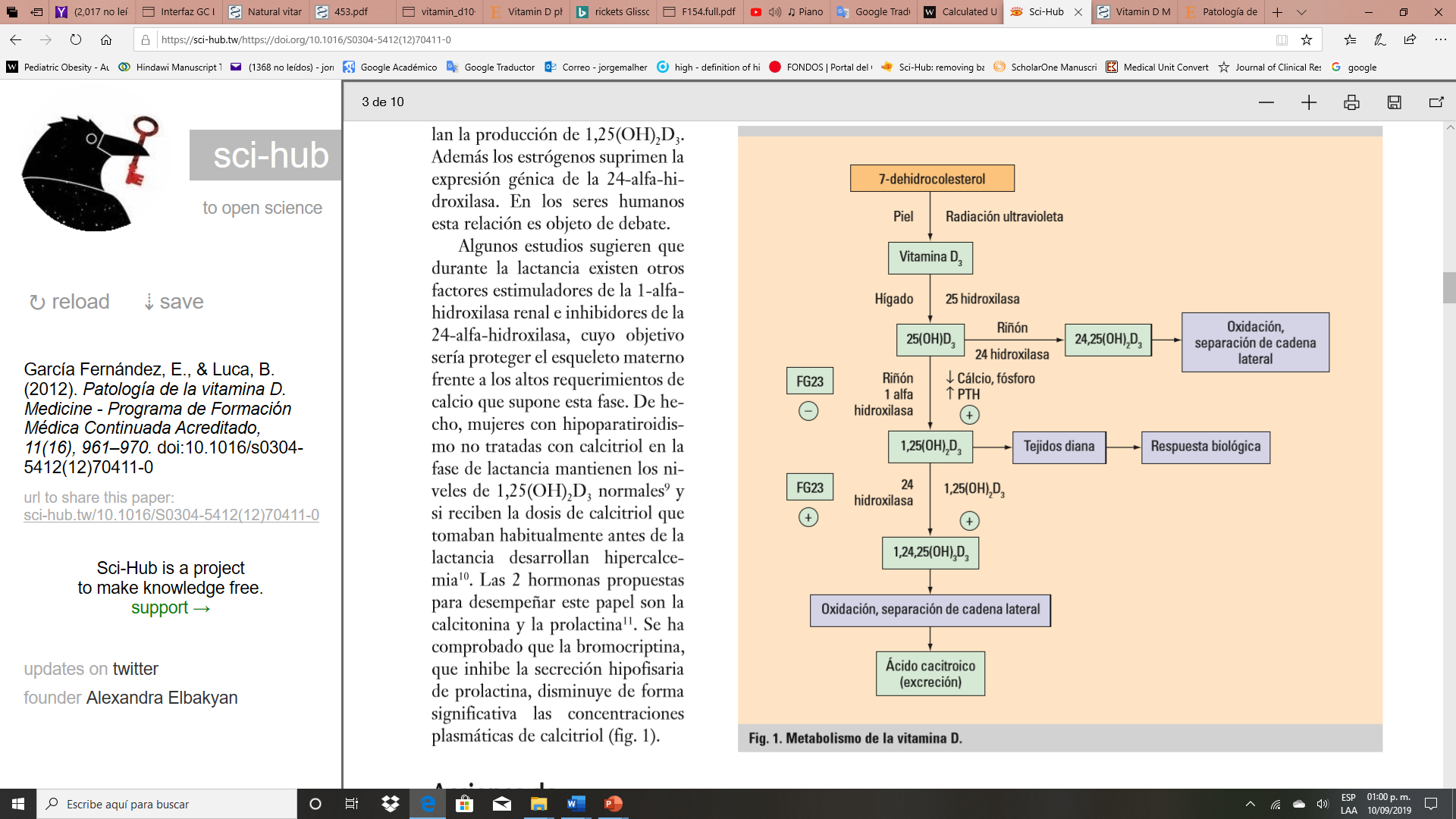 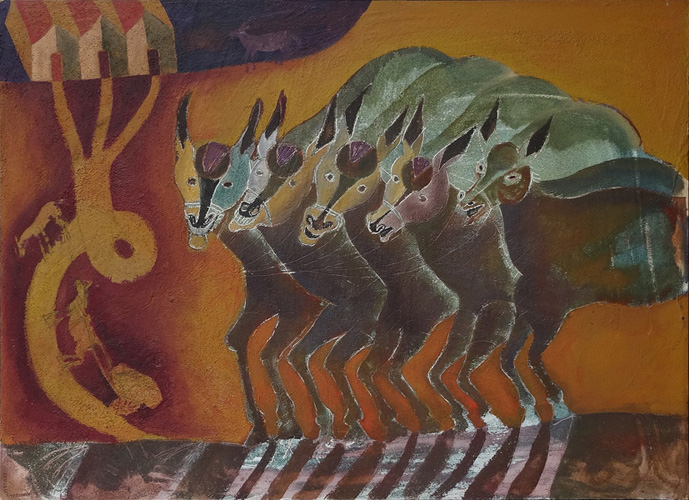 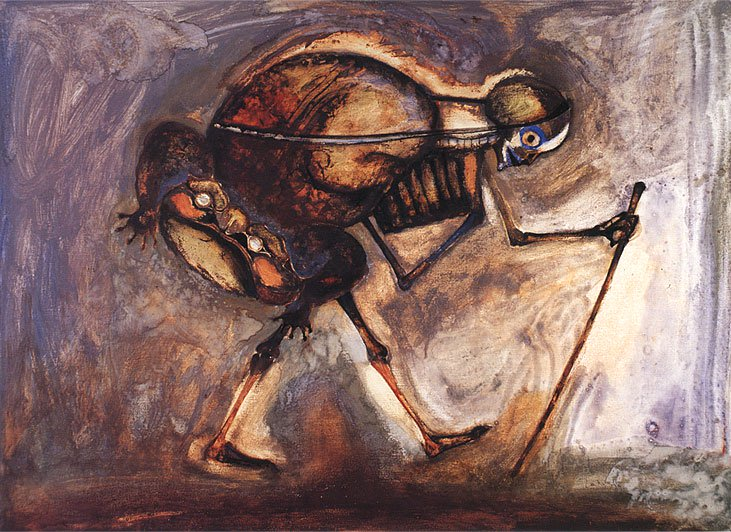 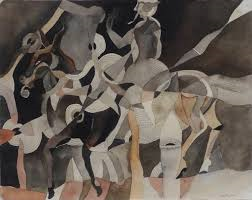 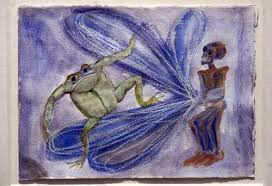 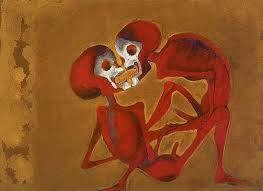 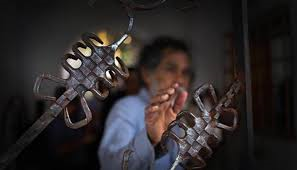 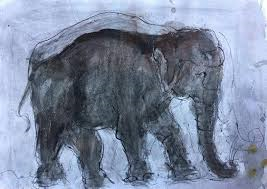 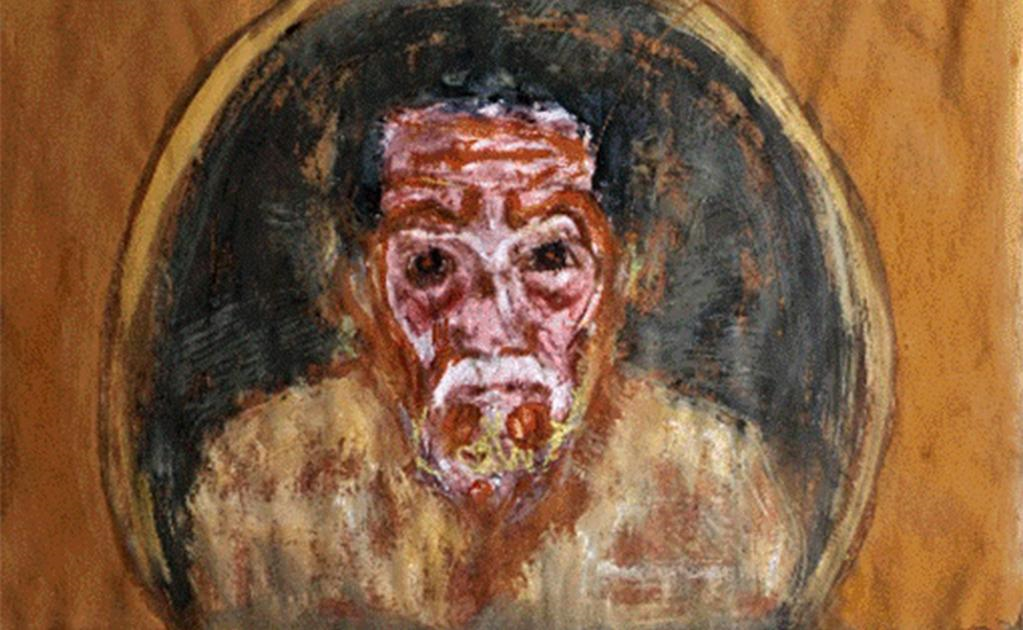 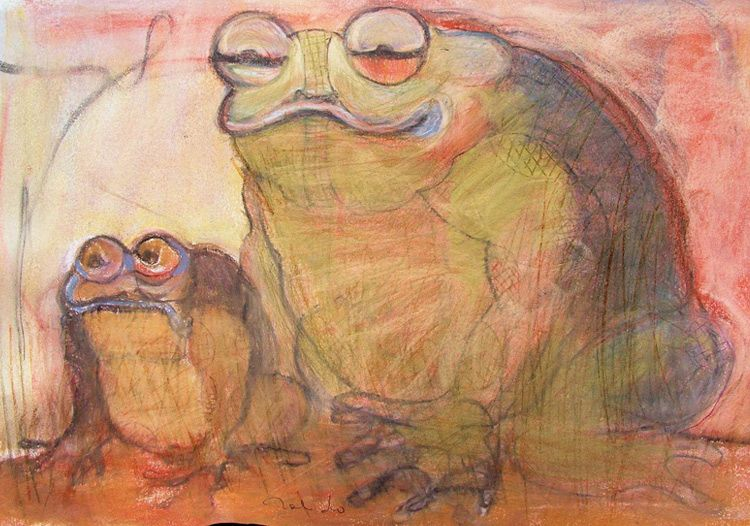 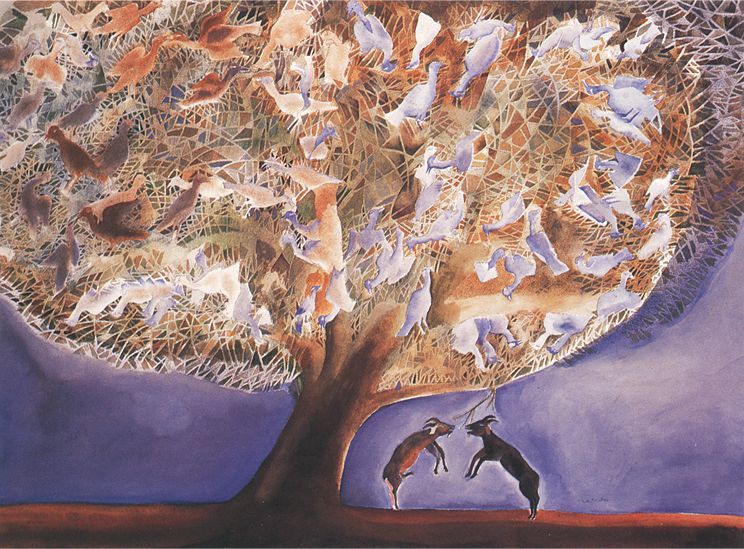 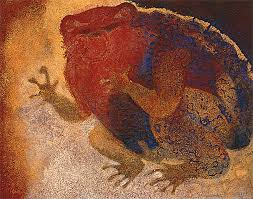 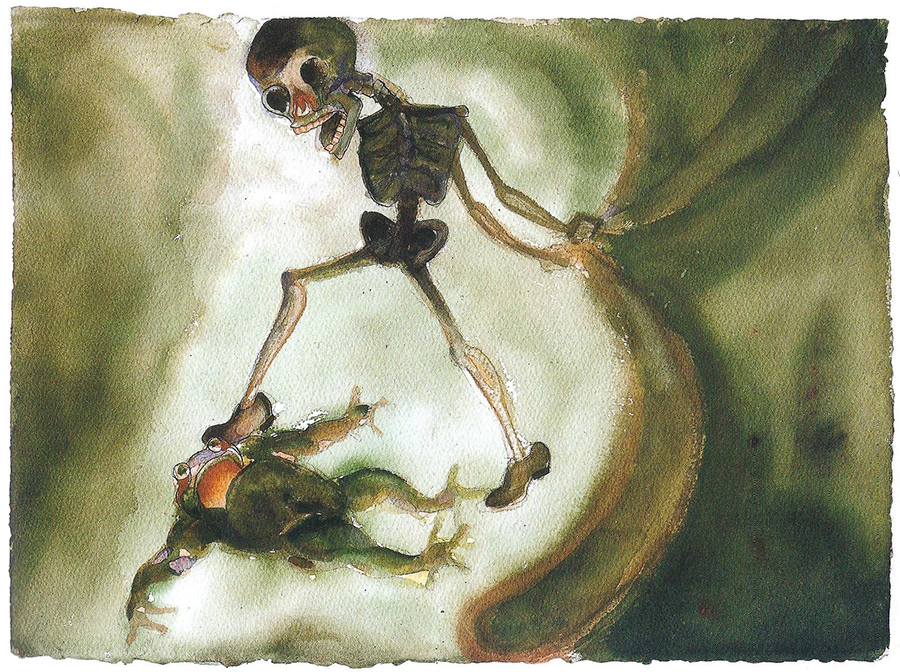 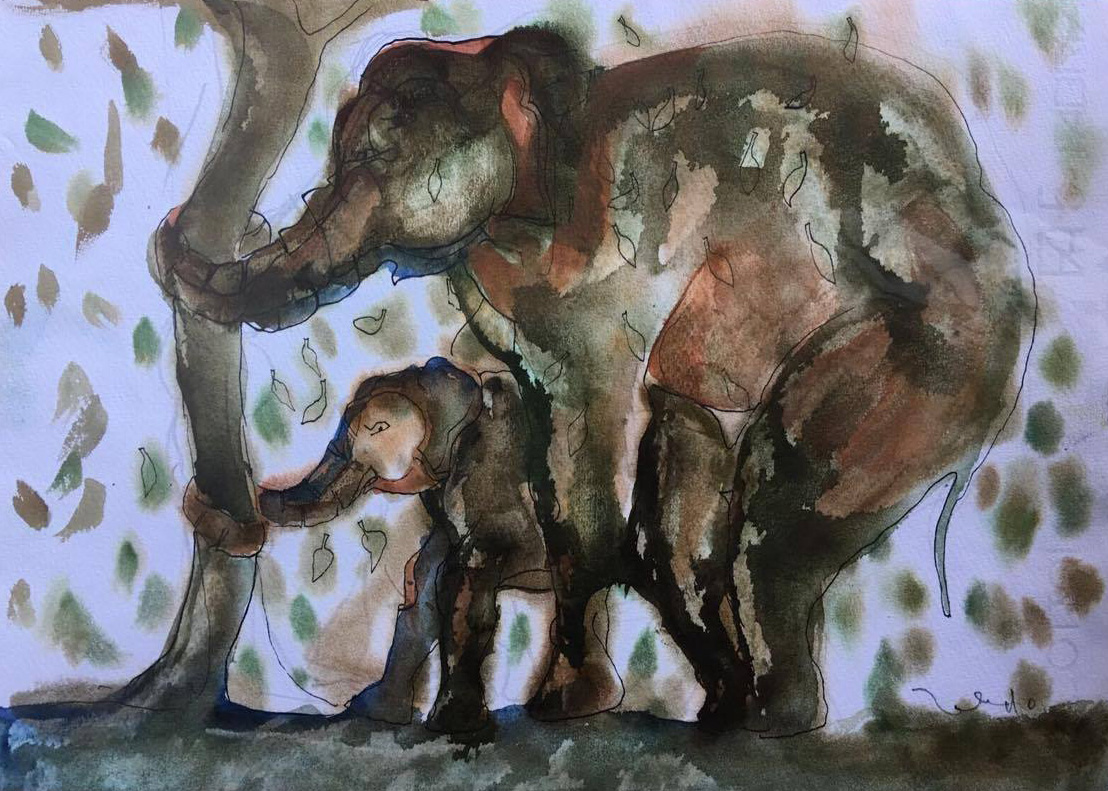 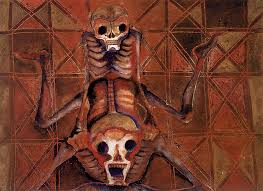 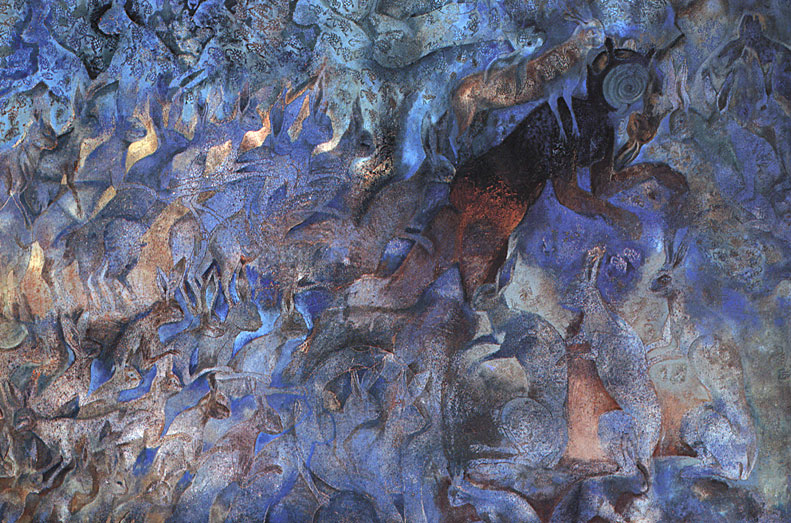 Fernández E. Patología de la vitamina D. Medicine, 2012.
6
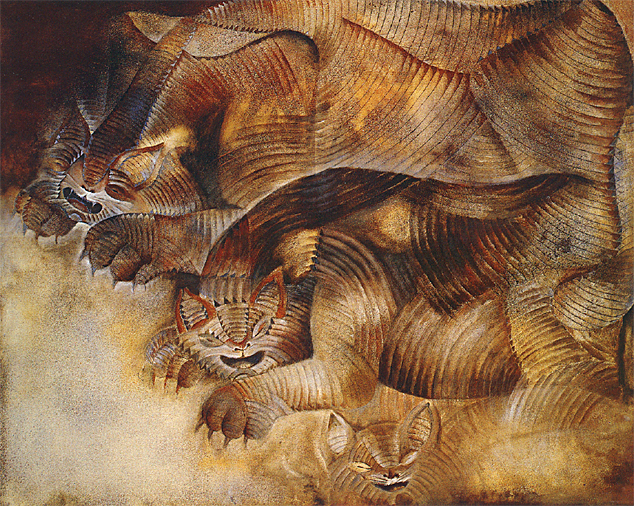 Vitamina D: Transporte
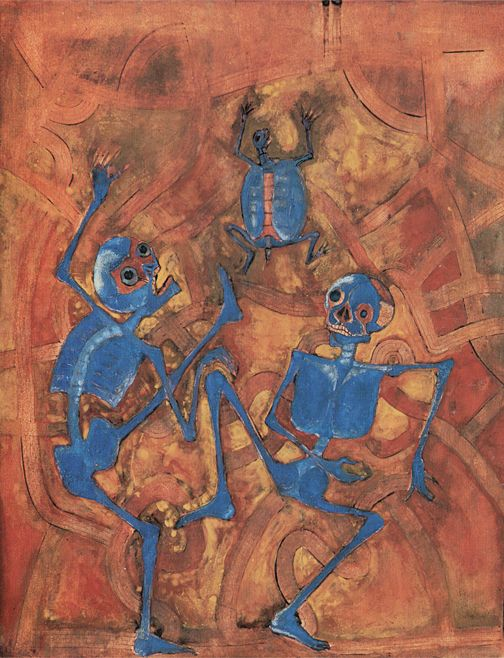 Los metabolitos de la vitamina D [25(OH)D y 1,25(OH)2D] son transportados en la circulación por la proteína de unión a la vitamina D (DBP).





Se ha observado que la fracción biodisponible de vitamina D correlaciona mejor con otros indicadores clínicos del metabolismo óseo.
Además del transporte de vitamina D, la DBP está relacionada con la eliminación de actina, modulación de procesos inflamatorios y la unión/transporte de ácidos grasos.
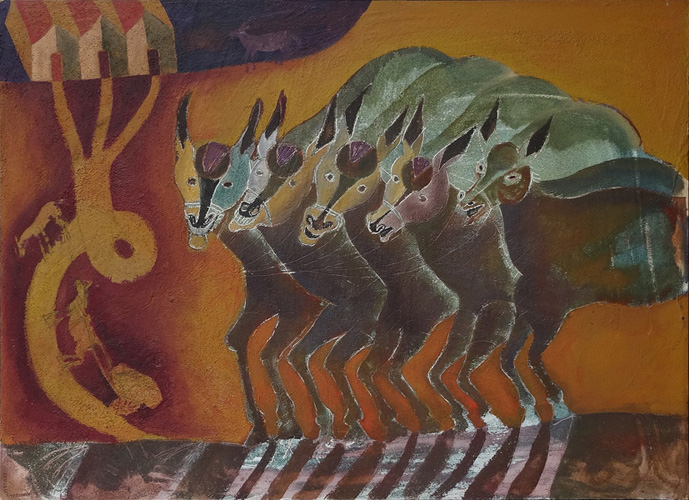 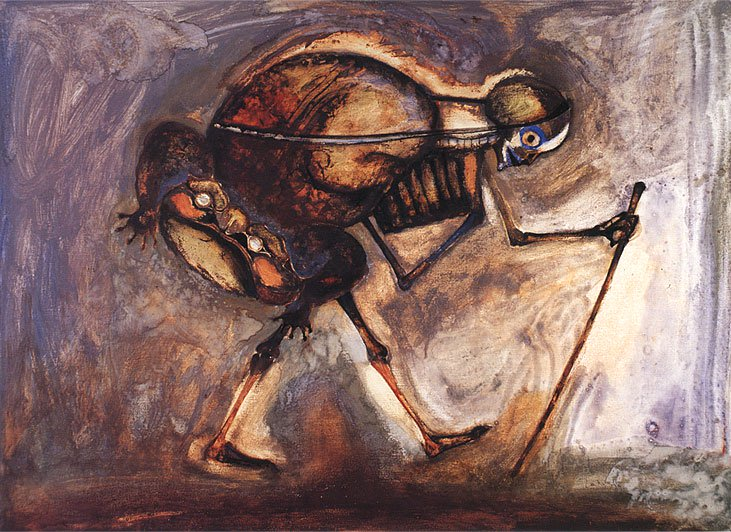 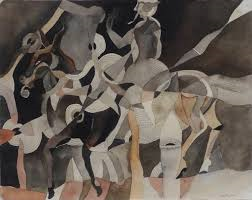 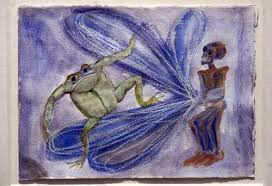 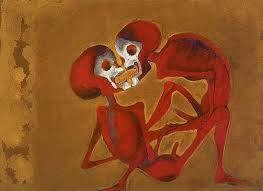 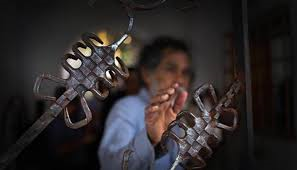 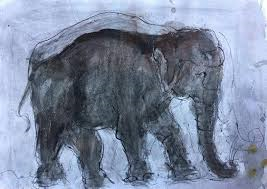 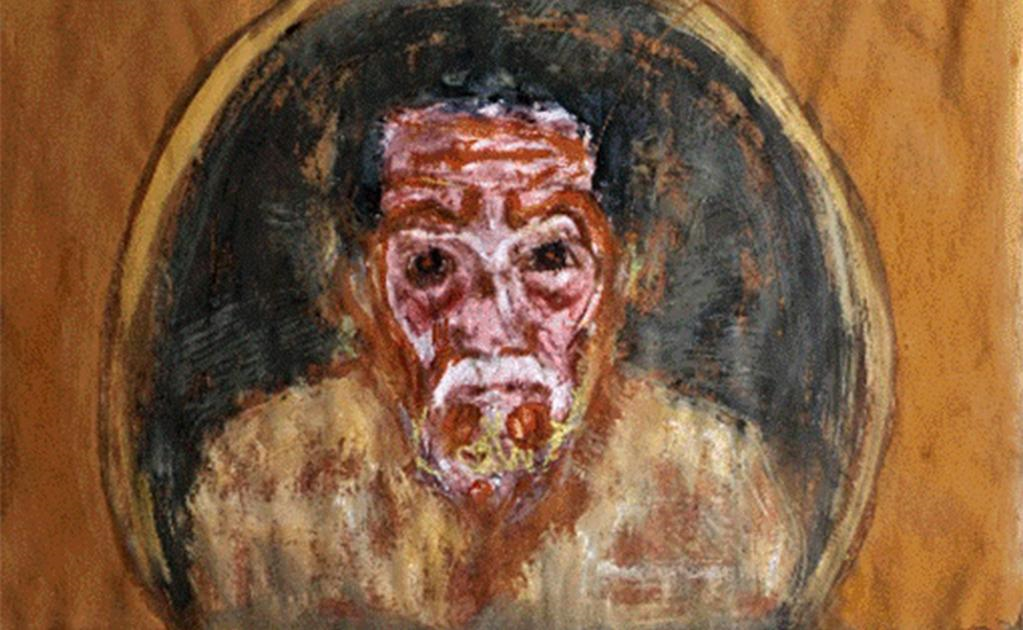 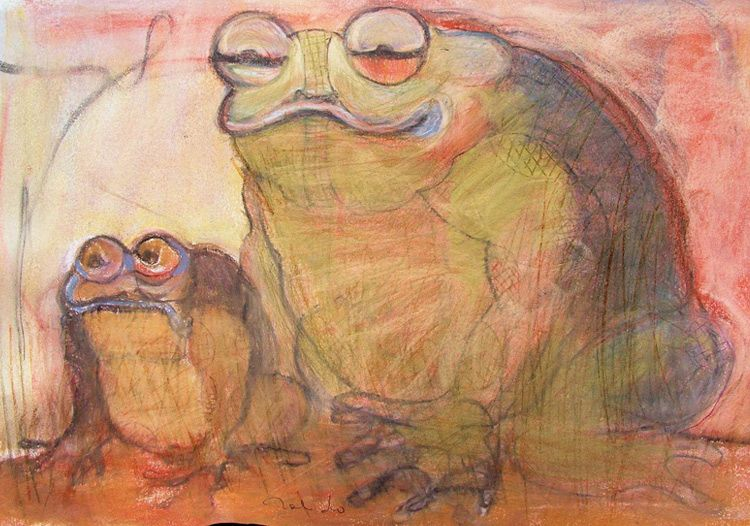 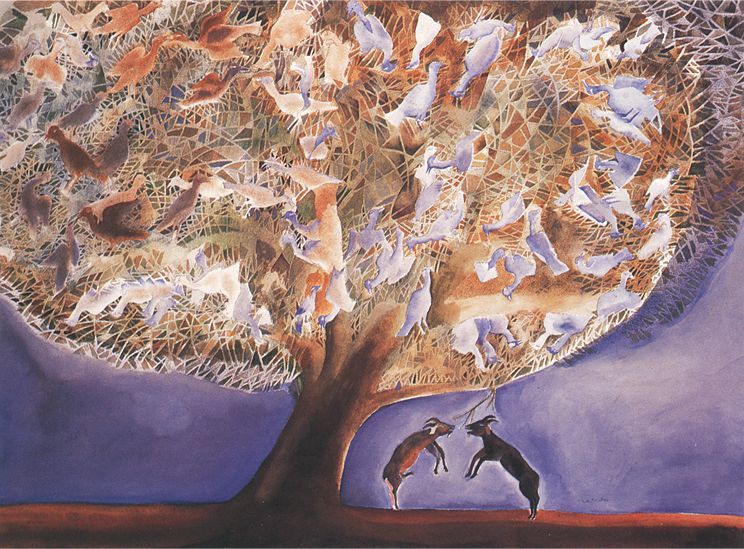 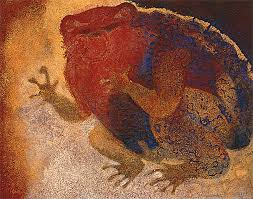 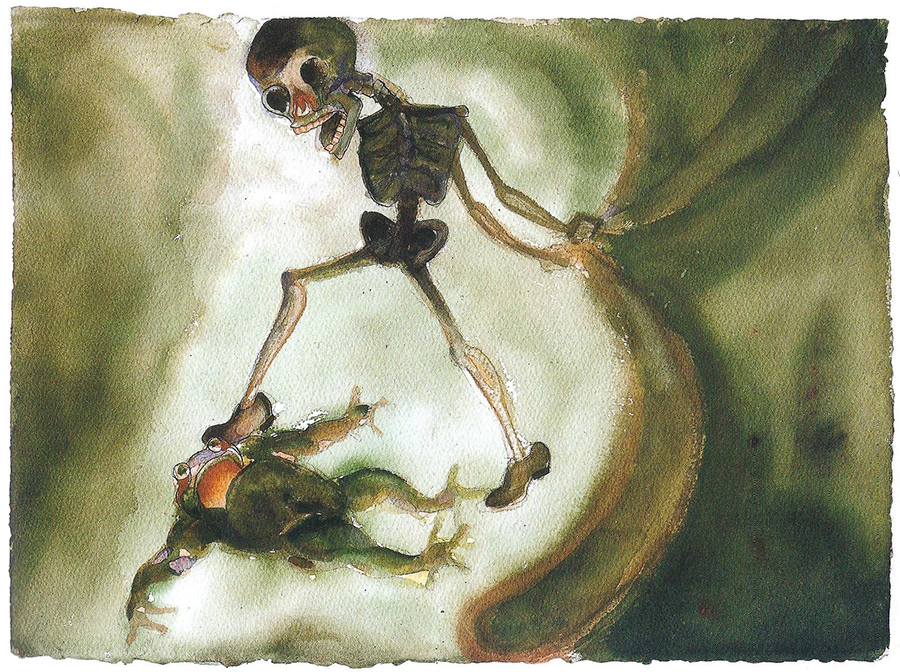 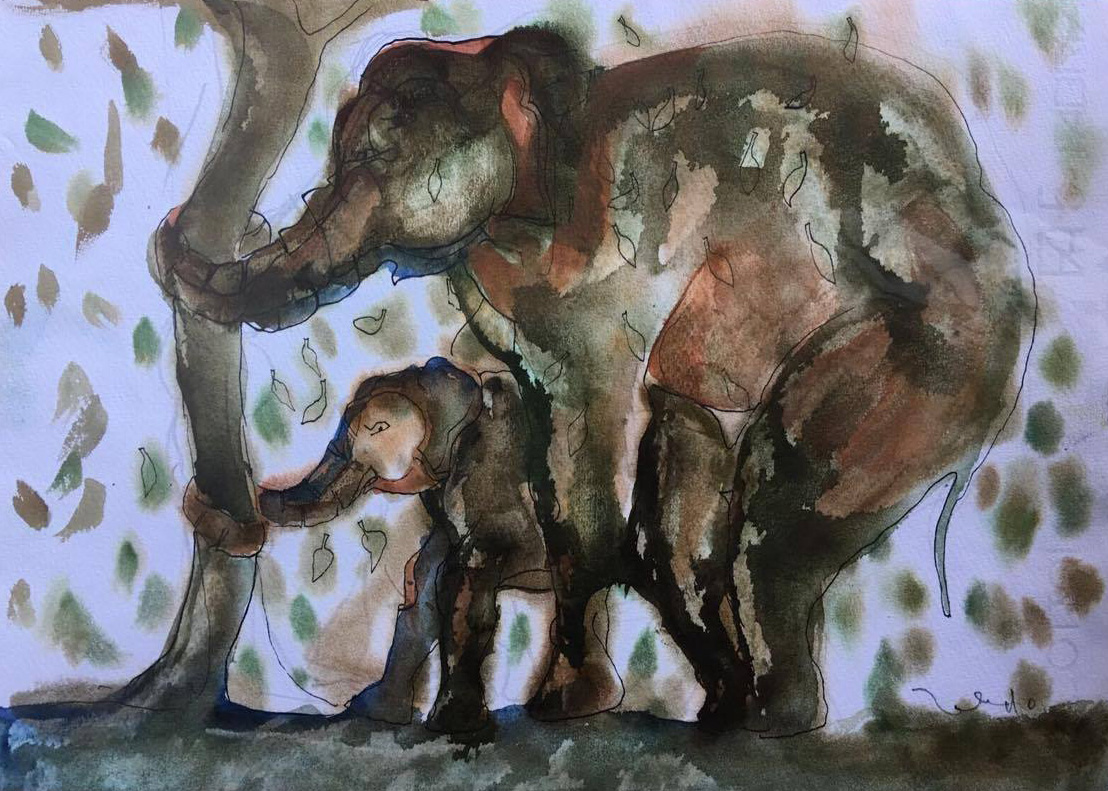 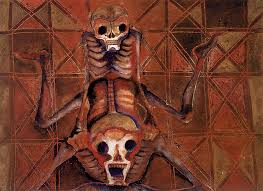 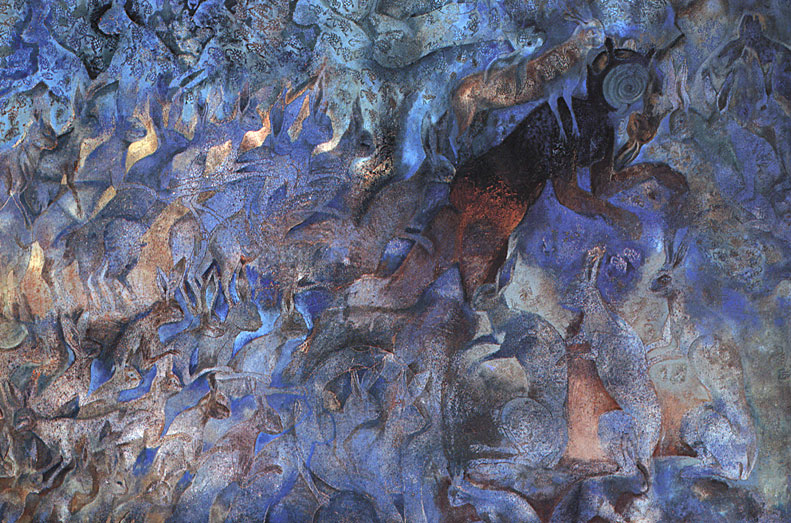 Delanghe J. Behind the scenes of vitamin D binding protein: More than vitamin D binding. Best Practice & Research Clinical Endocrinology & Metabolism
7
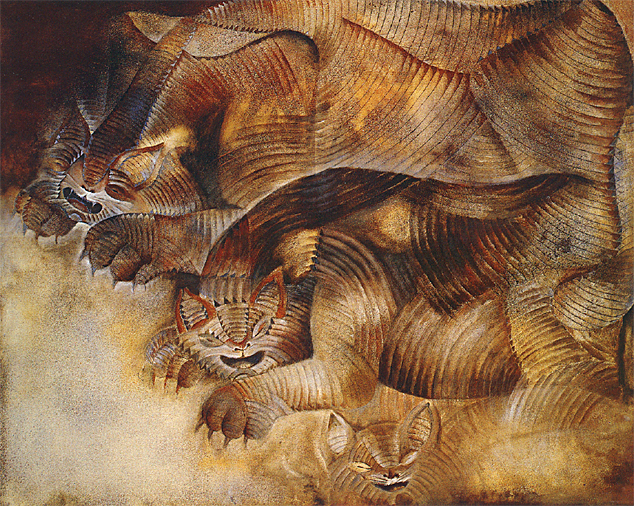 Vitamina D: Funciones
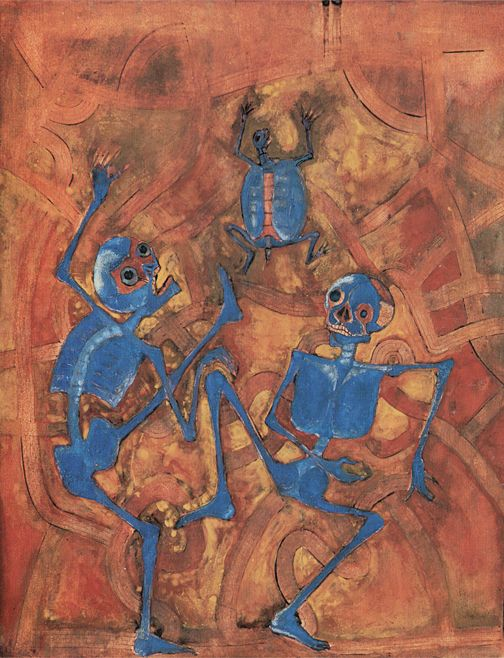 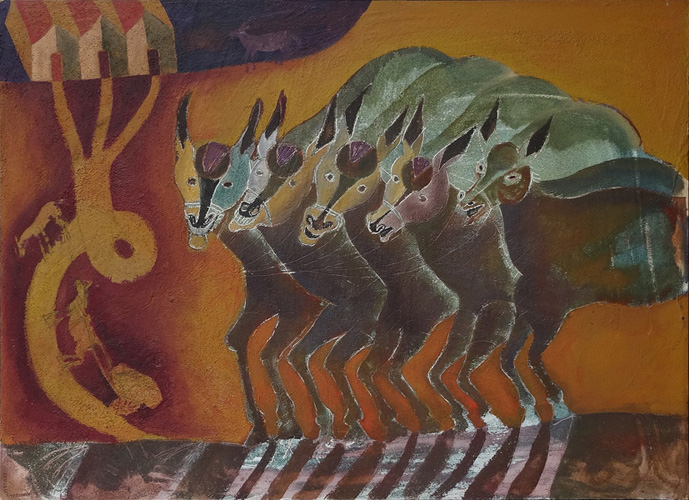 Genómicas: a nivel de membrana nuclear activa el elemento de respuesta específico de vitamina D (VDRE) formando un heterodímero  con el receptor retinoide “X” para la codificación de proteínas.
No genómicas: inducen respuestas rápidas a través de receptores de vitamina D (VDR) situados en la membrana celular.
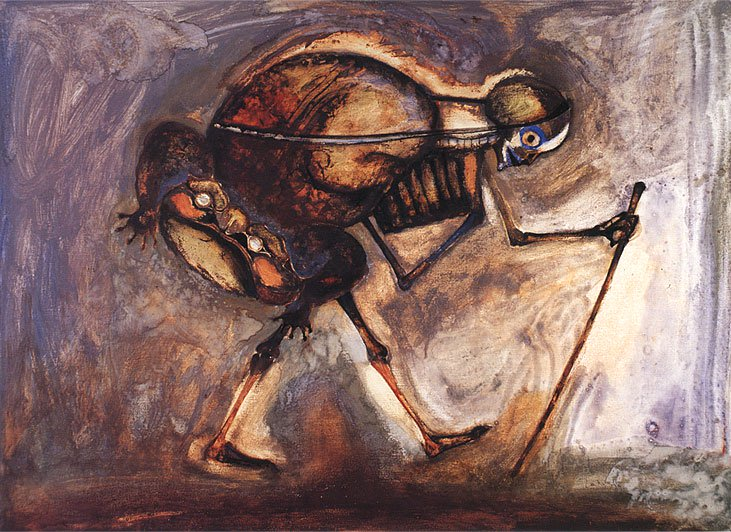 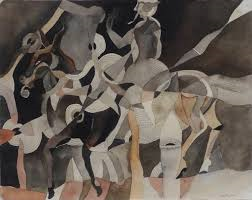 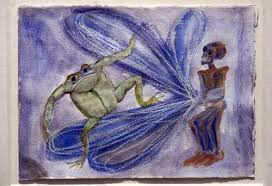 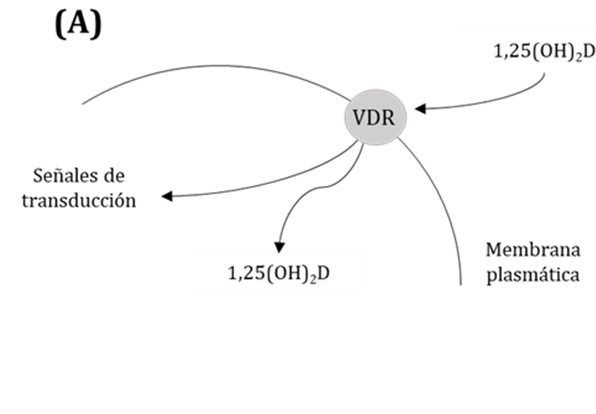 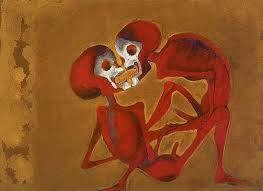 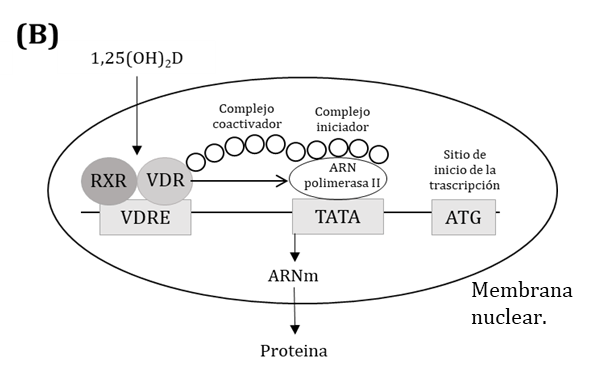 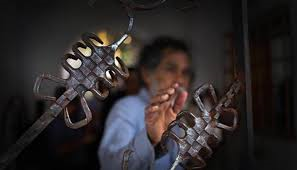 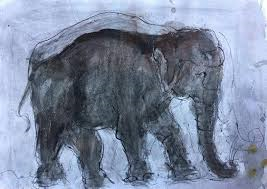 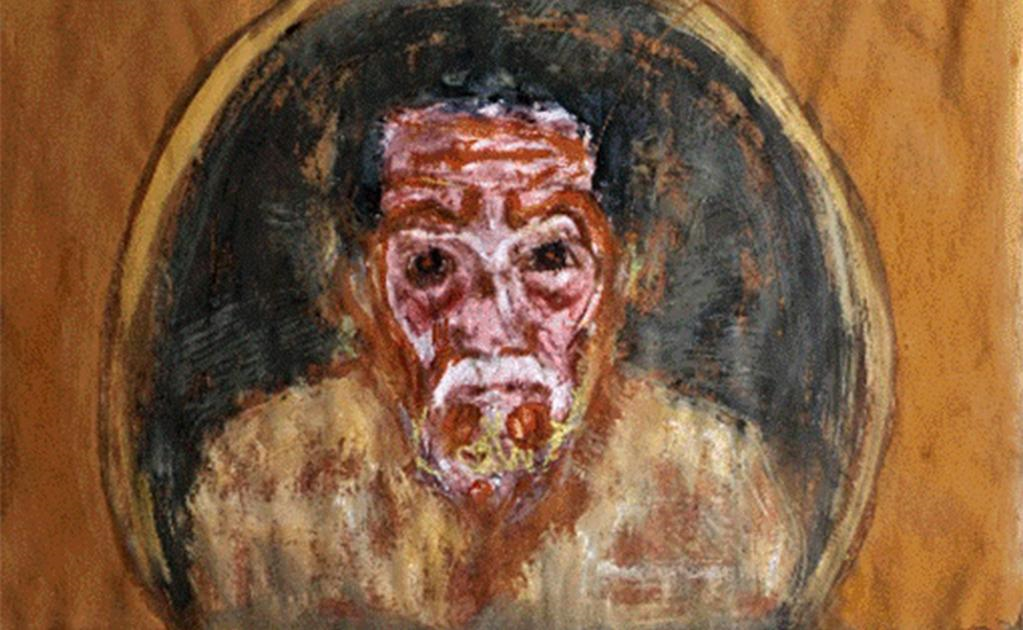 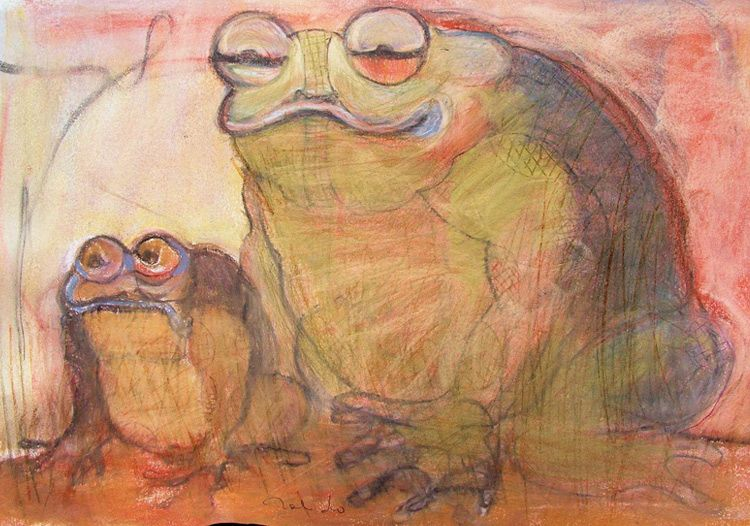 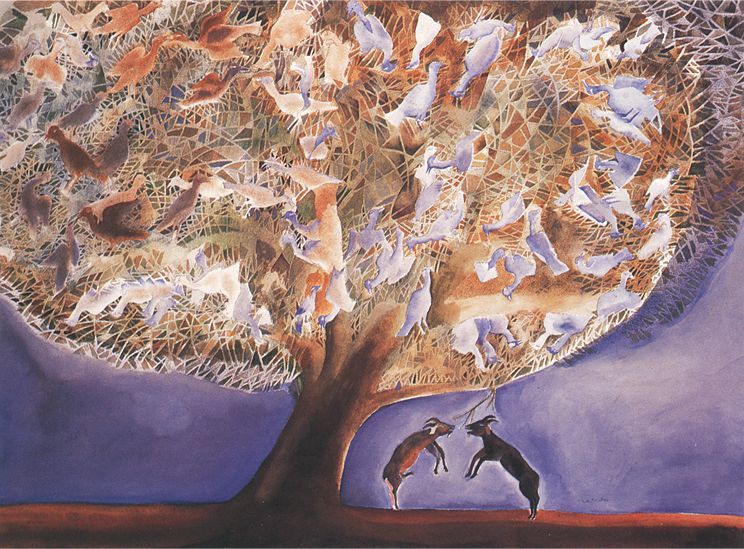 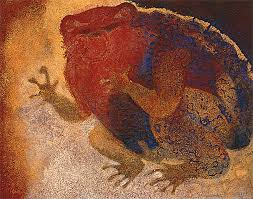 Regula genes implicados en la regulación del metabolismo óseo y también del sistema inmune, cardiovascular y renal, entre otros.
Absorción intestinal de Ca
Secreción de insulina inducida por VDR.
Apertura de canales de Ca y Cl en osteoblastos y otros tejidos.
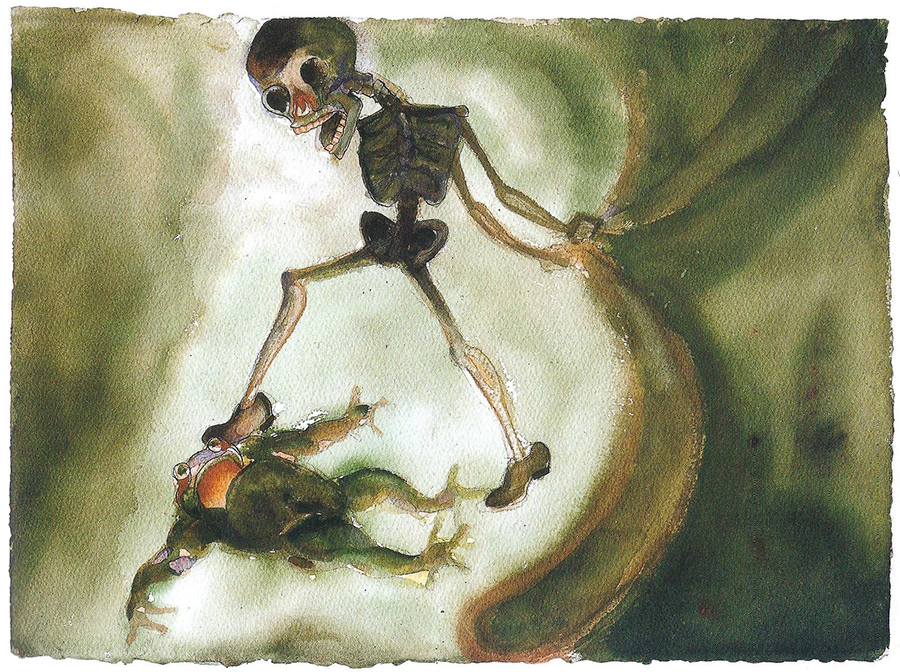 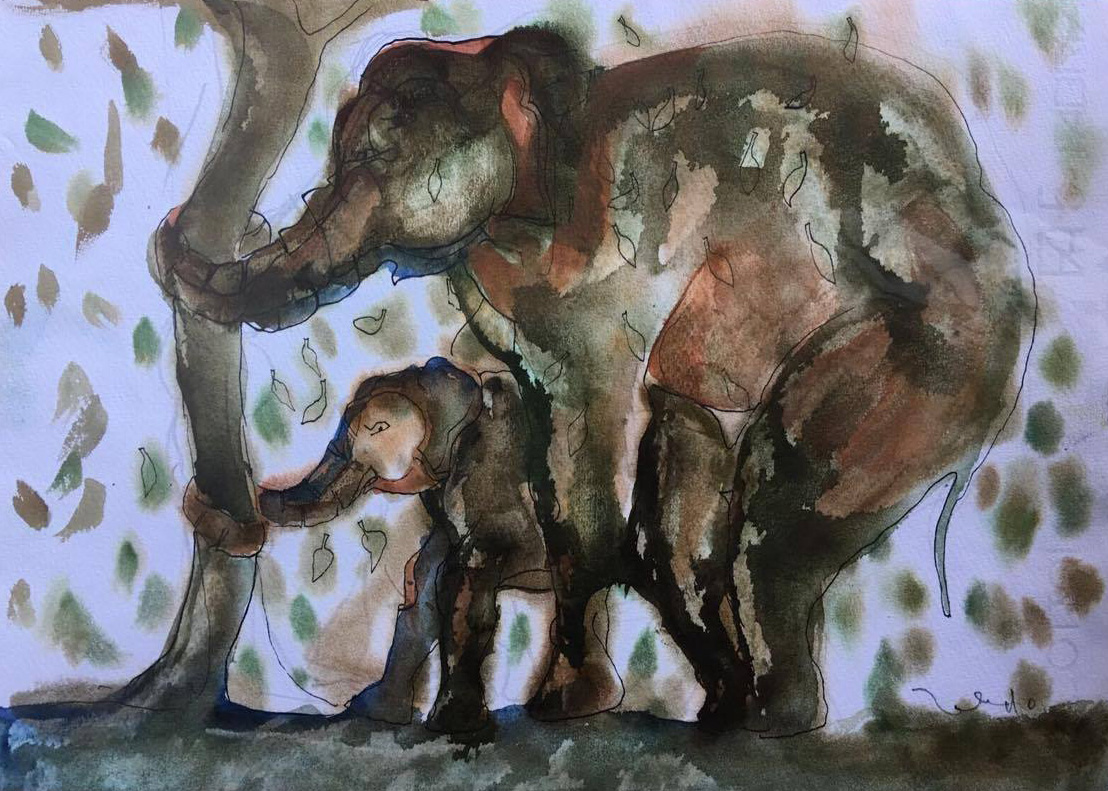 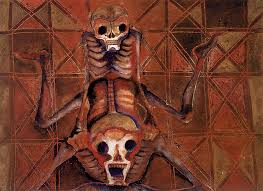 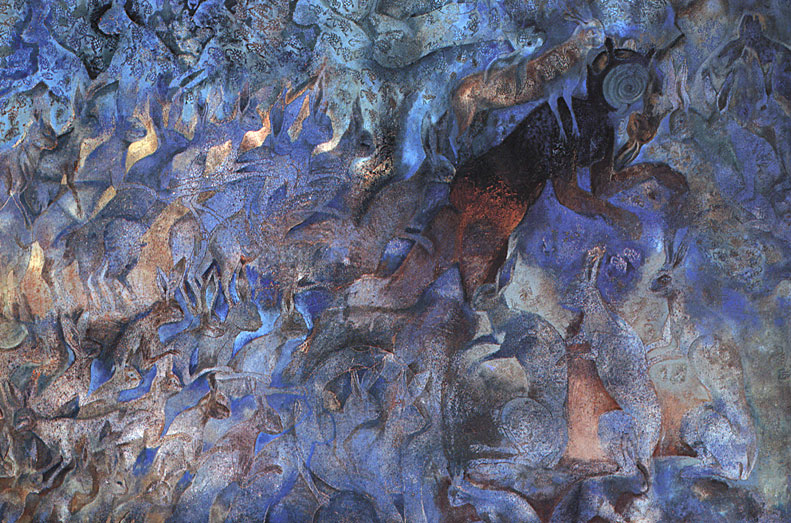 8
Minireview N. Vitamin D receptor: new assignments for an already busy receptor. Endocrinology. 2006.
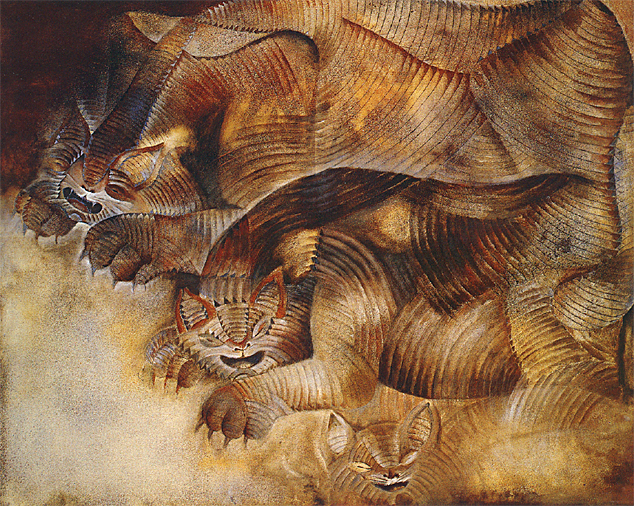 Vitamina D: Receptor
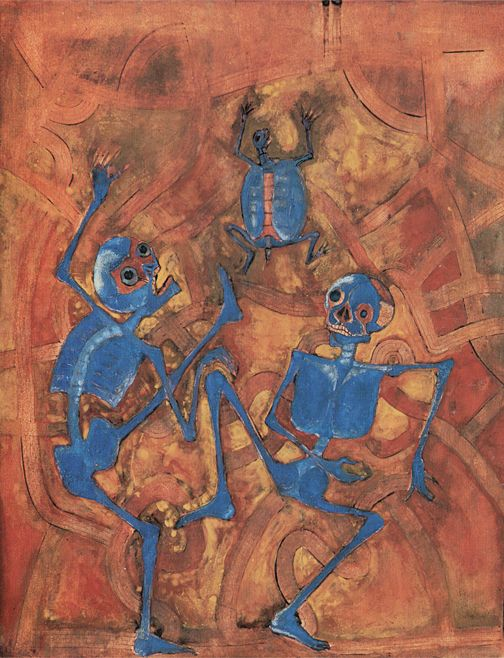 El receptor de vitamina D (VDR) se expresa en más de 30 tejidos y órganos.
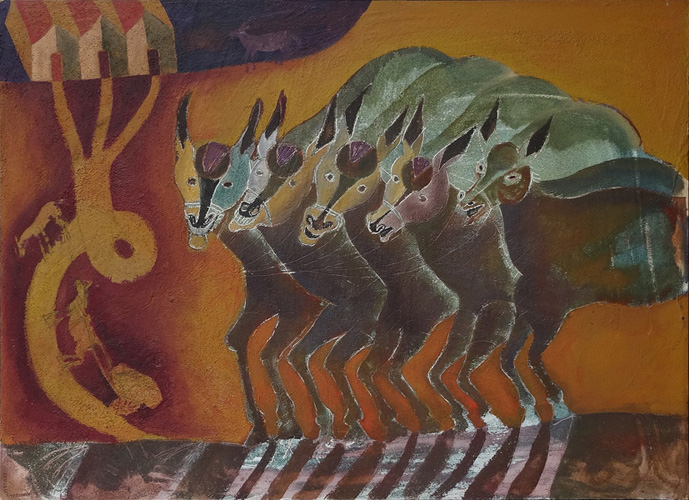 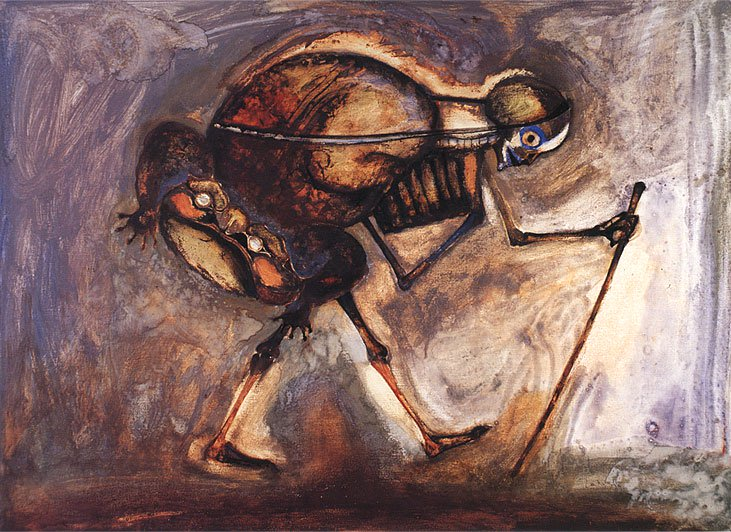 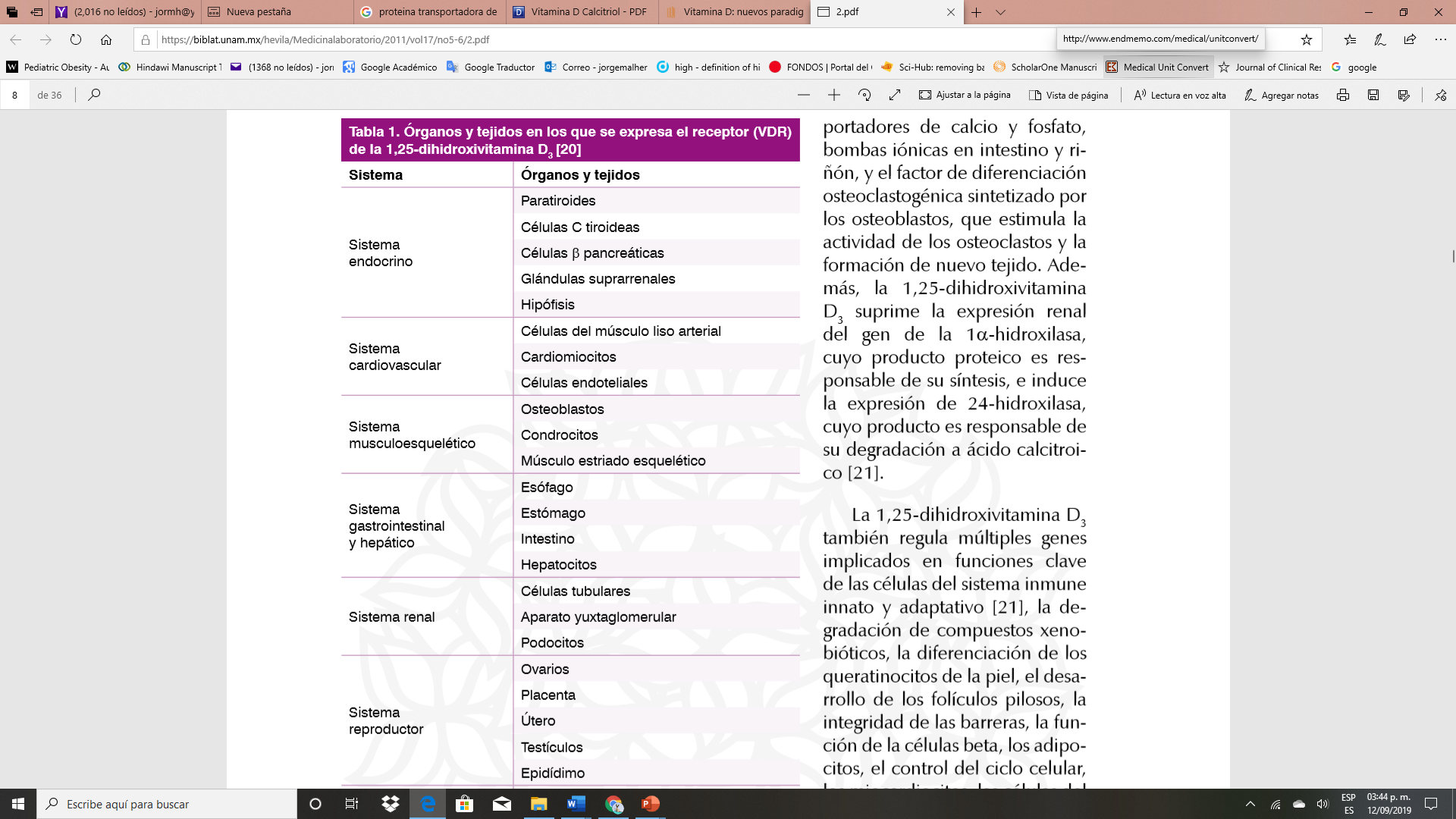 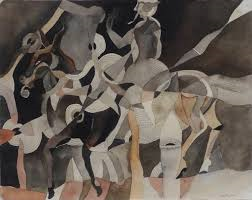 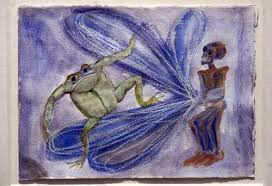 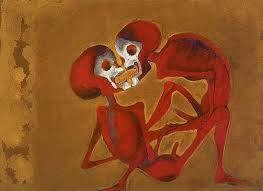 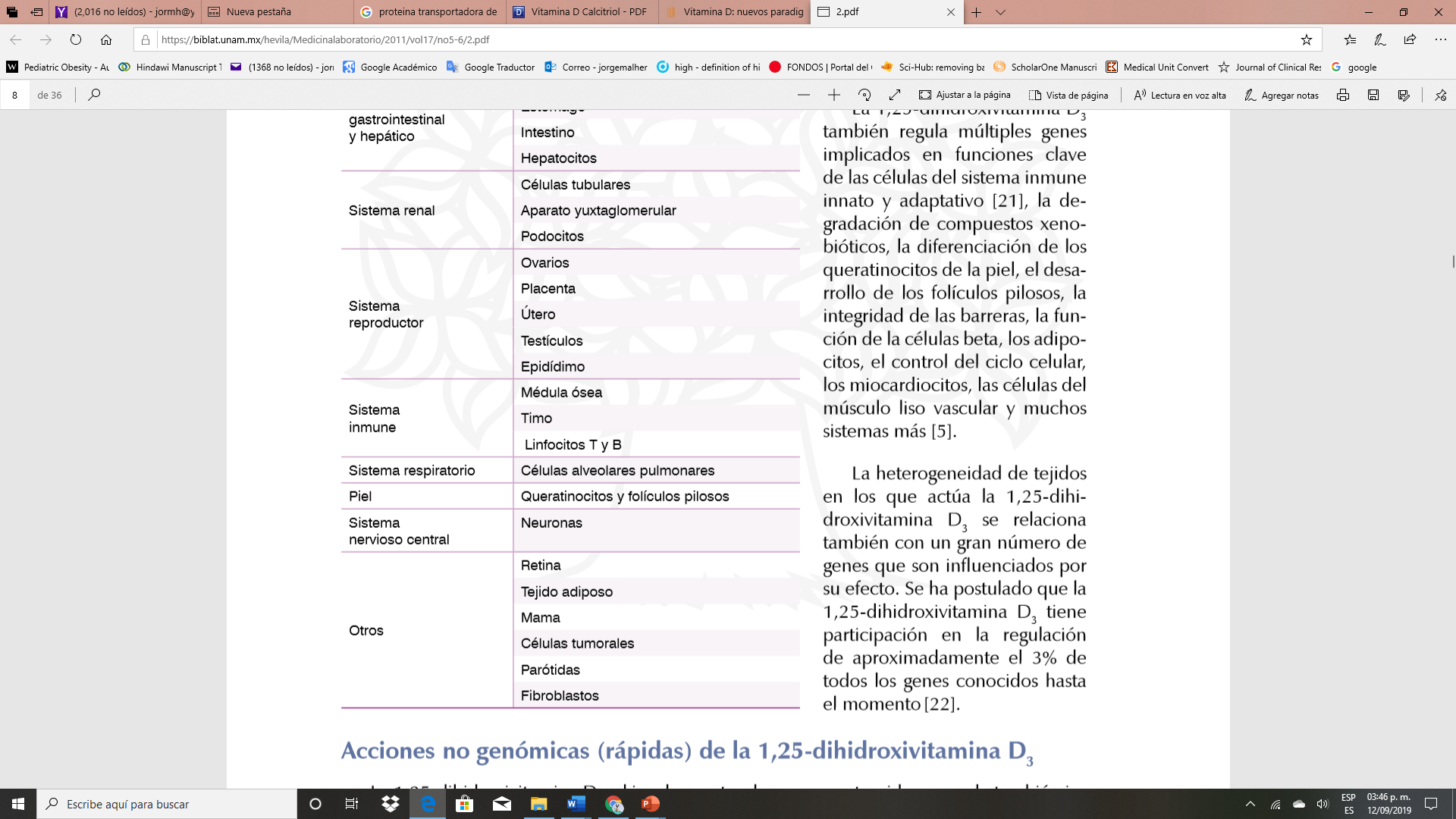 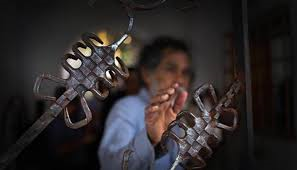 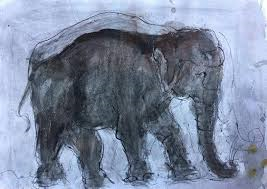 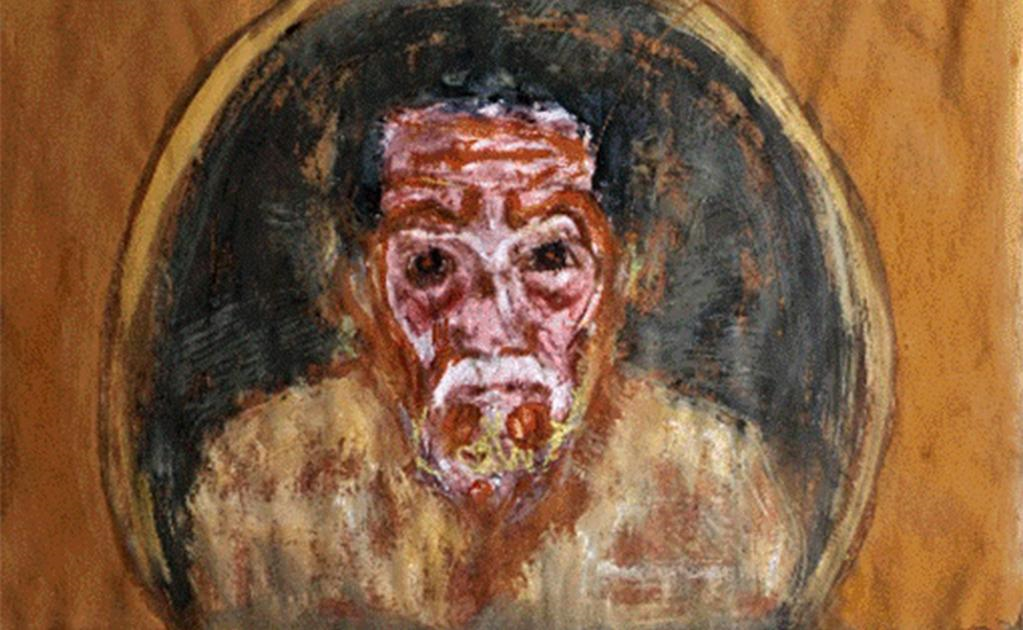 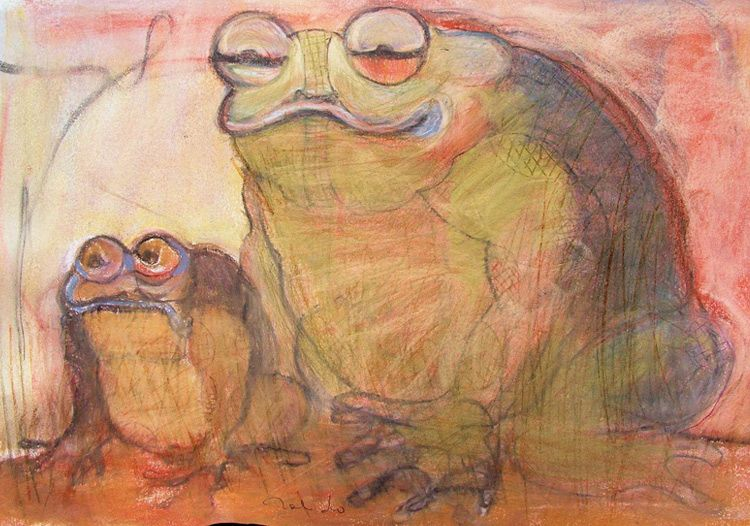 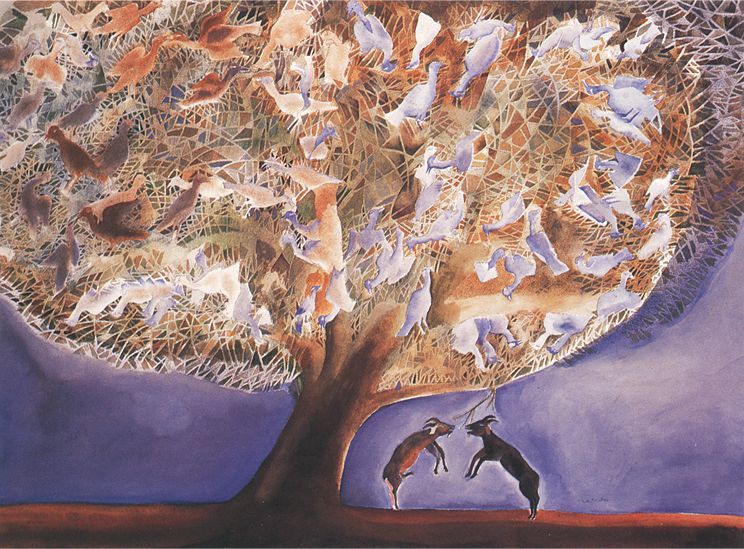 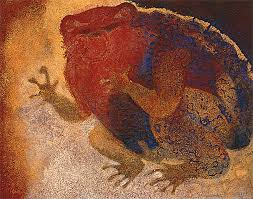 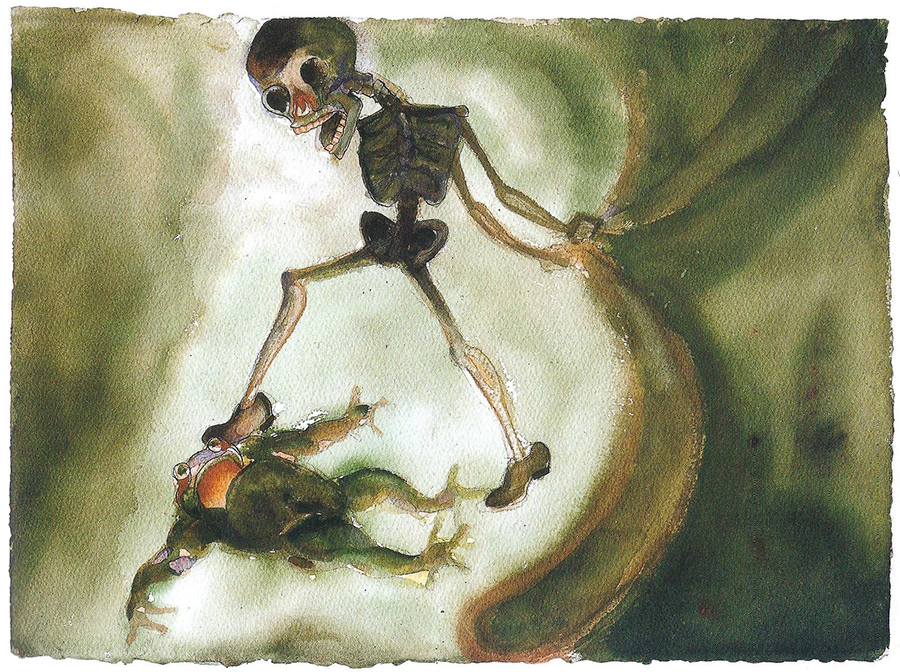 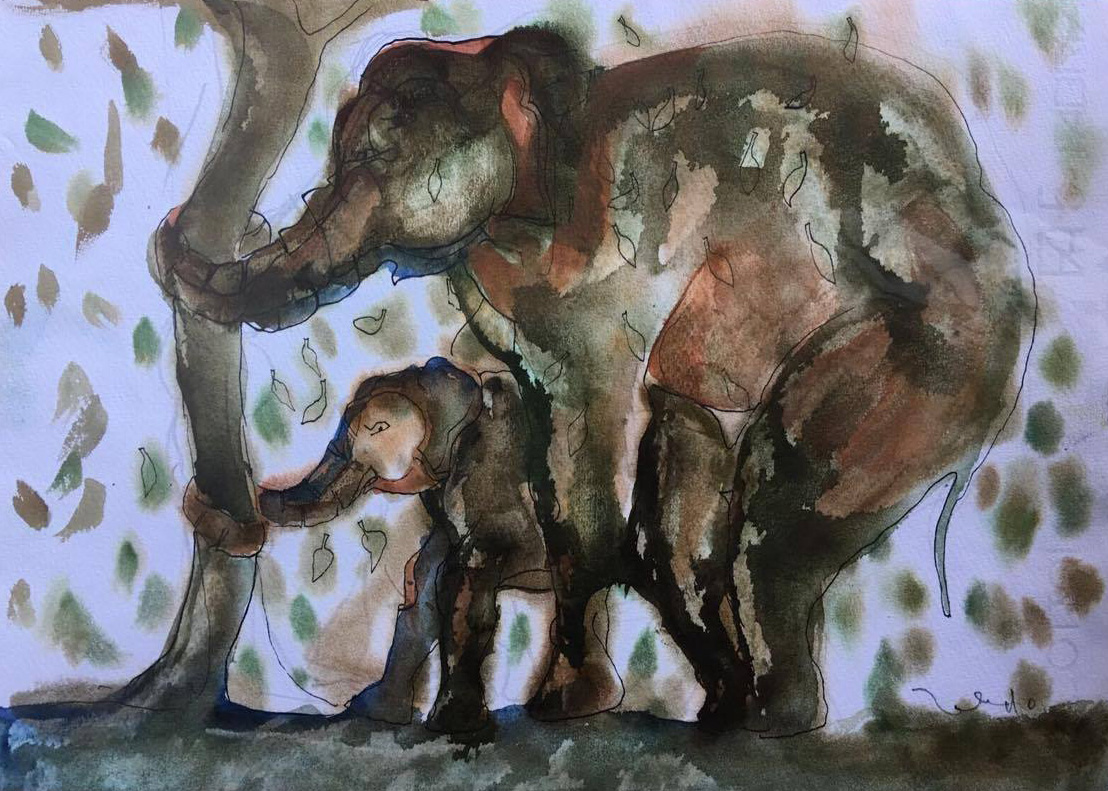 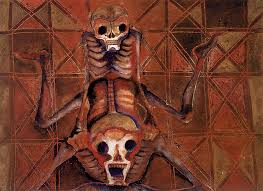 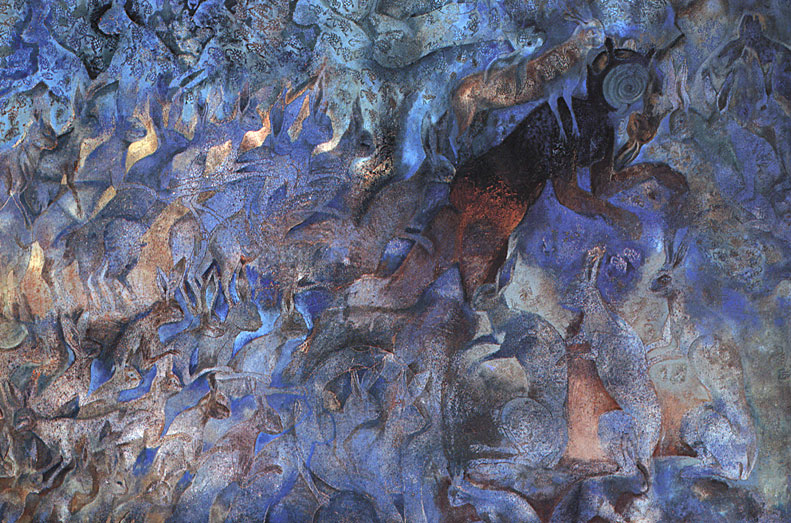 9
Minireview N. Vitamin D receptor: new assignments for an already busy receptor. Endocrinology. 2006.
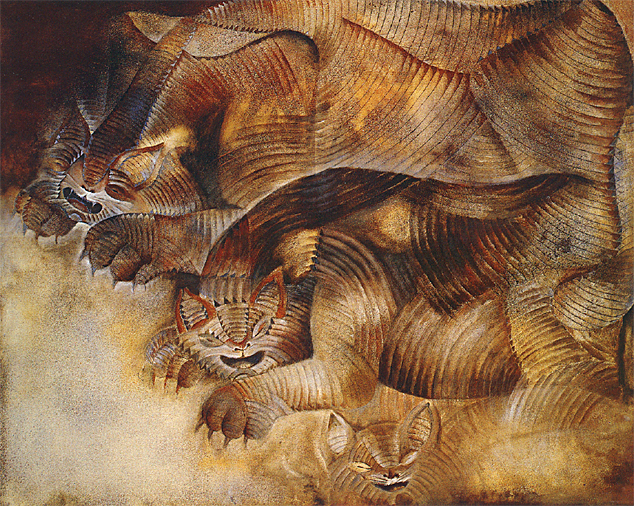 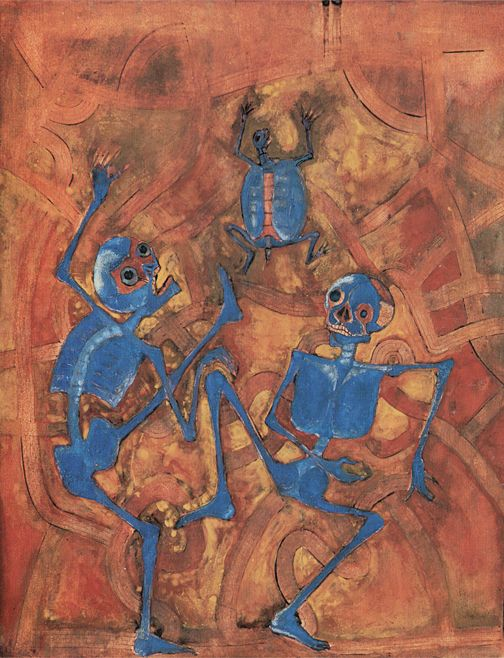 Vitamina D: Definiciones de su estatus.
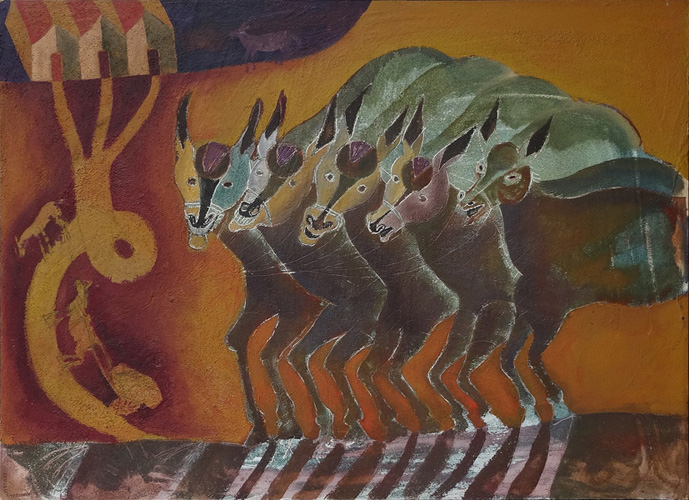 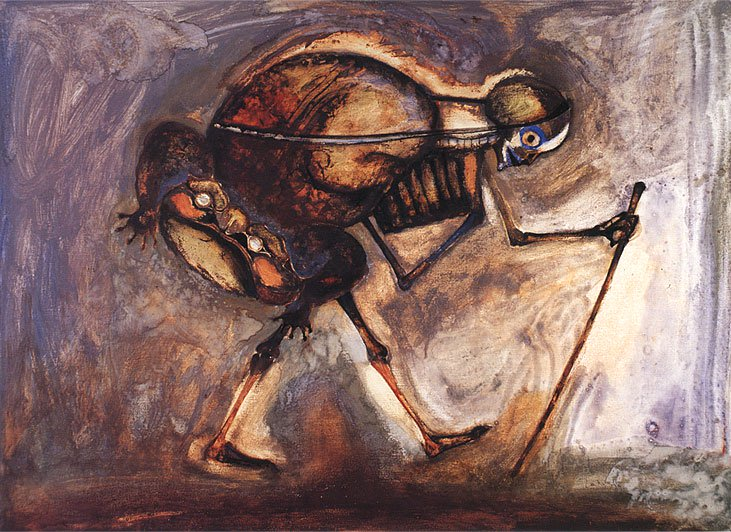 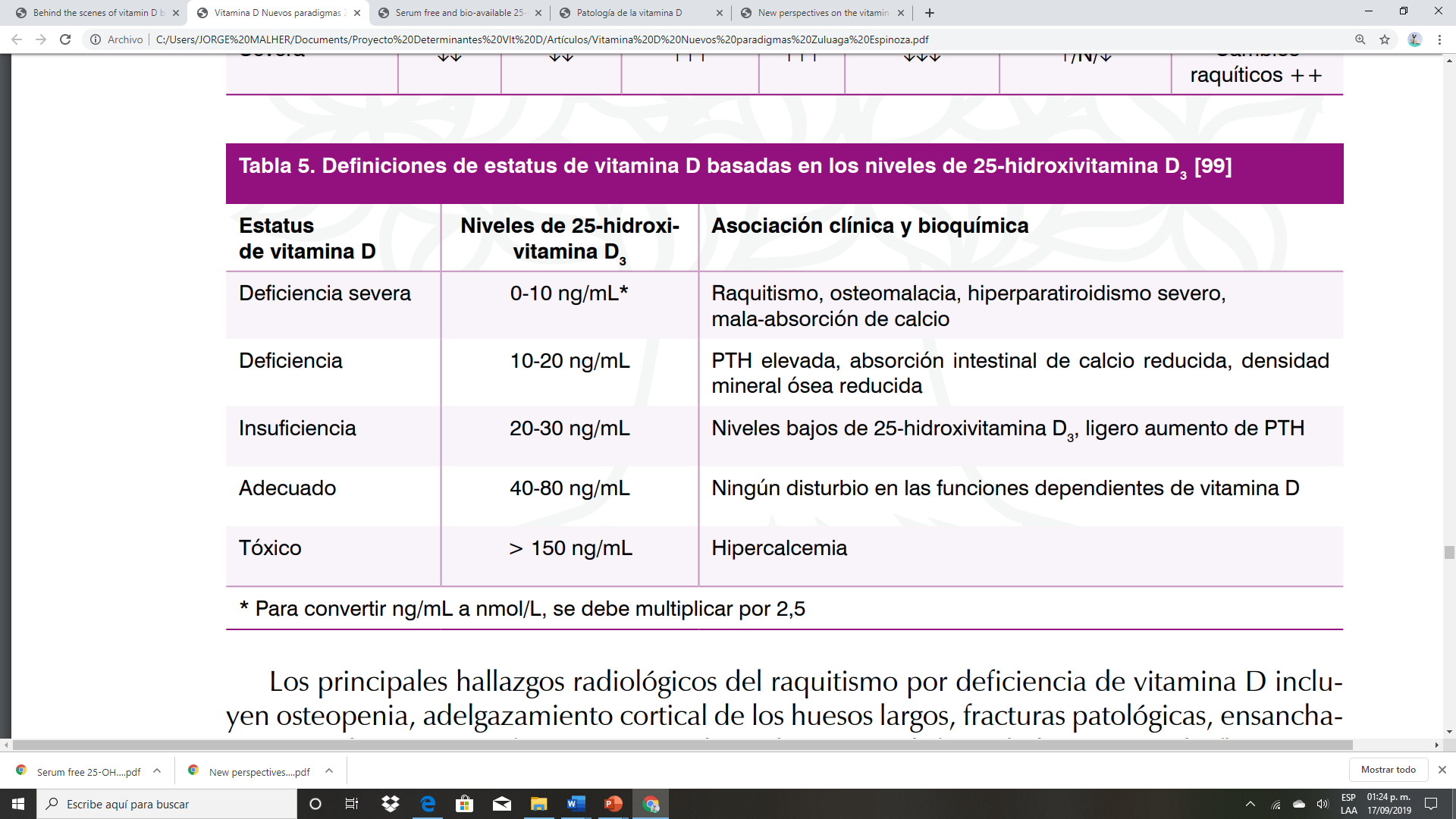 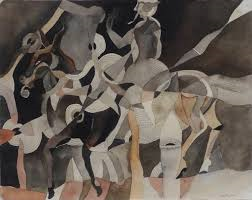 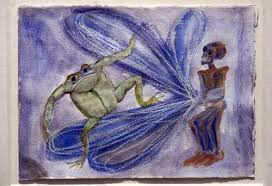 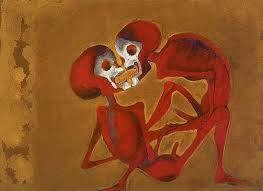 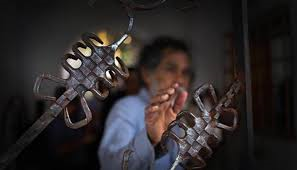 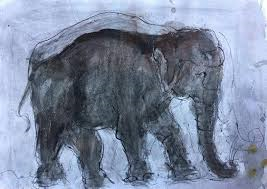 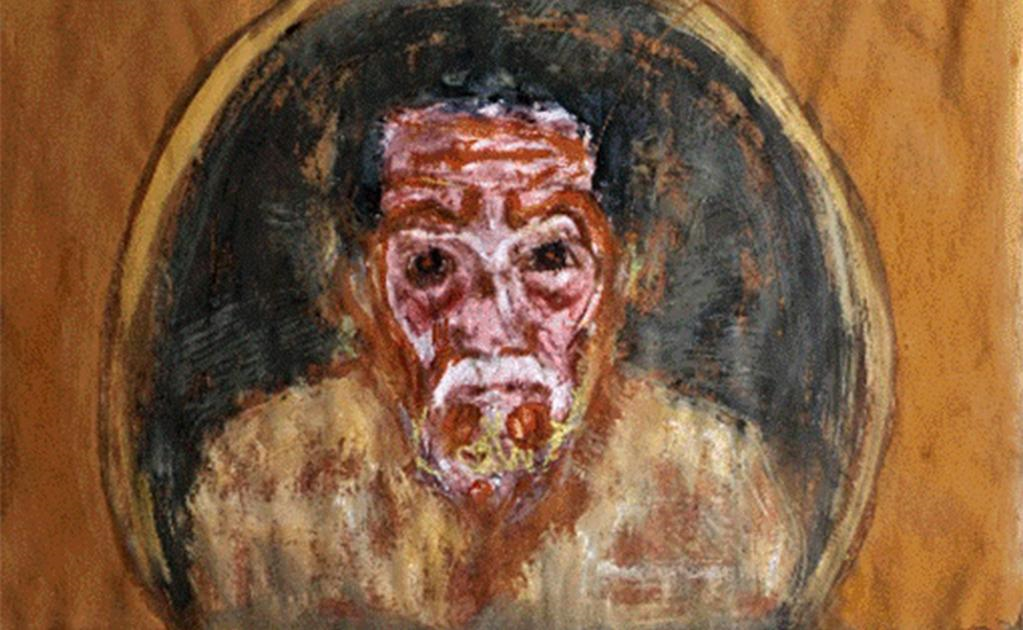 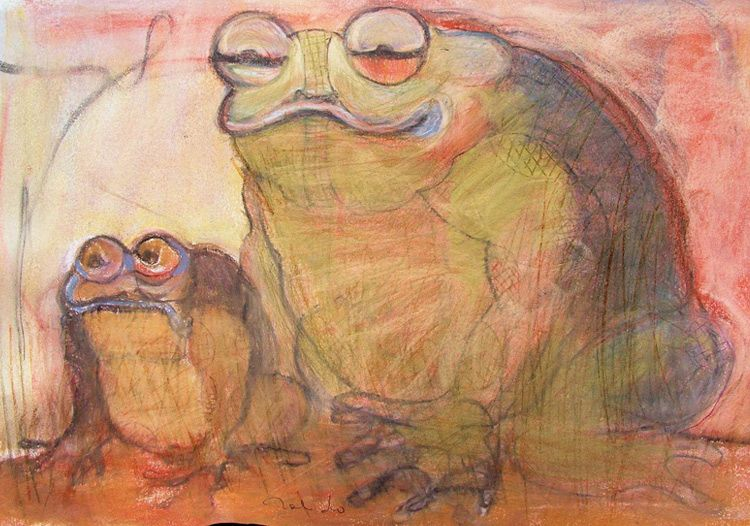 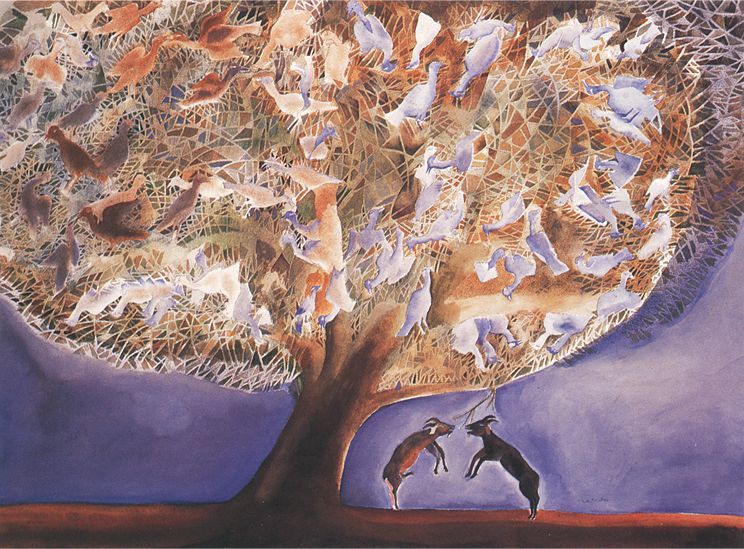 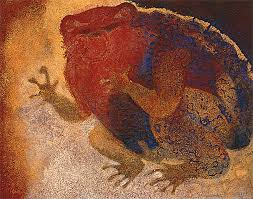 IOM (EUA): Insuficiencia < 20 ng/ml
Heaney & Holick: Insuficiencia < 30 ng/ml
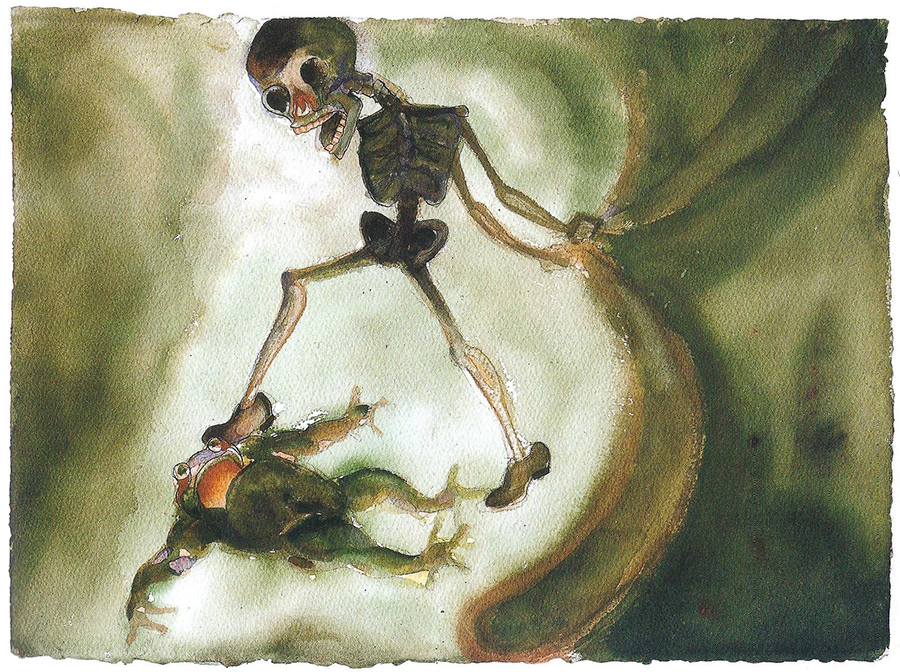 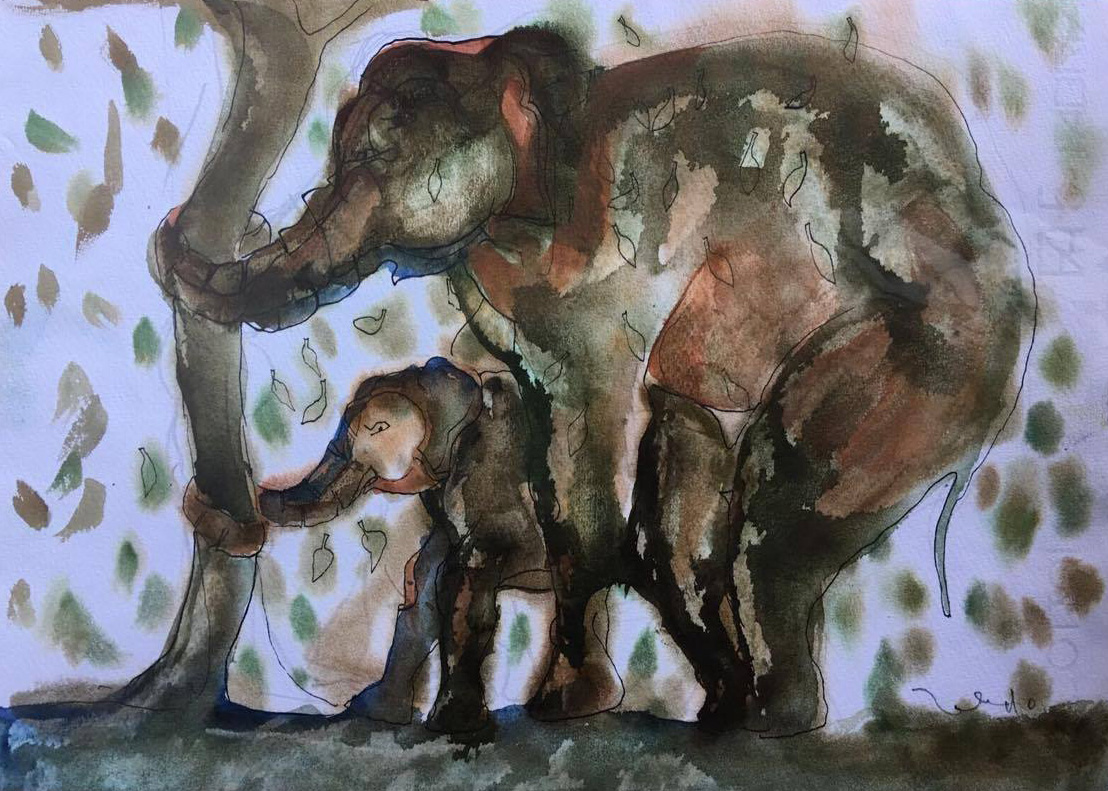 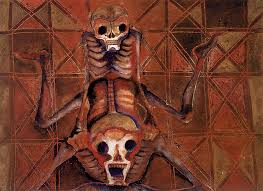 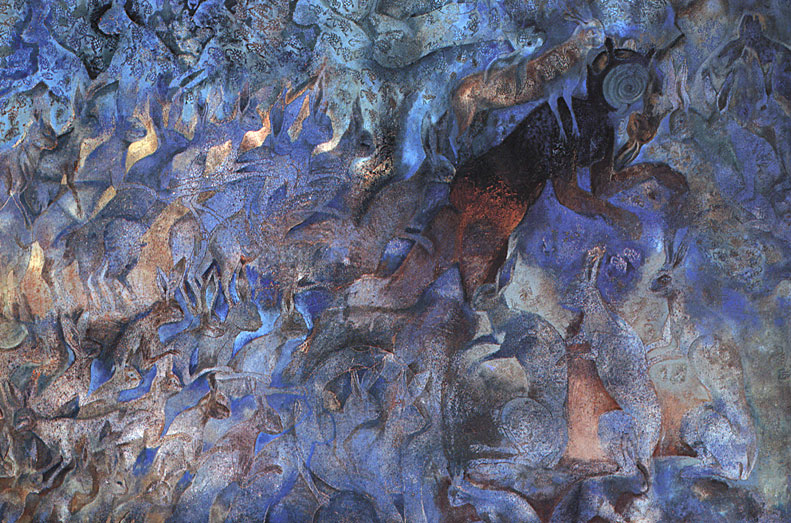 Zuluaga-Espinoza. Vitamina D: nuevos paradigmas. Medicina & Laboratorio 2011
10
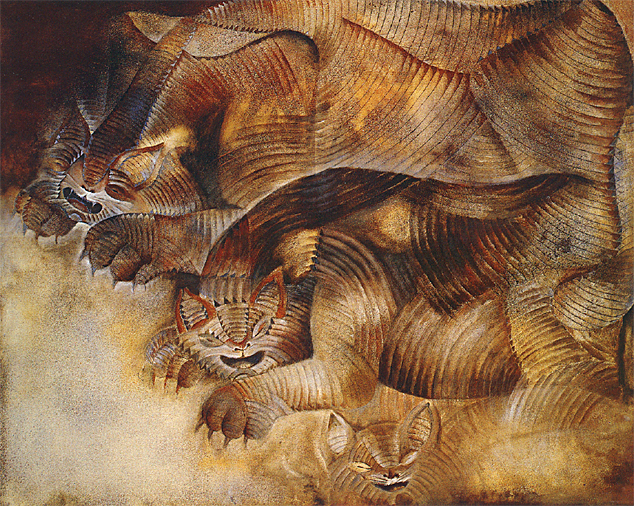 Vitamina D: Ingesta Diaria Recomendada
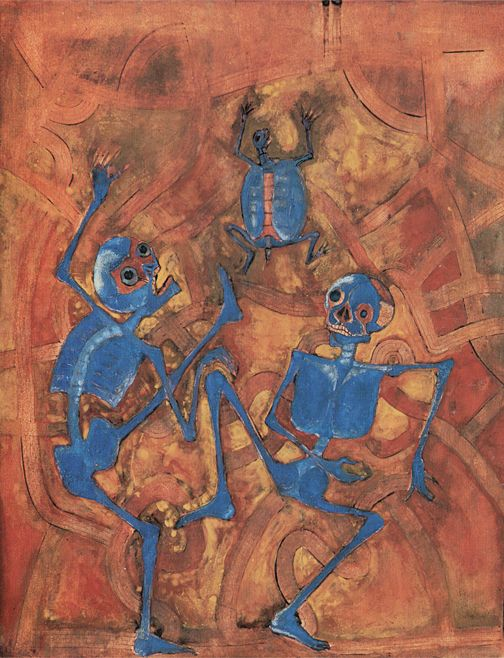 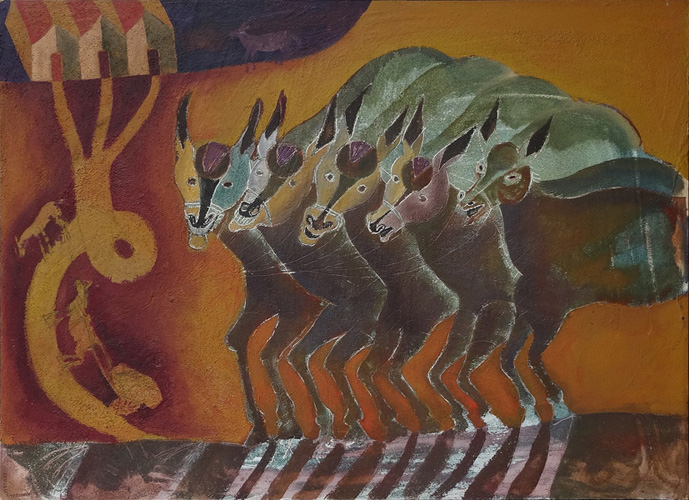 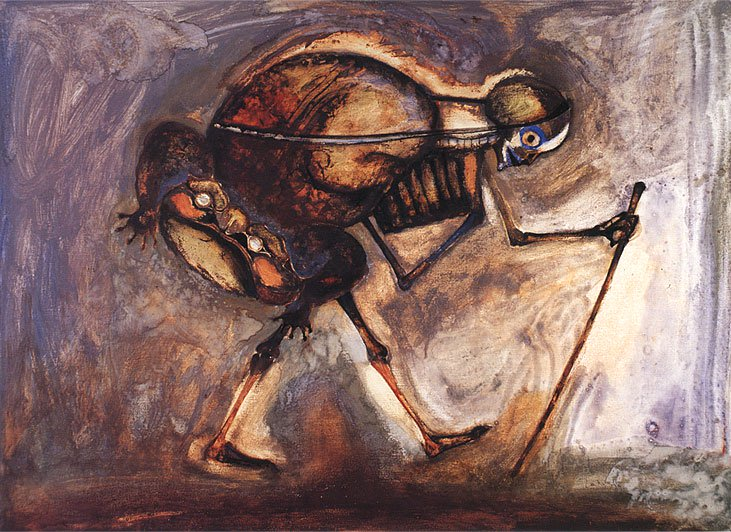 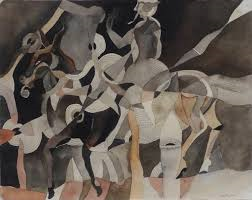 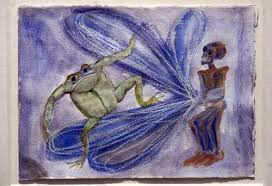 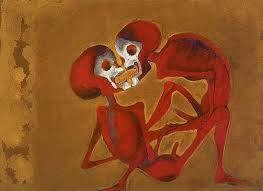 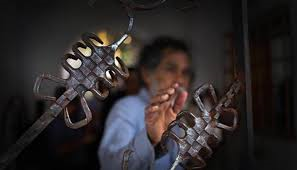 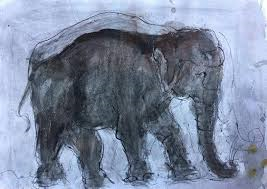 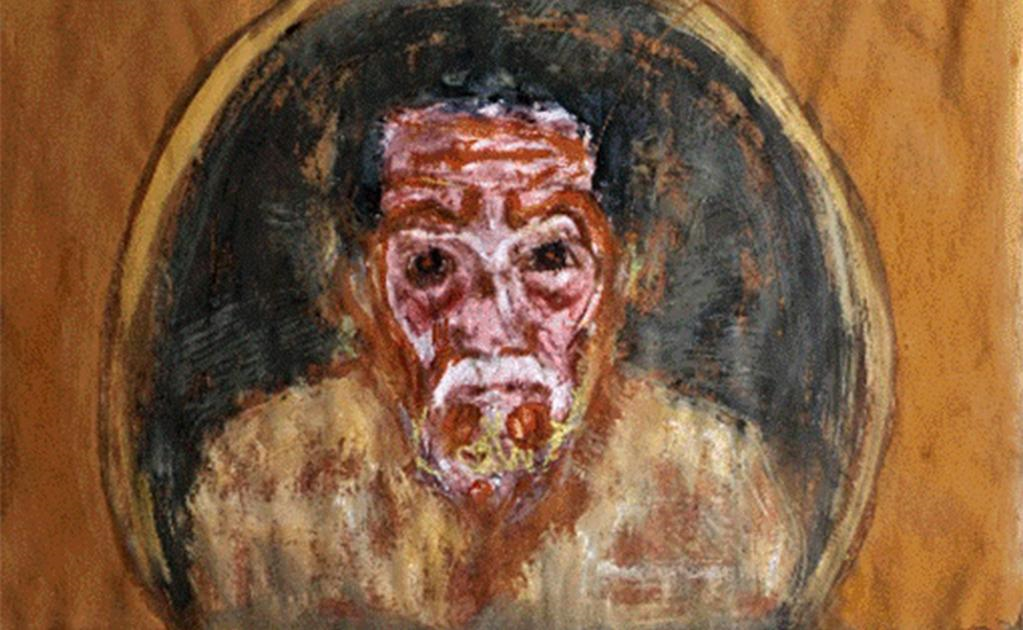 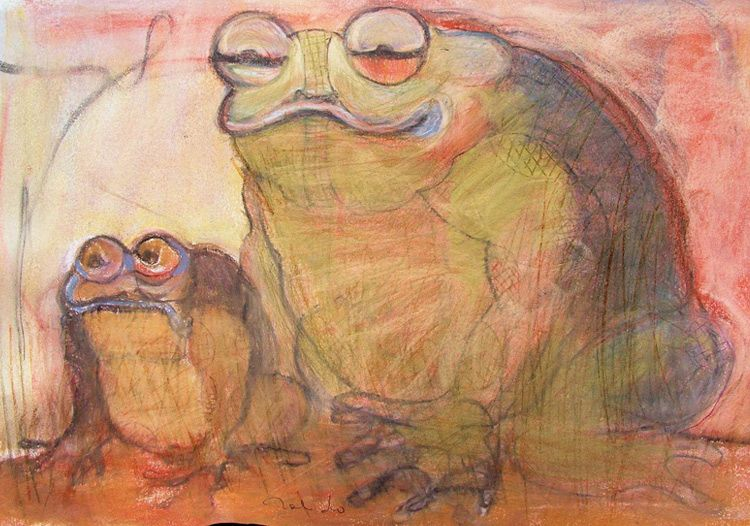 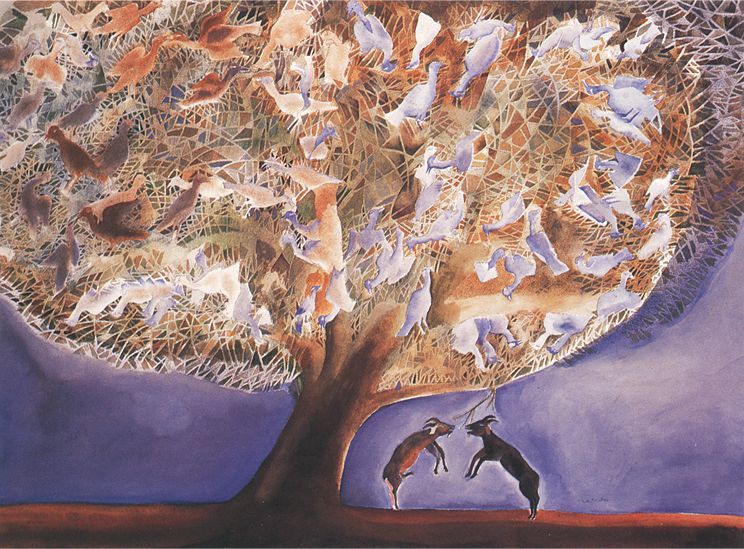 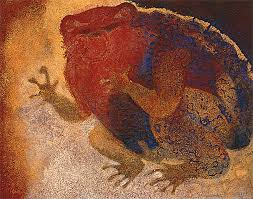 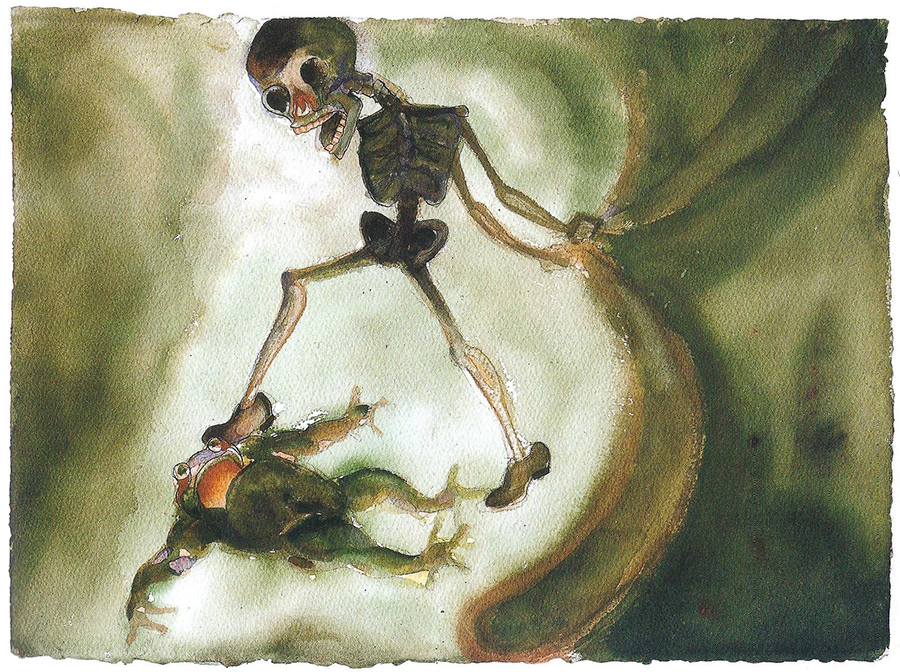 Exposición solar recomendada: de 5 a 30 minutos dos veces por semana antes de las 12:00 y después de las 16:00 horas.
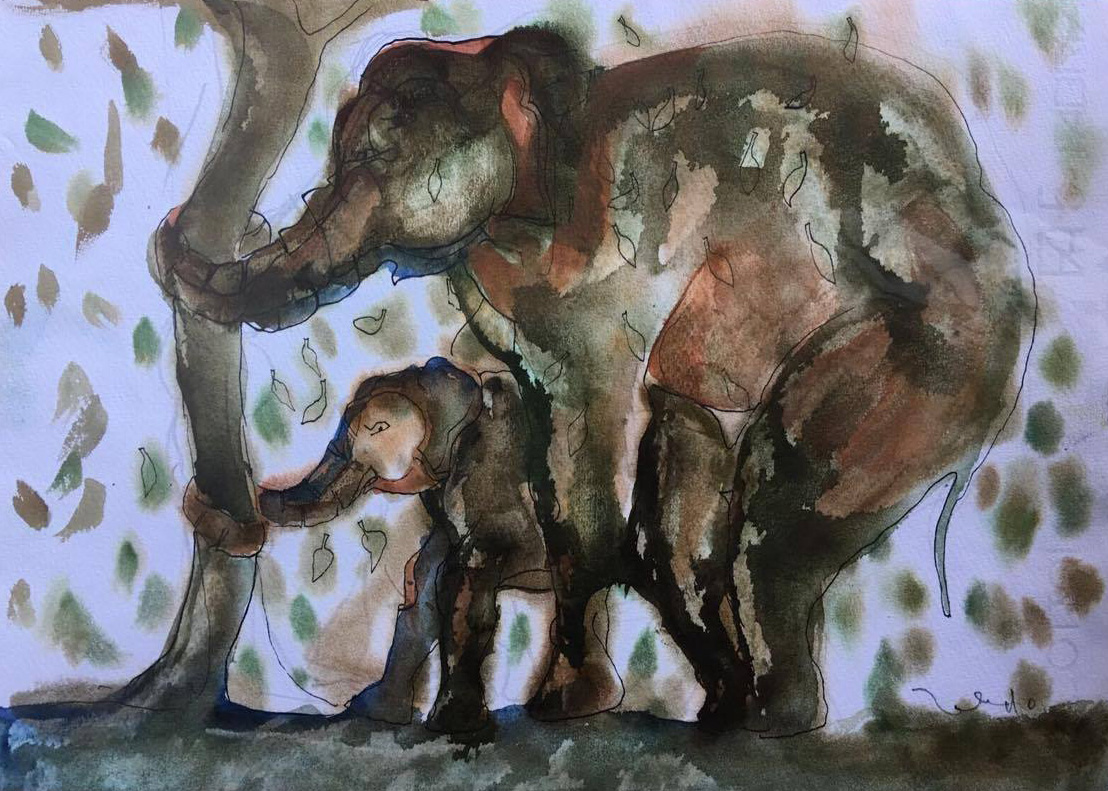 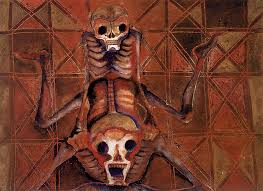 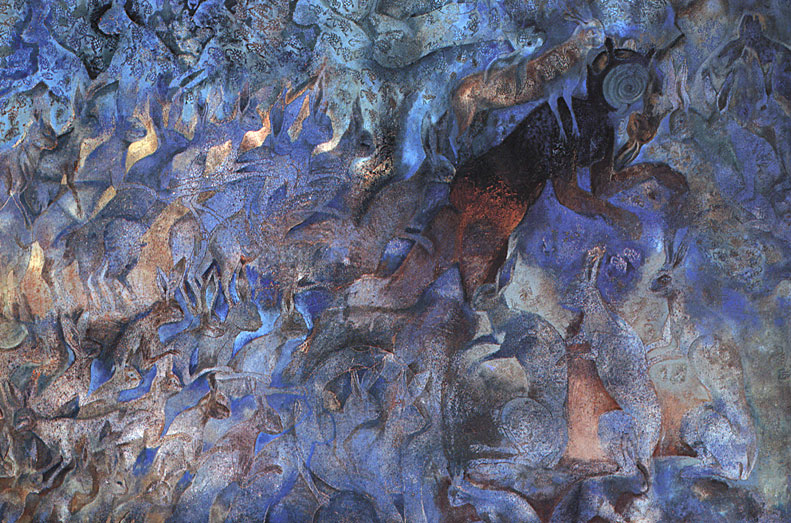 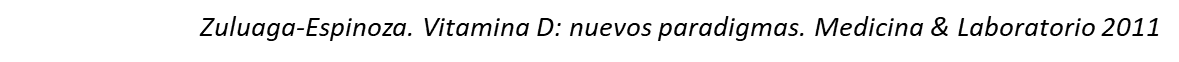 11
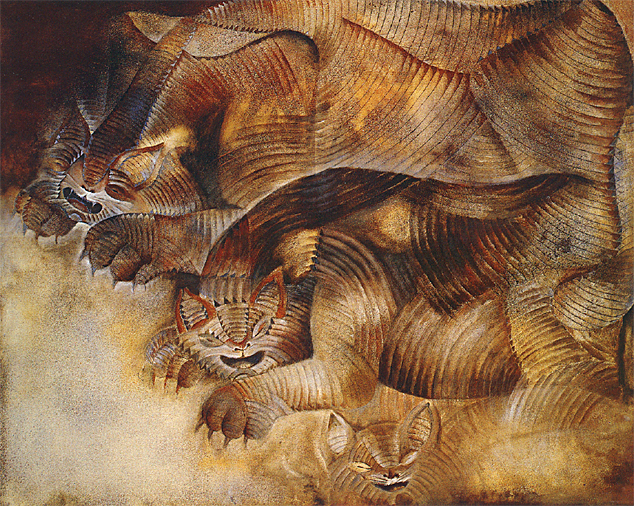 Vitamina D: Fuentes naturales y alimentos fortificados.
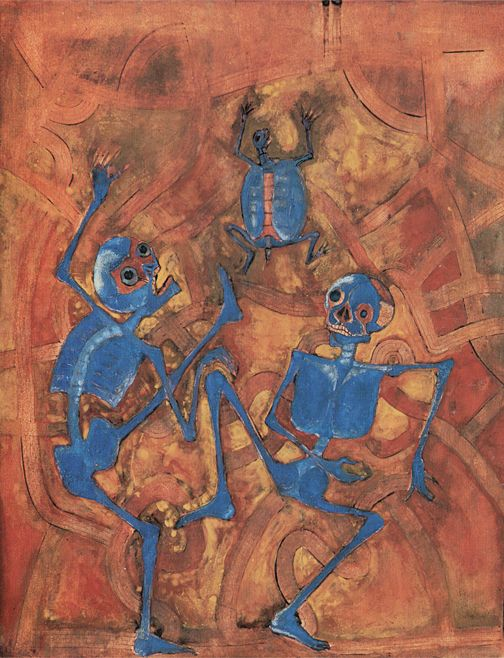 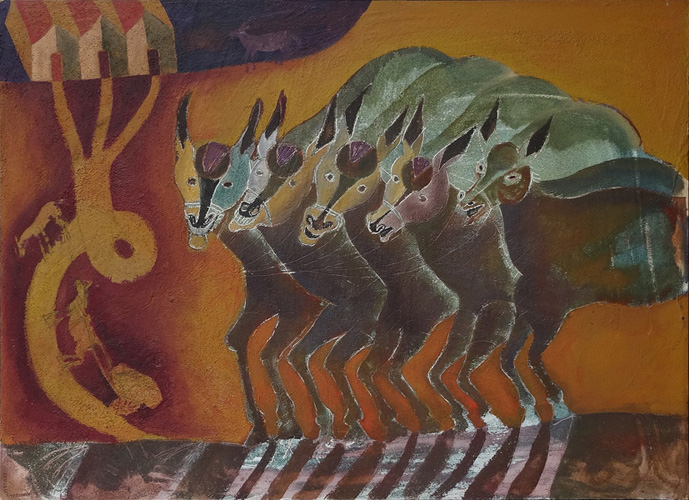 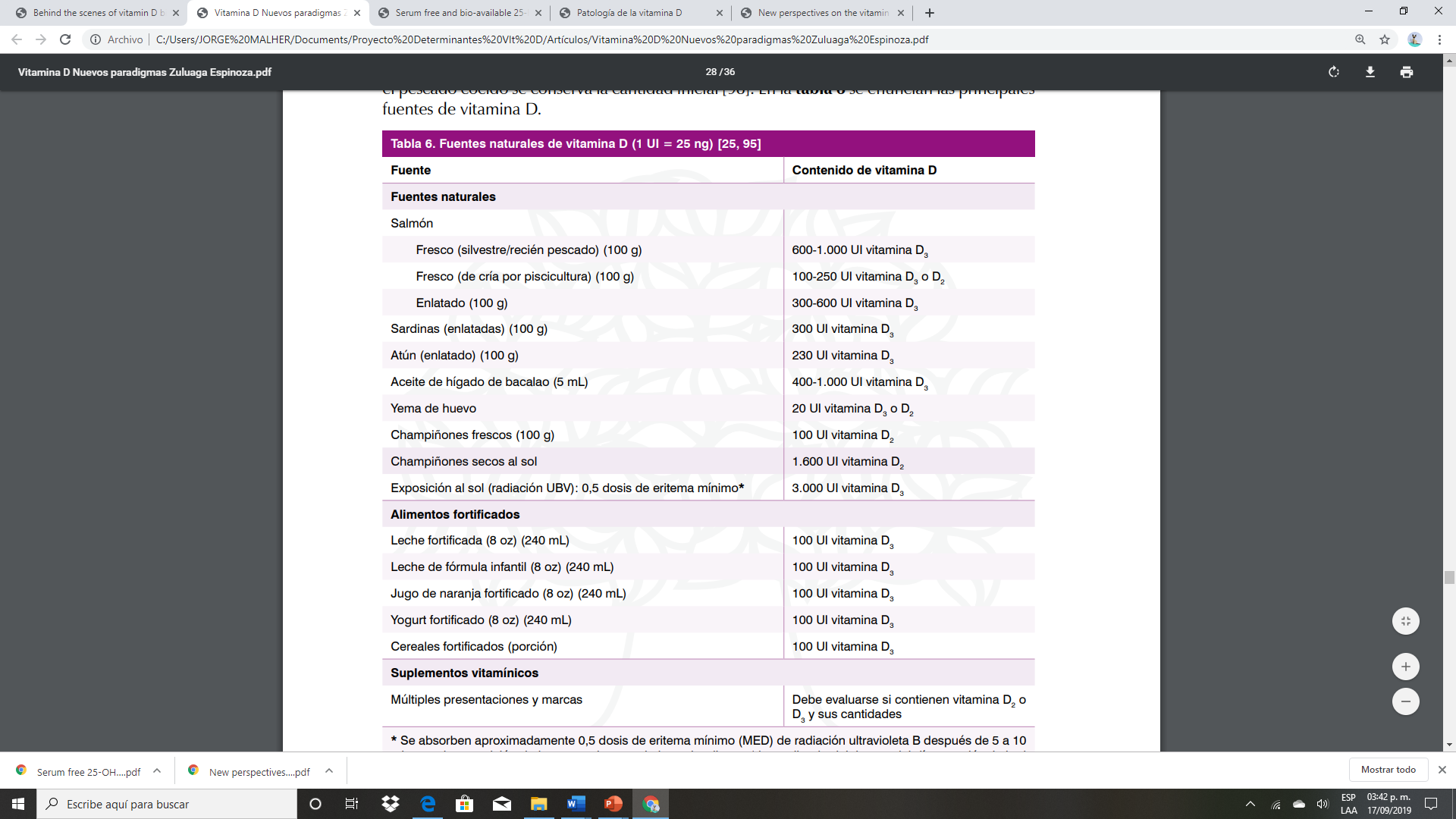 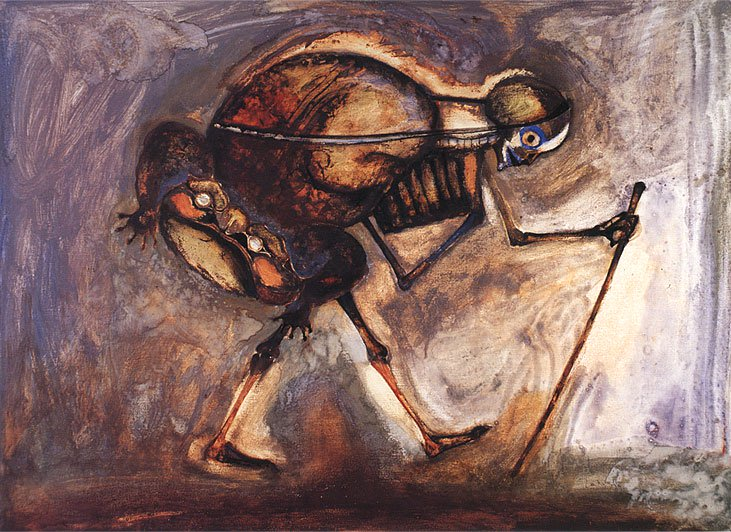 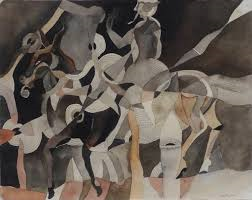 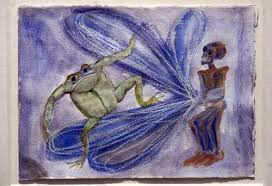 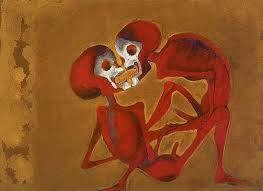 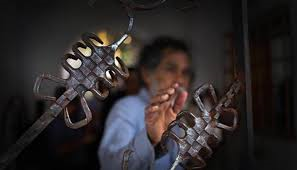 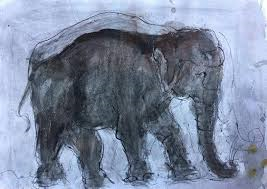 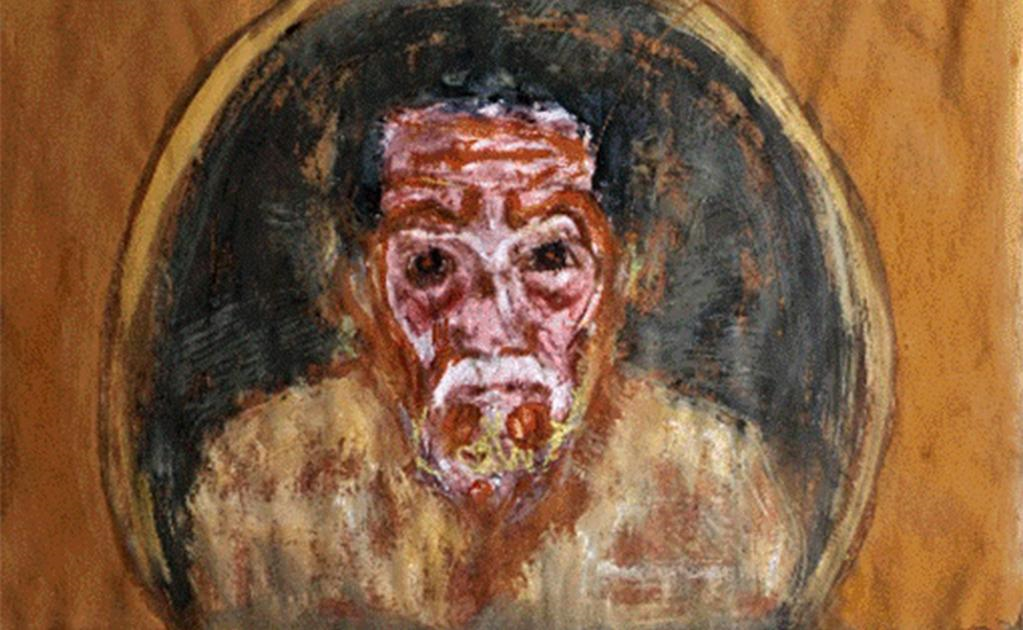 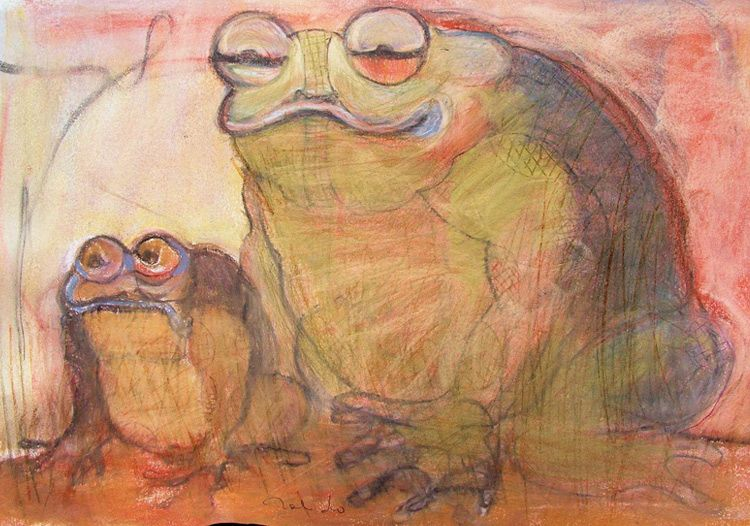 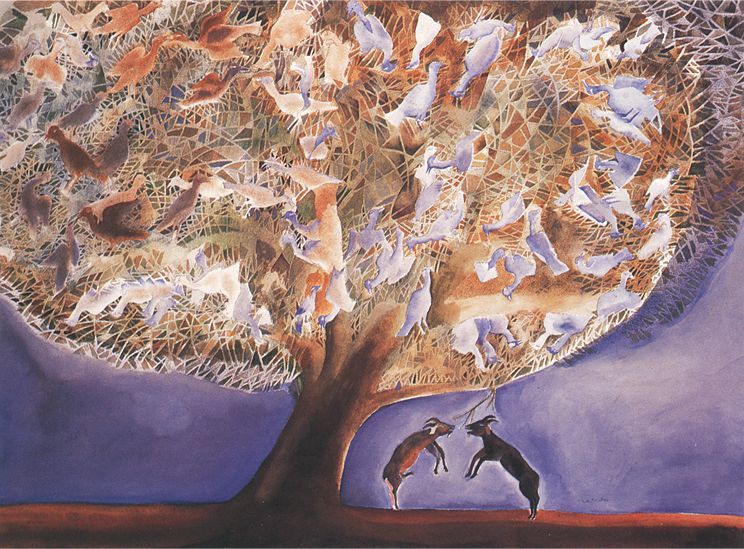 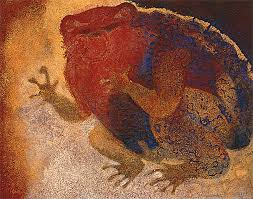 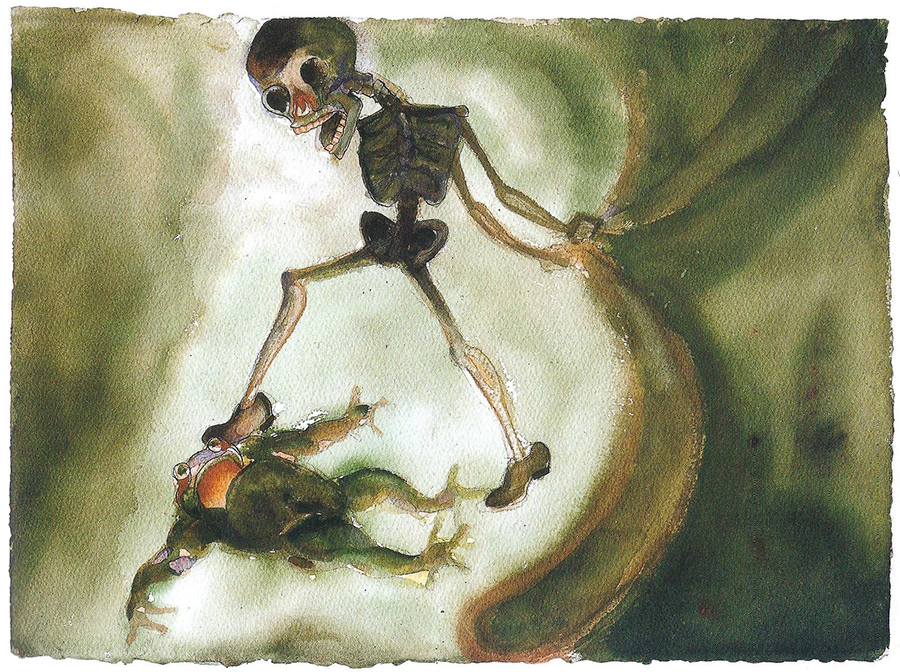 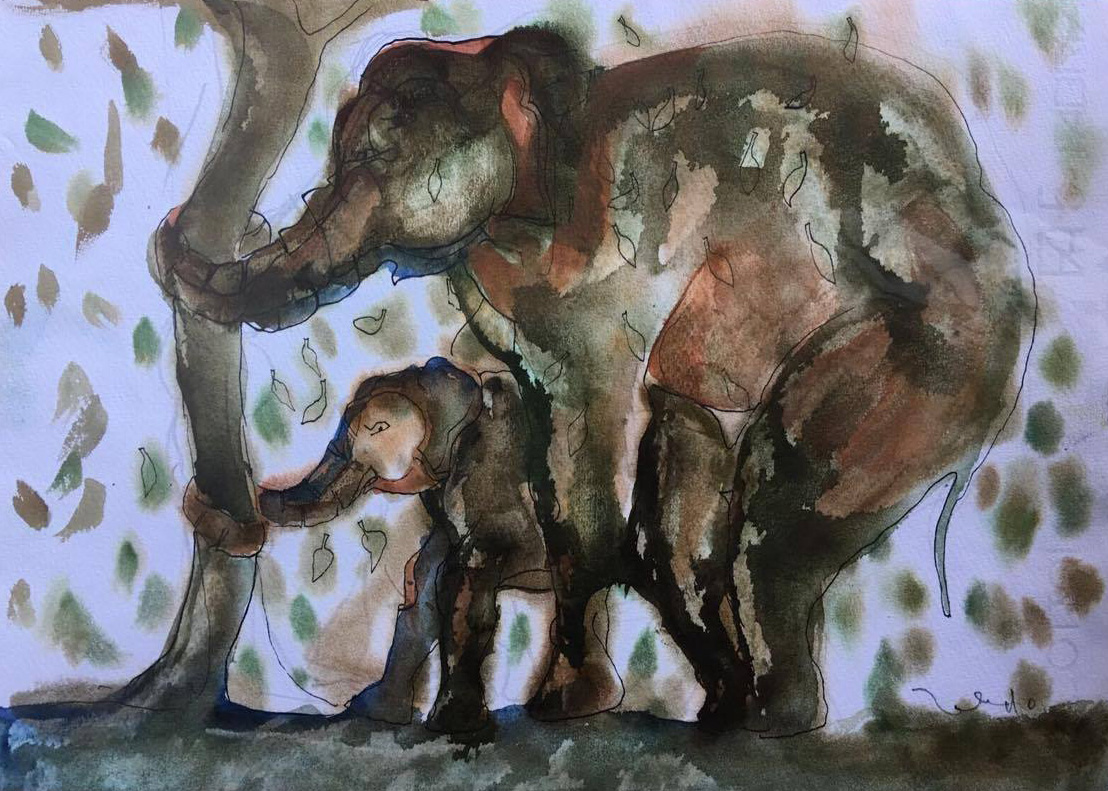 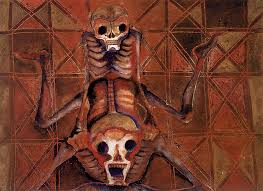 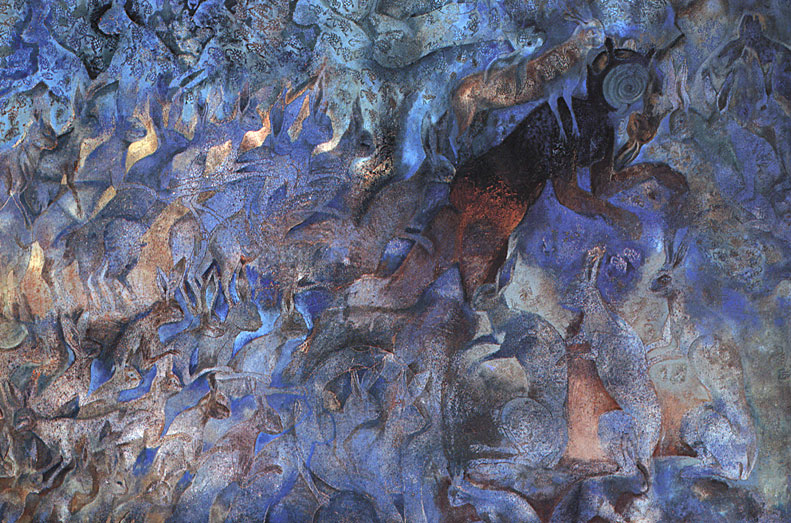 12
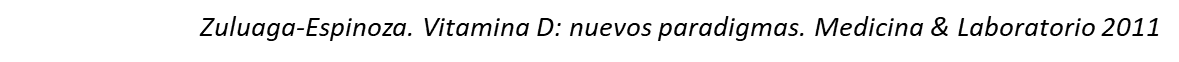 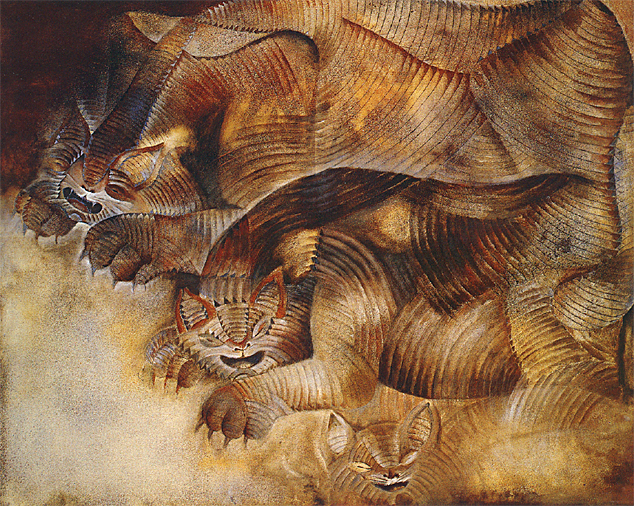 Vitamina D: Conclusiones
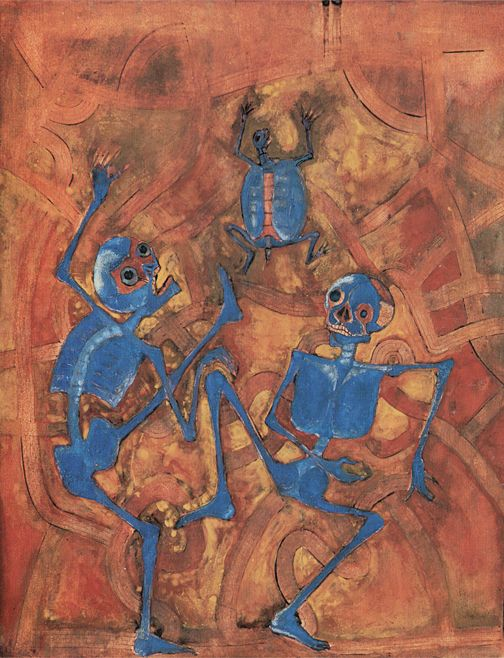 La vitamina D es un metabolito con múltiples funciones en el organismo, además de las relacionadas con el metabolismo óseo. 
Su deficiencia se ha relacionado, además, con trastornos inmunológicos, alteraciones en el metabolismo de la glucosa y mayor riesgo de cáncer. 
Las altas cifras de deficiencia/insuficiencia observadas en algunas poblaciones sugieren que la exposición al sol y/o su ingesta es insuficiente. 
La radiación solar y el riesgo de cáncer en  la piel, han modificado las conductas de las personas en relación a este tema. 
En este contexto, la fortificación de alimentos se vuelve un tema relevante. ¿Sería pertinente plantear una política pública orientada a la fortificación/suplementación de alimentos con vitamina D?
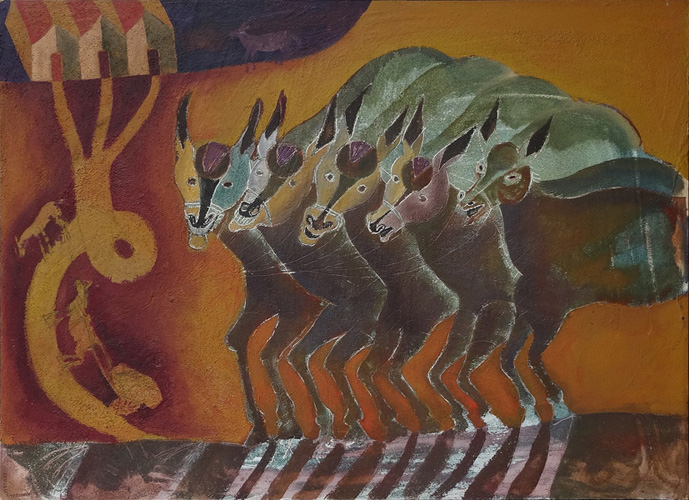 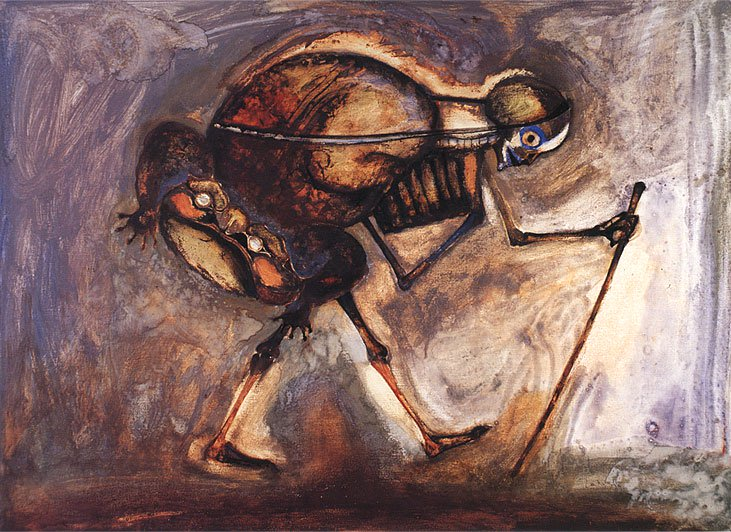 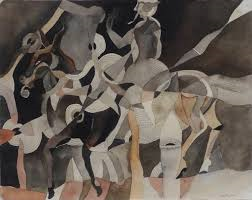 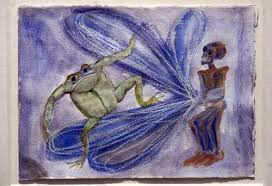 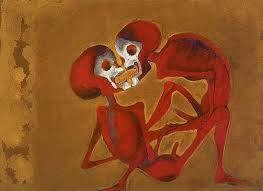 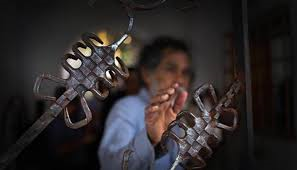 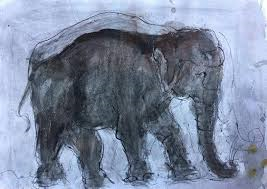 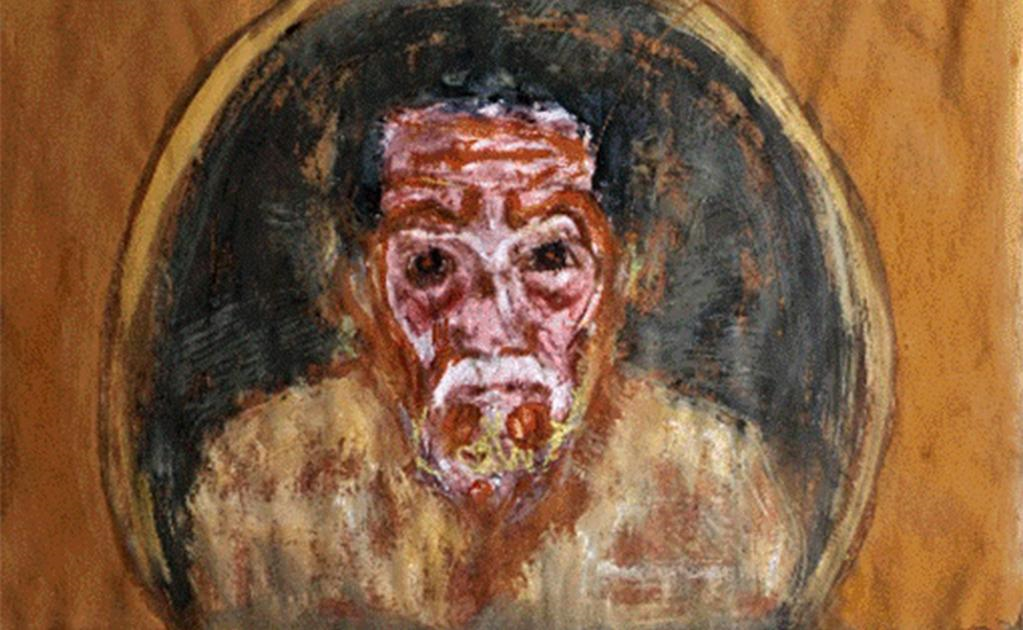 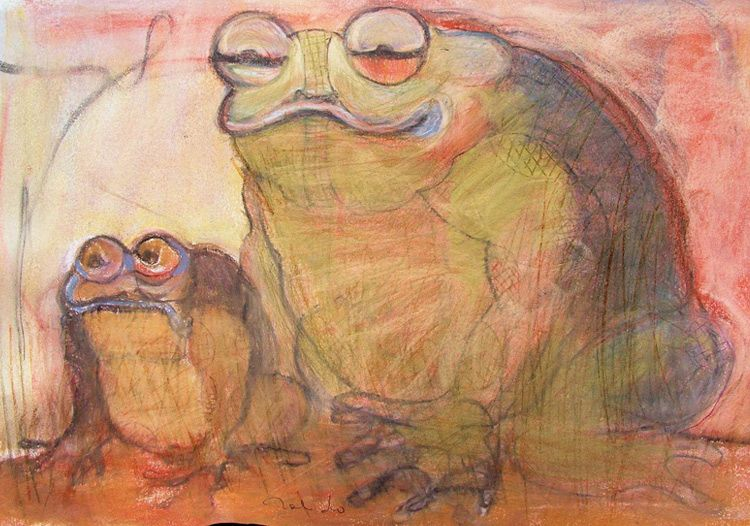 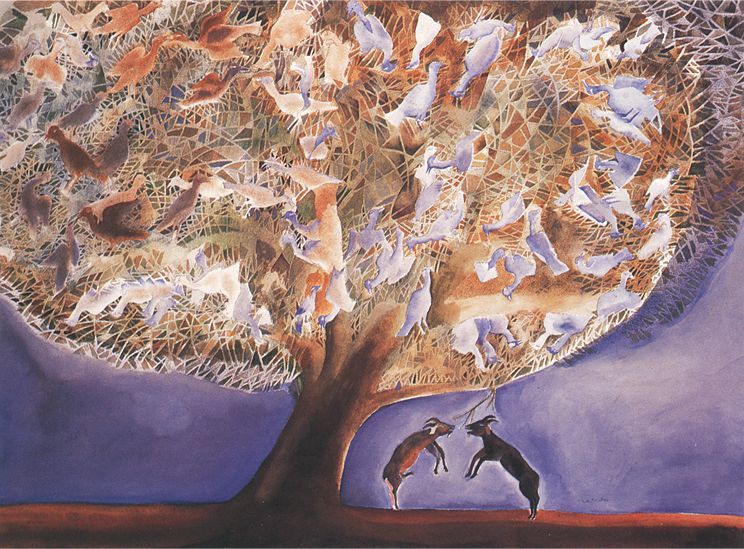 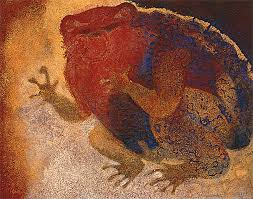 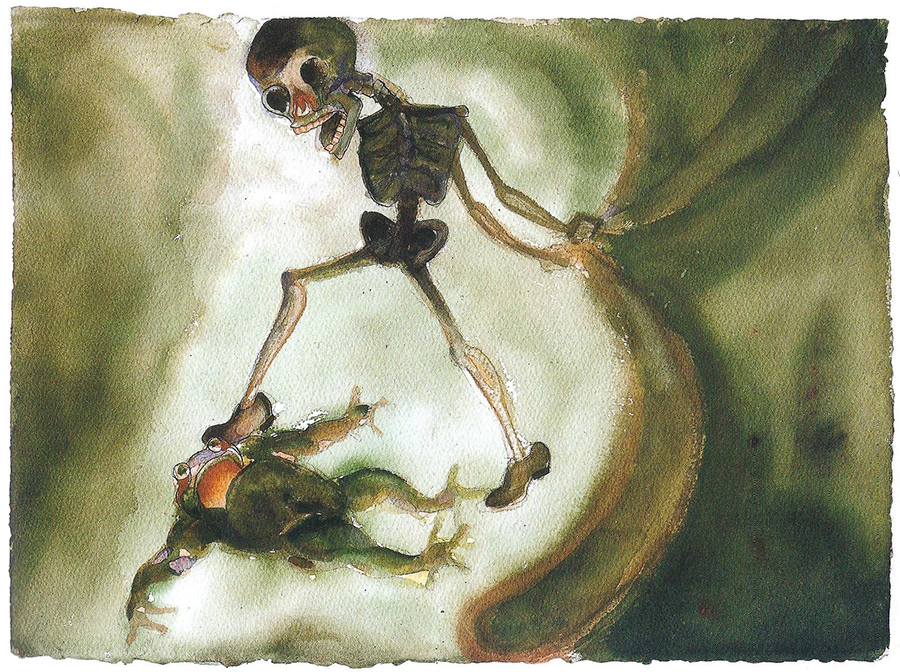 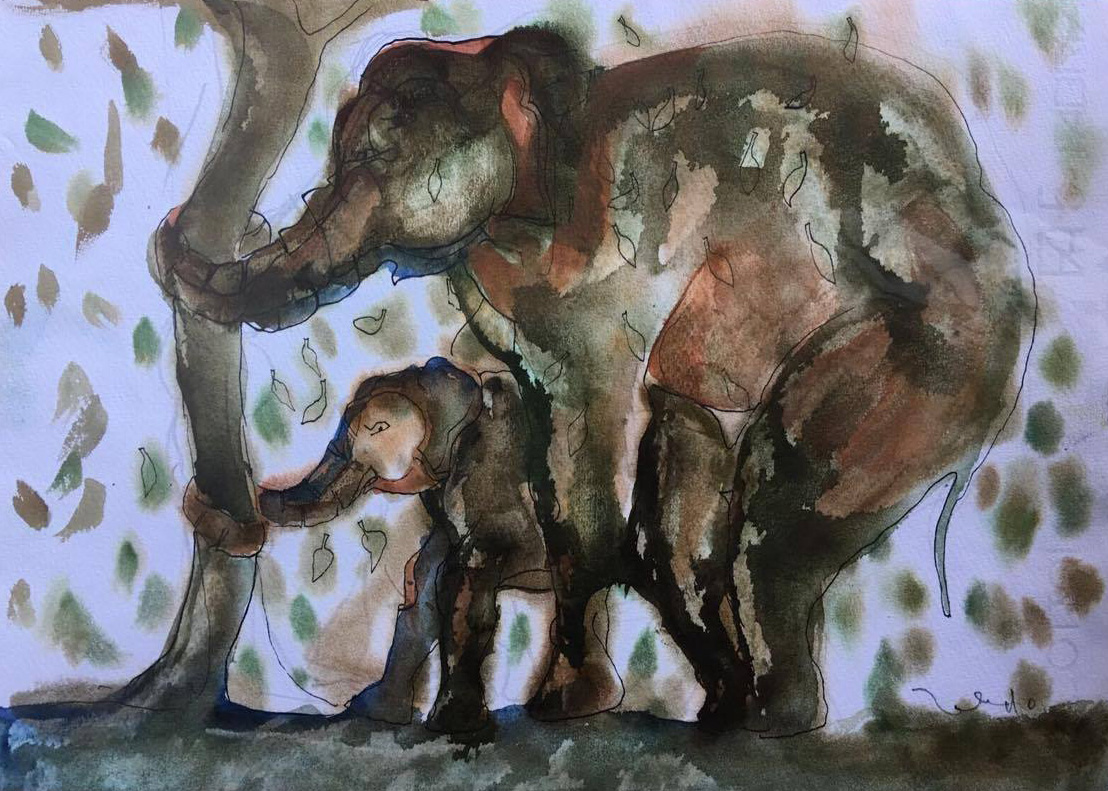 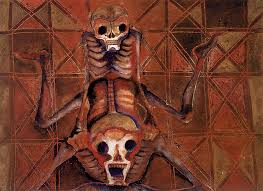 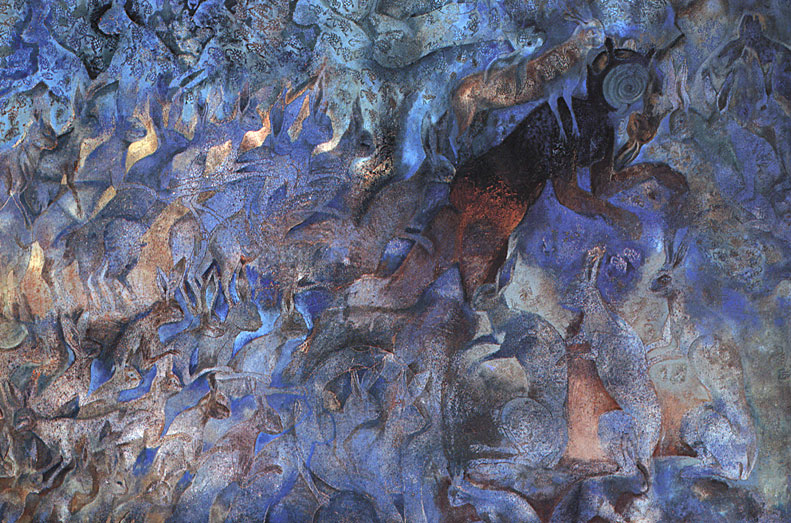 13
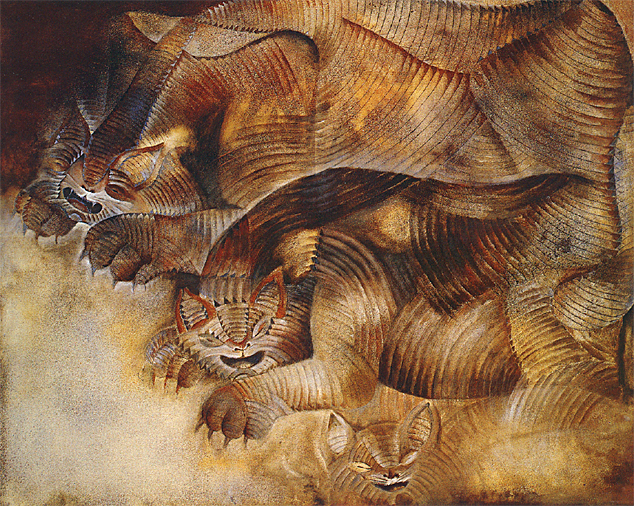 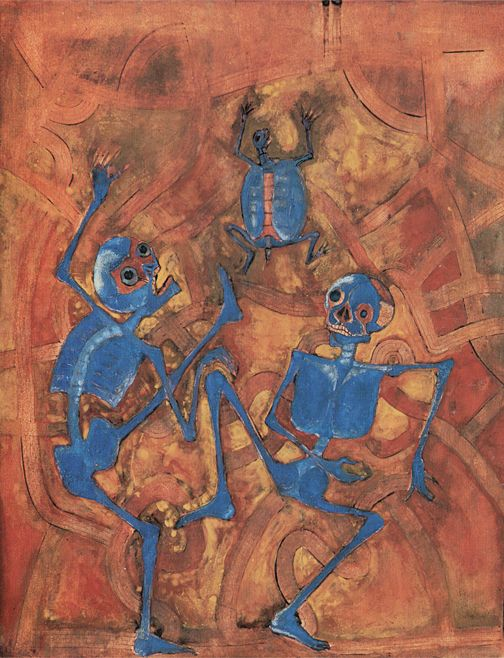 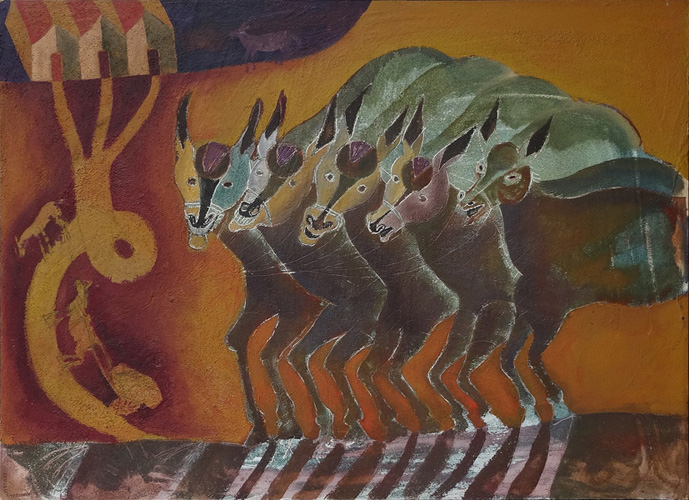 Gracias por su atención.
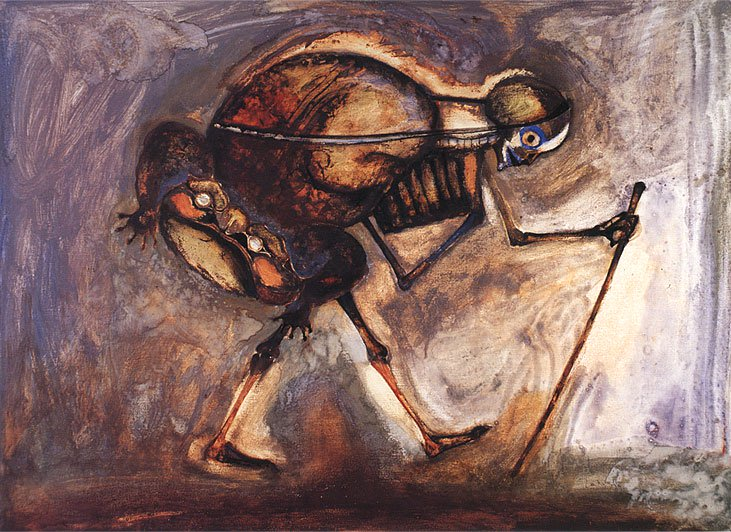 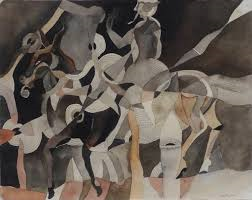 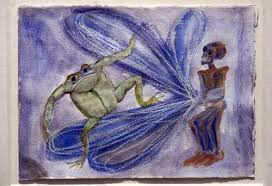 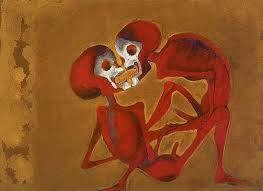 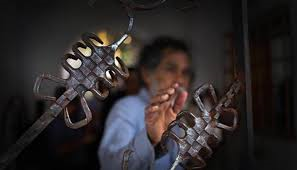 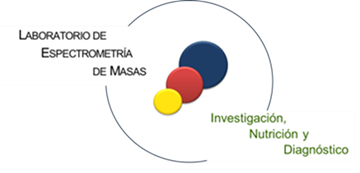 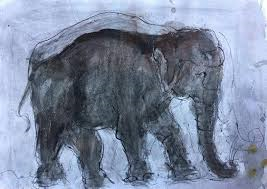 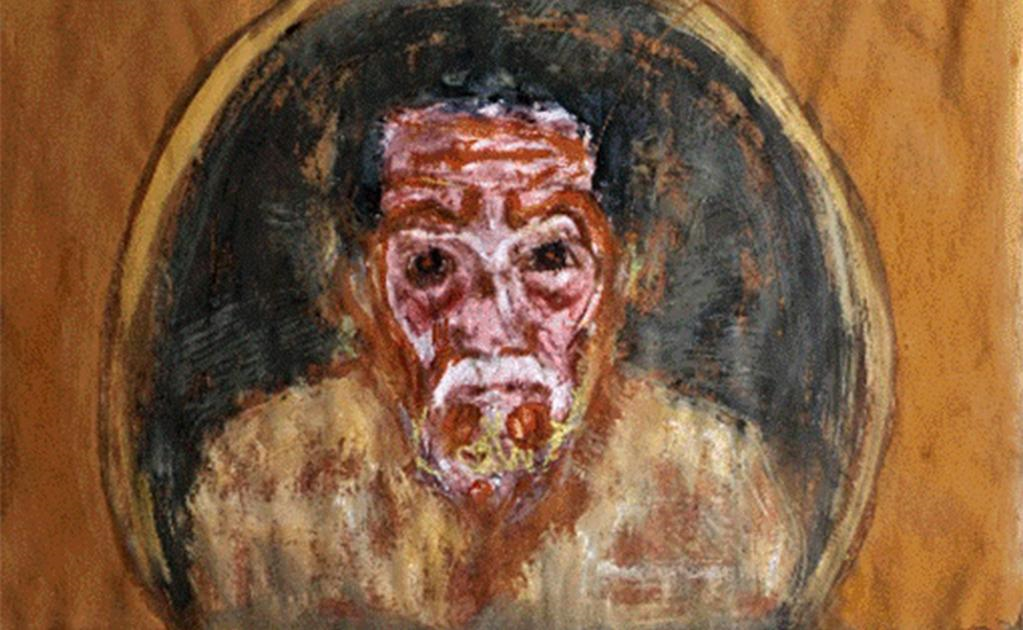 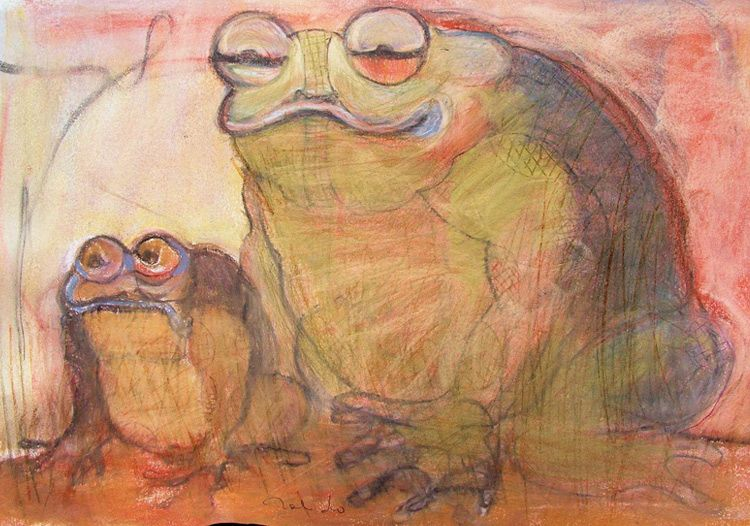 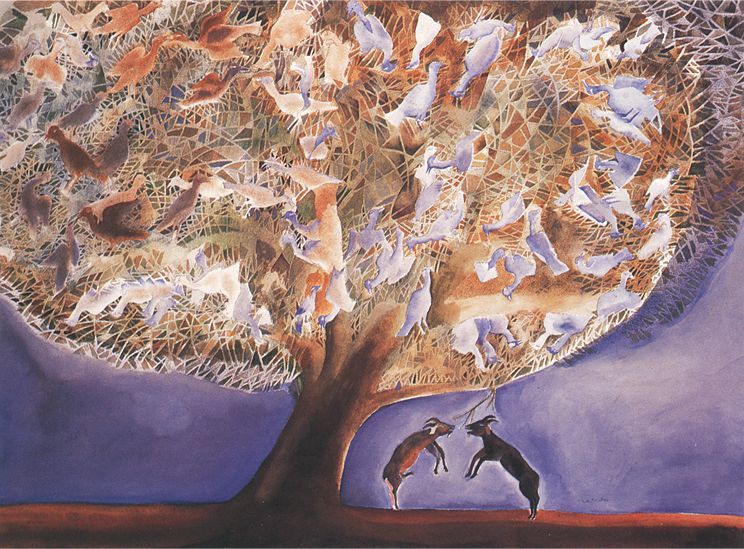 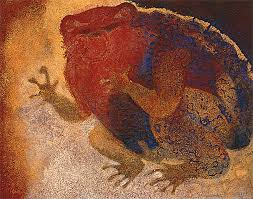 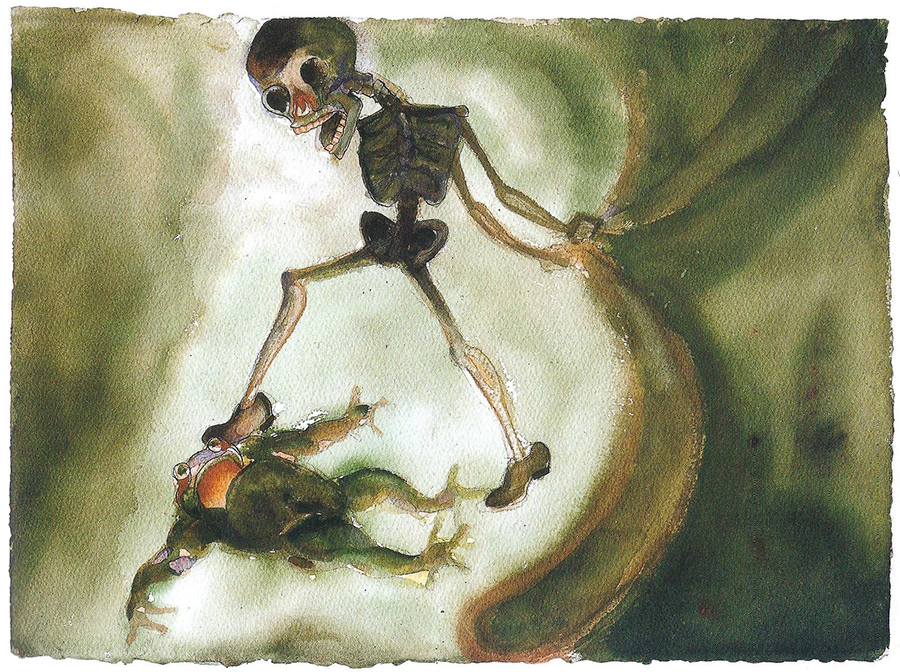 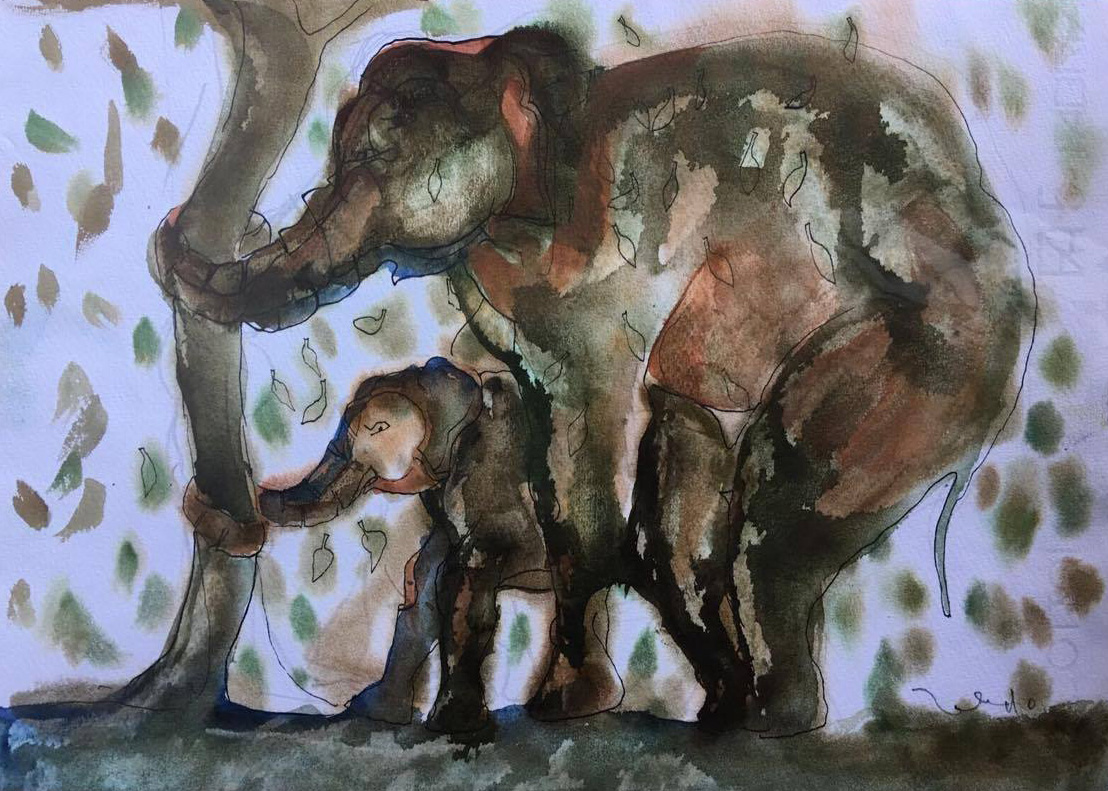 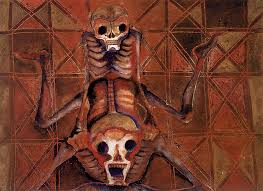 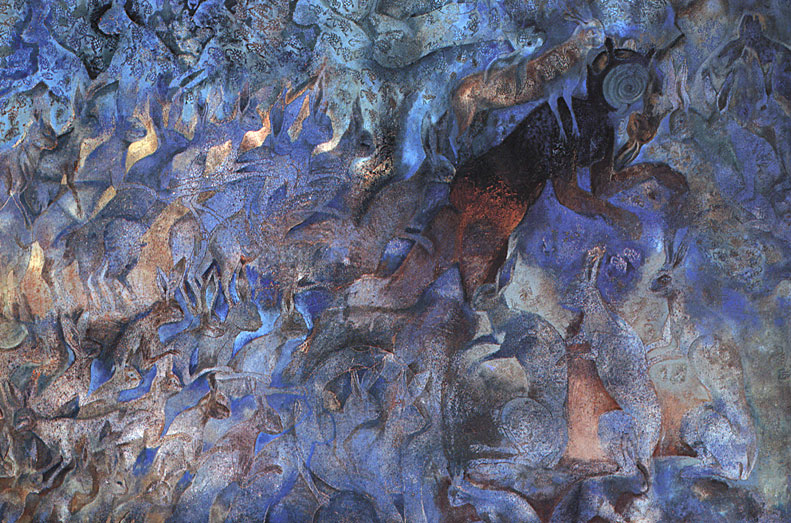 15